Technologie  Collège                                                                                                                                                                                                                                                           6eme
Mini projet en 6e
Affiche interactive pour bien se laver les mains
Pourquoi faut-il se laver les mains ?
Il y a des bactéries, virus, vecteurs de maladies…
Les mains peuvent transmettre ces maladies.
Sais-tu pourquoi il est nécessaire de bien se laver les mains ?
Parce qu’elles peuvent être sales…
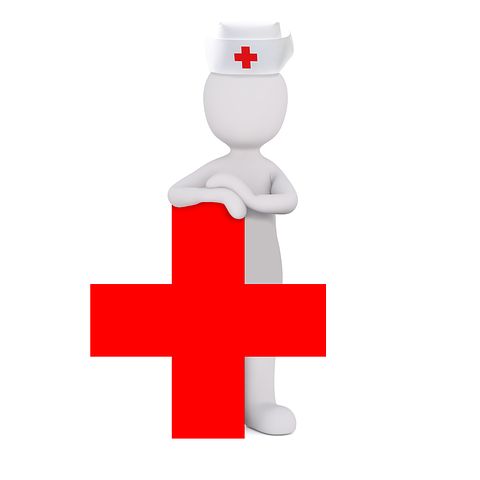 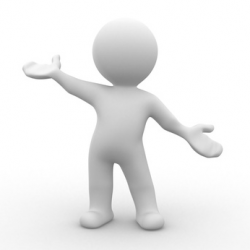 2
Technologie Cycle 3 : 6eme / Affiche interactive pour bien se laver les mains
Il faut se laver les mains régulièrement, en respectant un protocole qui décrit en différentes étapes les gestes à réaliser et les durées nécessaires.
Pourquoi faut-il se laver les mains ?
La vie en communauté, par exemple à l’école, demande de respecter des gestes d’hygiène qui servent à se protéger, soi et les autres.
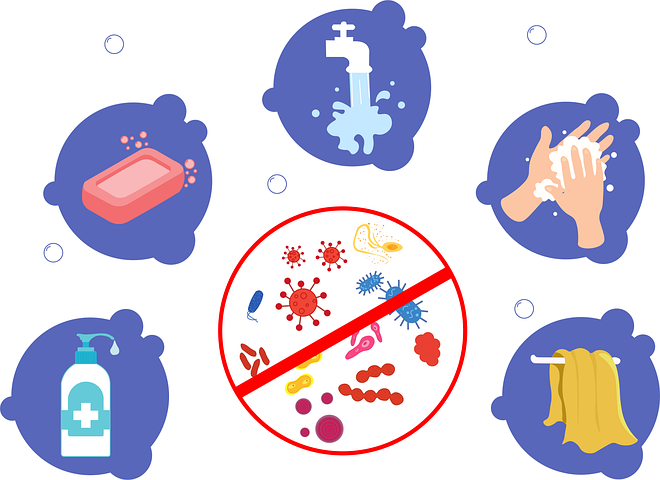 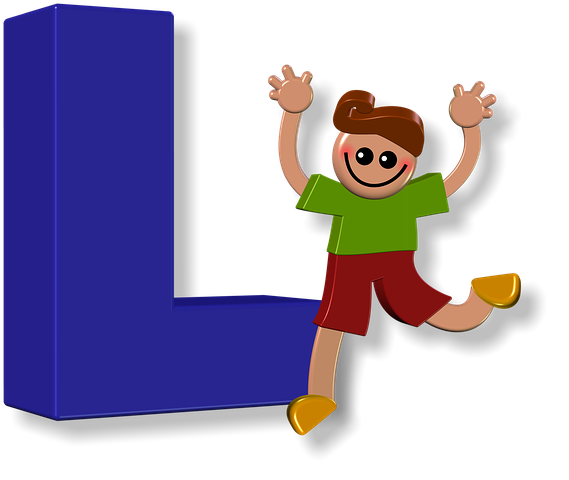 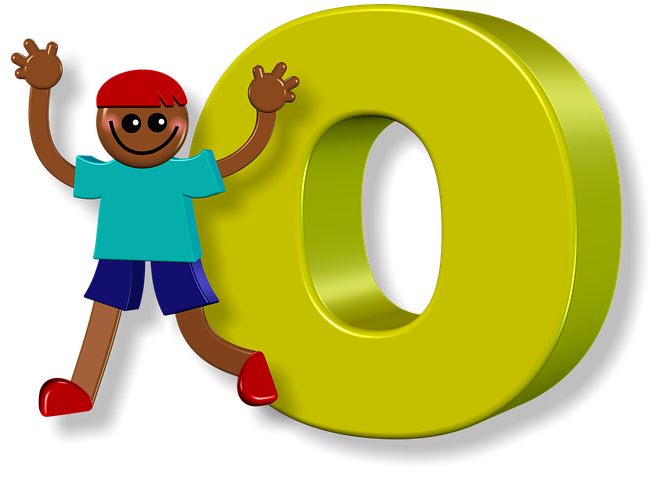 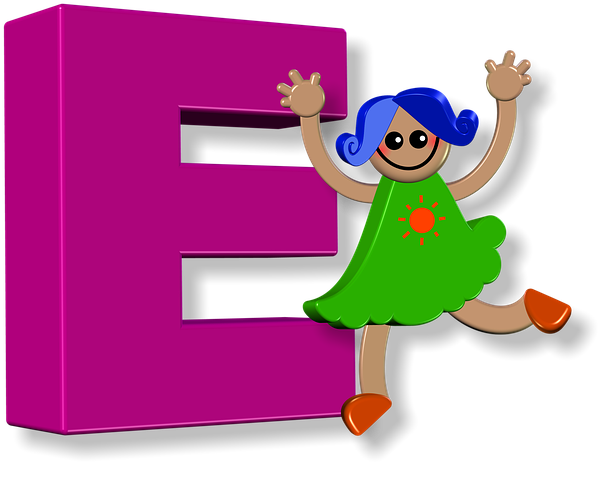 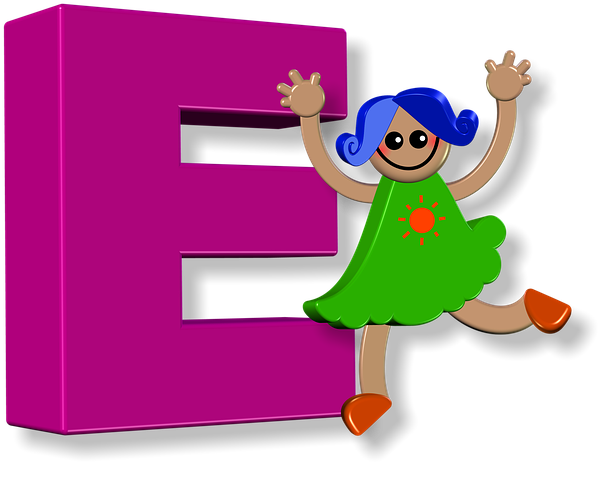 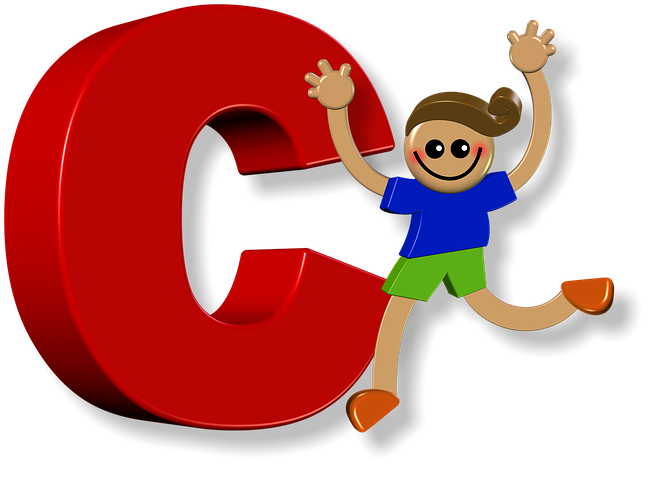 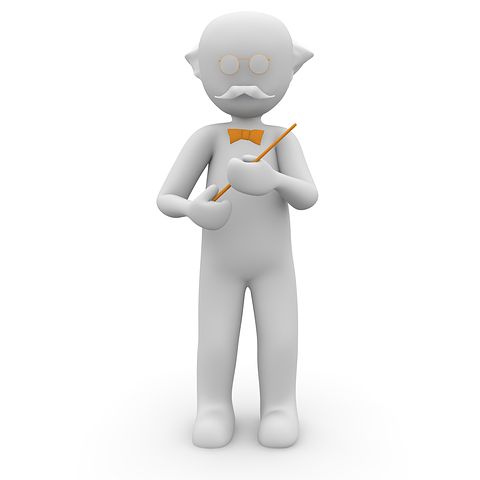 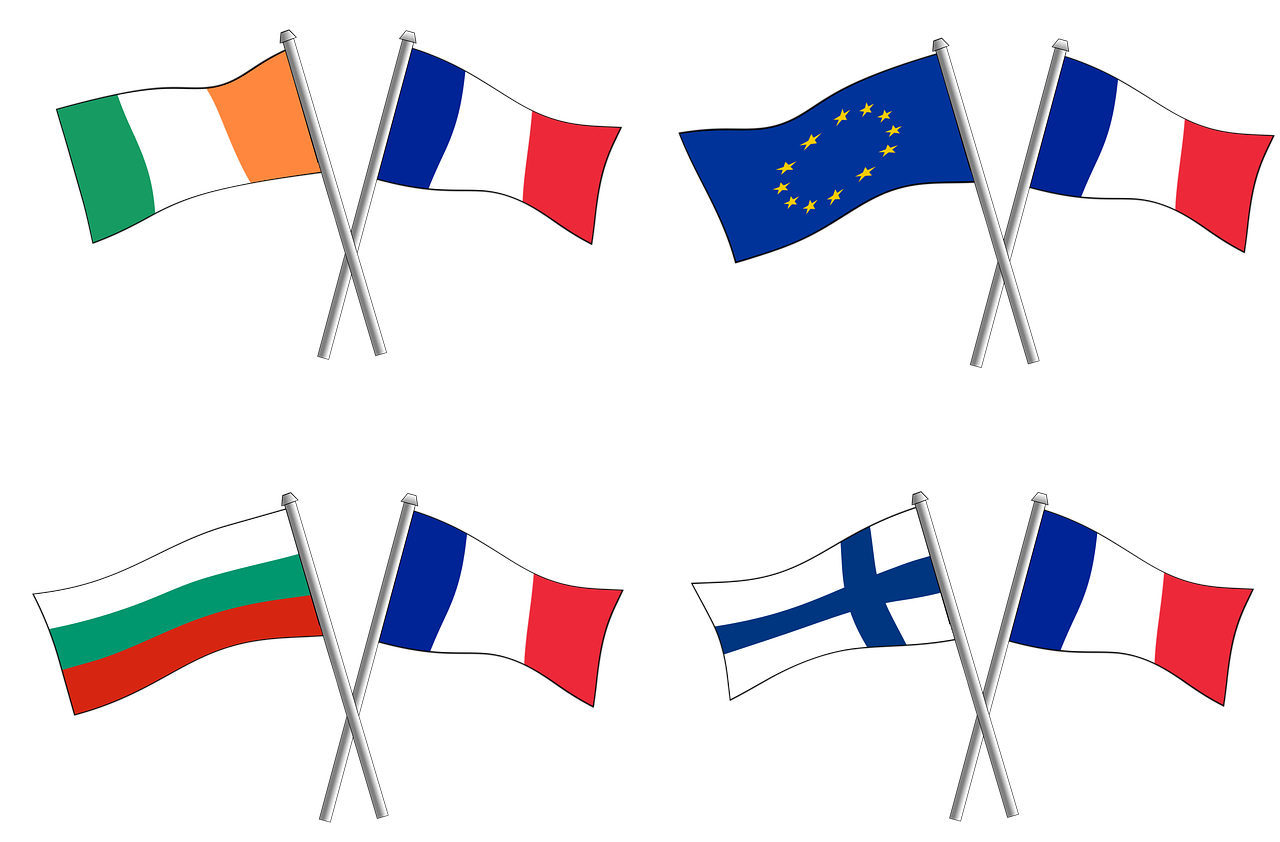 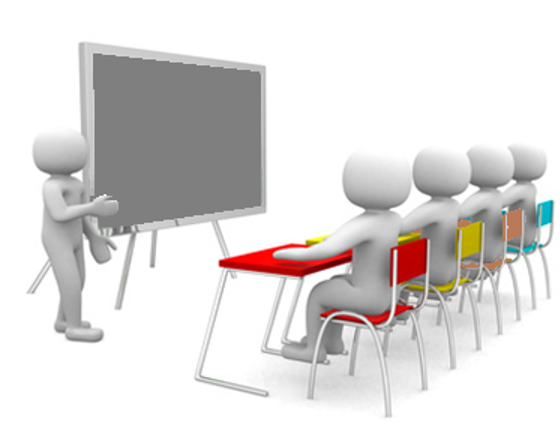 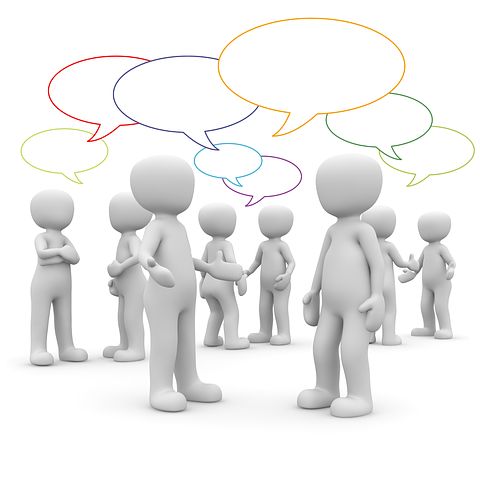 3
Technologie Cycle 3 : 6eme / Affiche interactive pour bien se laver les mains
[Speaker Notes: Anna
La vie en communauté, par exemple à l’école, demande de respecter des gestes d’hygiène qui servent à se protéger, soi et les autres.
Il faut se laver les mains régulièrement, en respectant un protocole qui décrit en différentes étapes les gestes à réaliser et les durées nécessaires.]
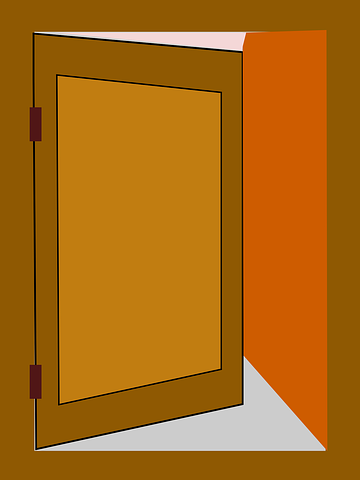 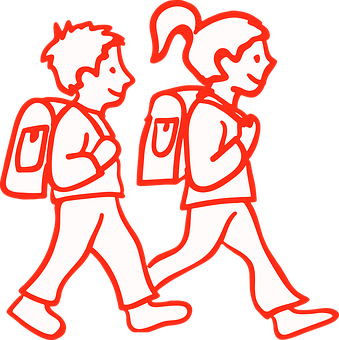 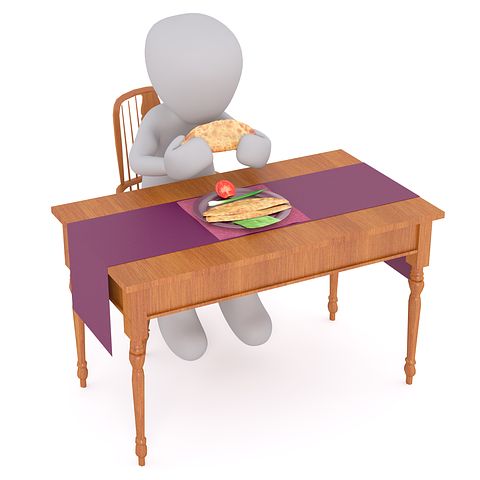 Avant de rentrer en classe.
Atchoum…
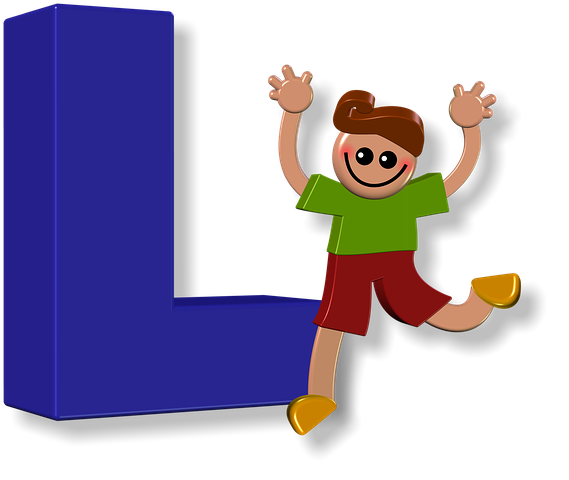 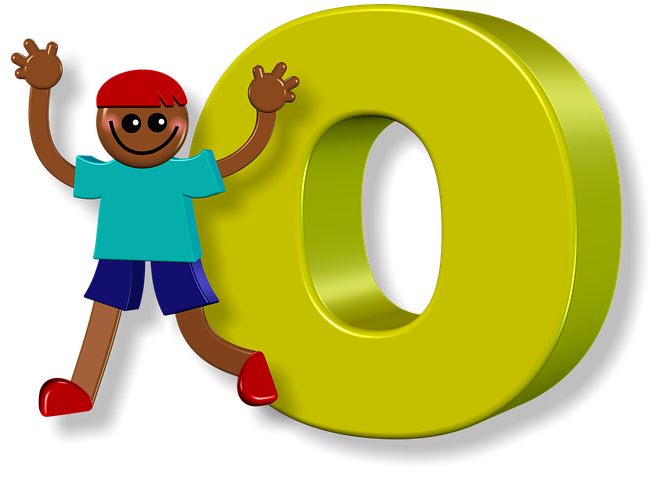 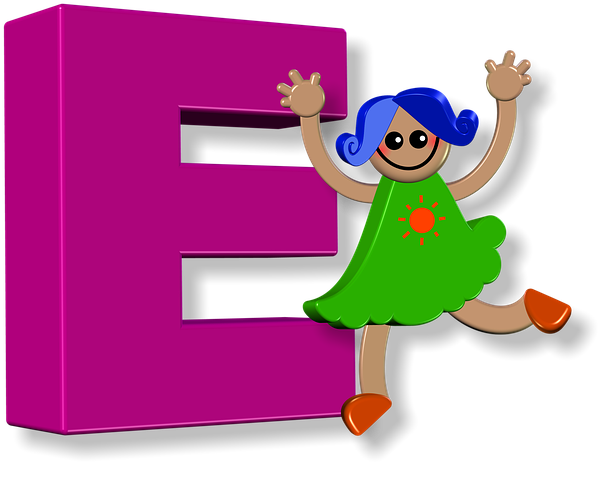 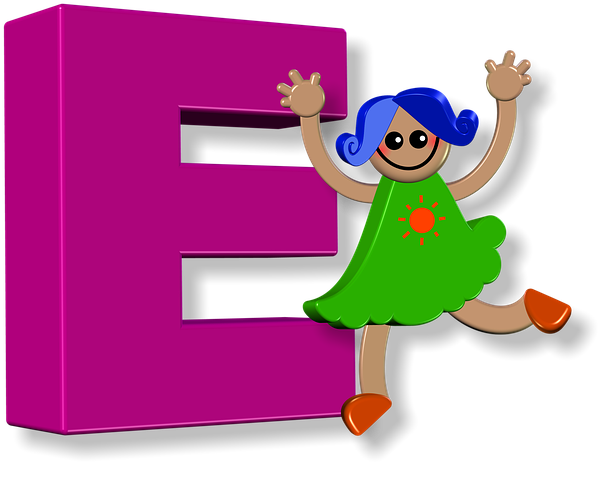 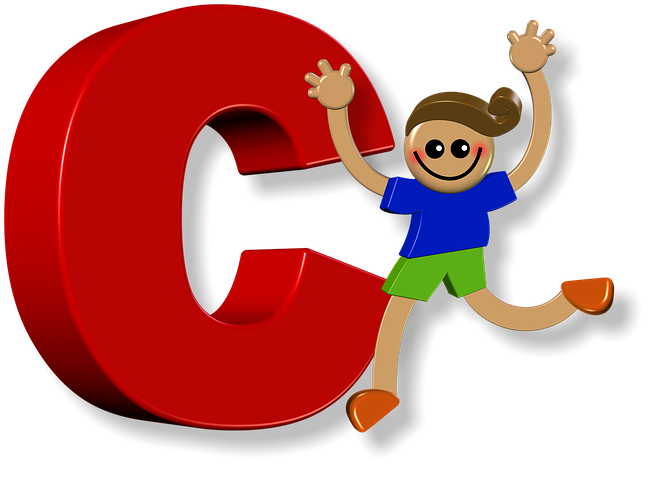 Quand faut-il se laver les mains ?
Après s’être mouché, avoir toussé, avoir éternué.
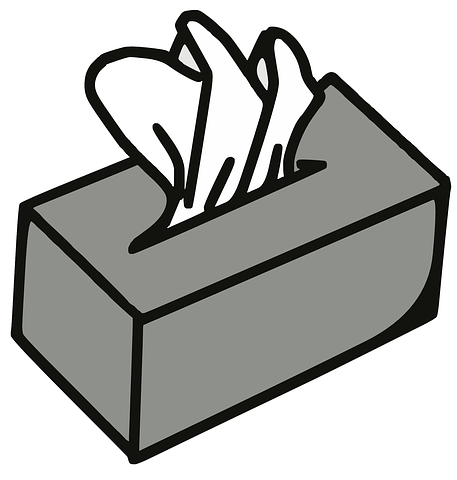 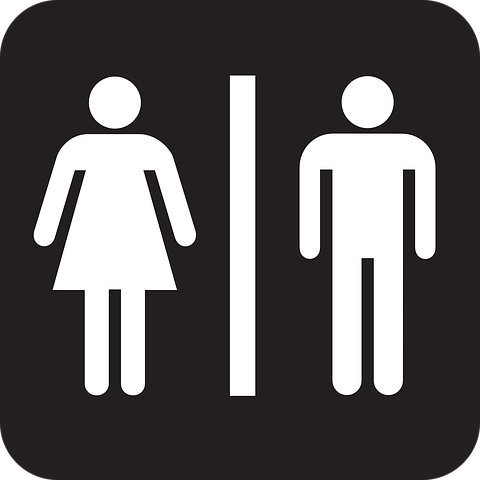 Avant et après chaque repas.
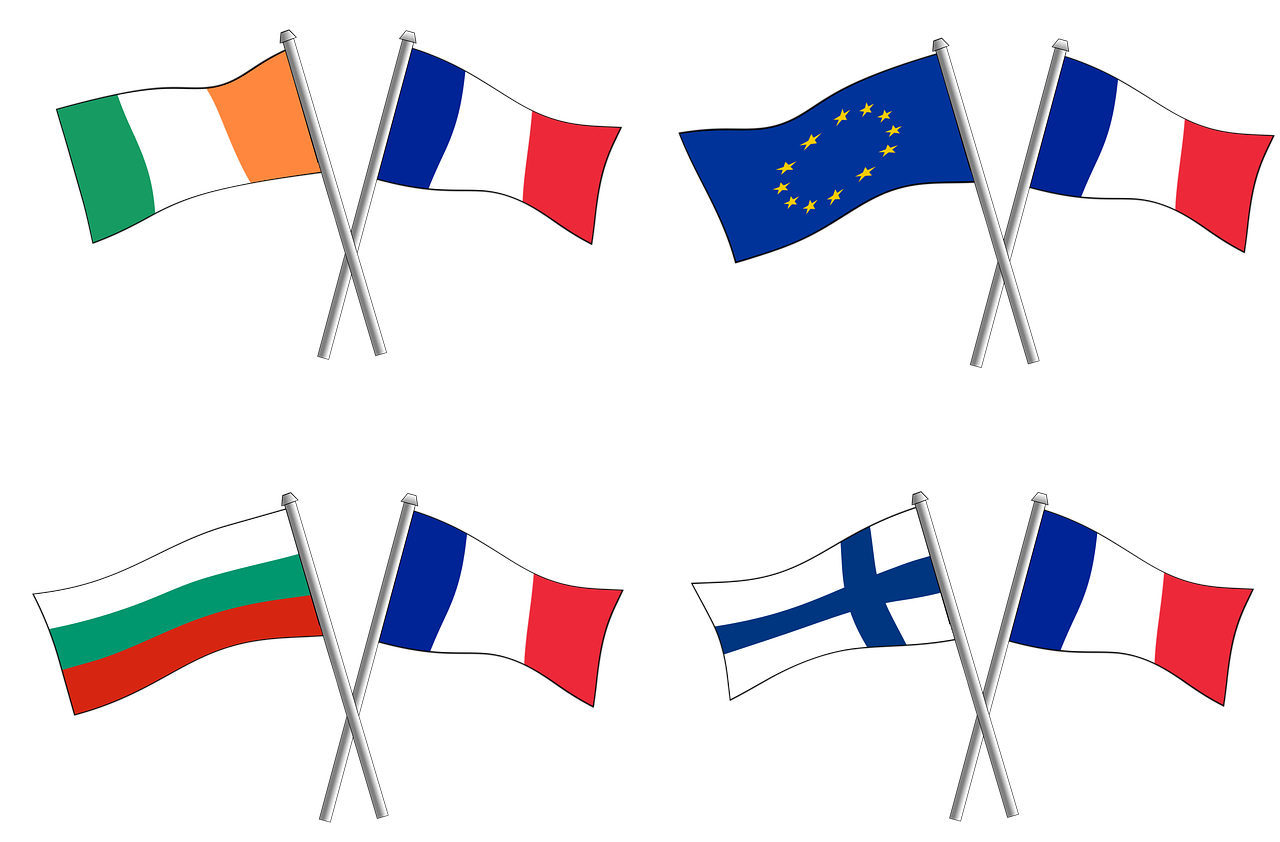 Avant et après être allé 
aux toilettes.
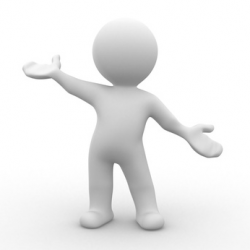 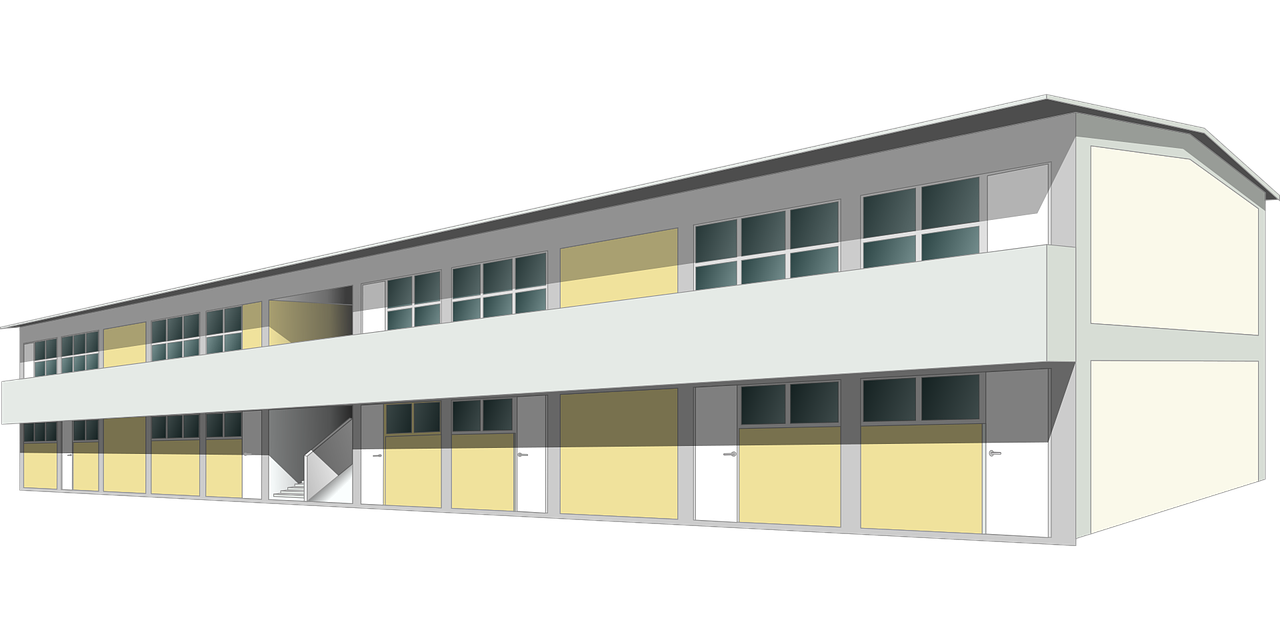 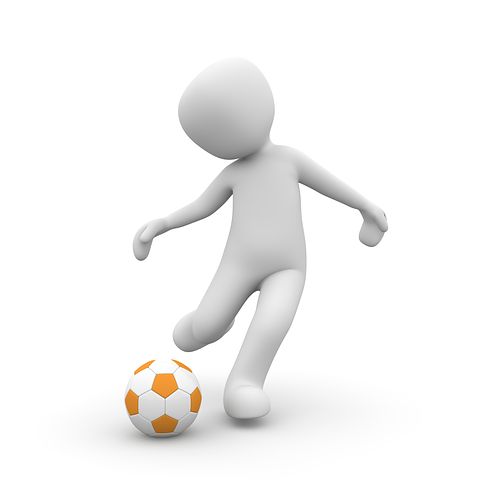 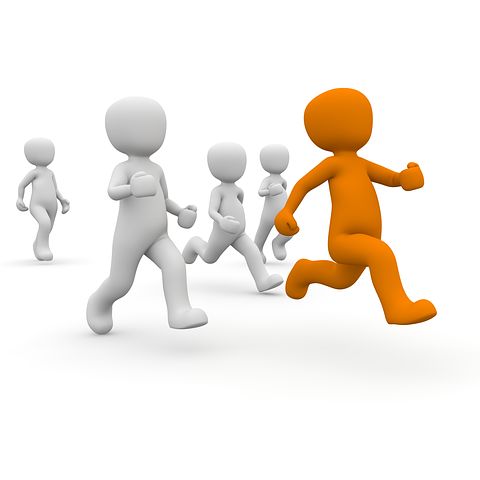 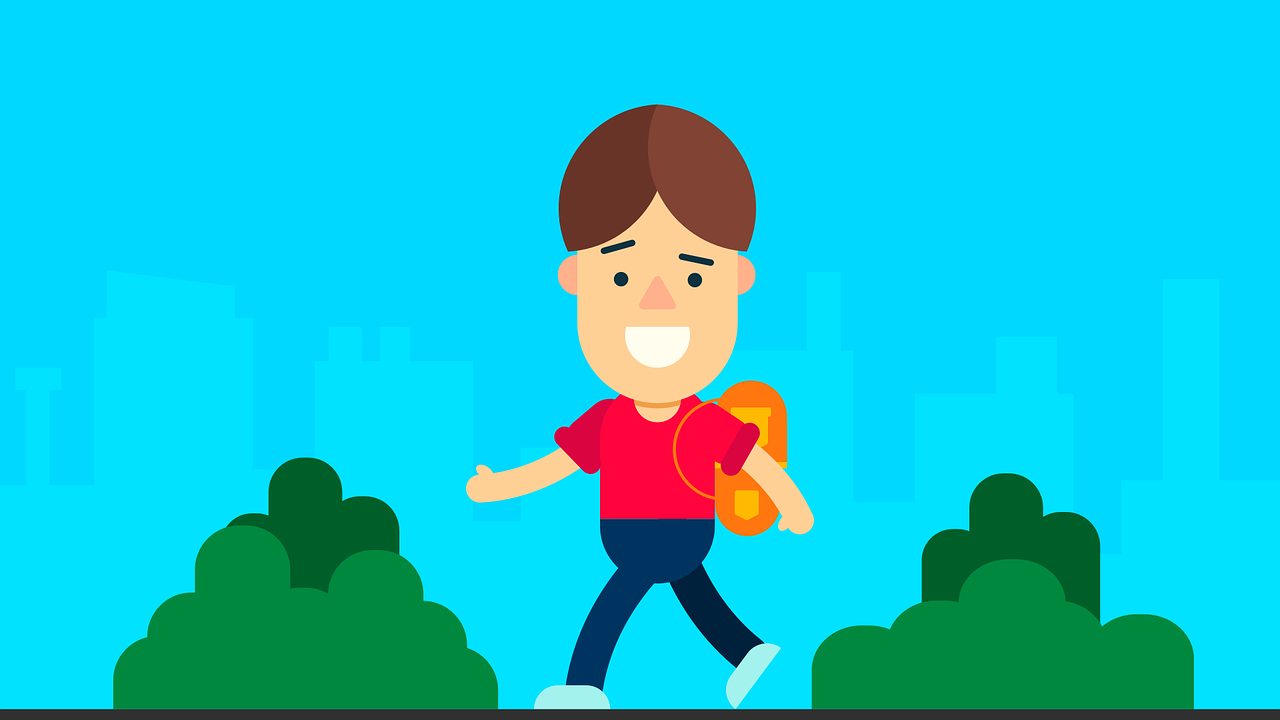 À l’arrivée dans l’école.
Avant de quitter l’école, et dès l’arrivée au domicile.
Après les récréations.
4
Technologie Cycle 3 : 6eme / Affiche interactive pour bien se laver les mains
[Speaker Notes: Le lavage des mains doit être réalisé́, a minima :o àl’arrivéedansl’école;o avantderentrerenclasse,notammentaprèslesrécréations; o avantetaprèschaquerepas;o avantd’allerauxtoilettesetaprèsyêtreallé;o aprèss’êtremouché,avoirtoussé,avoiréternué;o lesoiravantderentrerchezsoietdèsl’arrivéeaudomicile. 
Les échanges manuels de ballons, jouets, crayons, etc. doivent être évités ou accompagnés de modalités de désinfection après chaque utilisation. Le transfert d’objets ou de matériel entre le domicile et l’école doit être limité au strict nécessaire.]
Pour bien se laver les mains, il faut respecter un protocole
Le protocole définit, selon une organisation temporelle et/ou logique, la liste des tâches expérimentales à exécuter pour obtenir un résultat.
Il faut respecter le  protocole pour se laver les mains ! C’est-à-dire ?
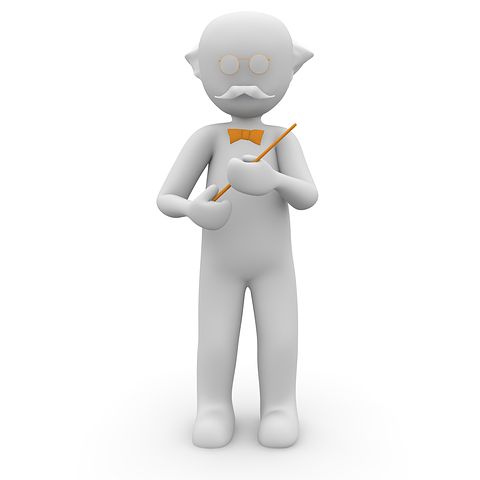 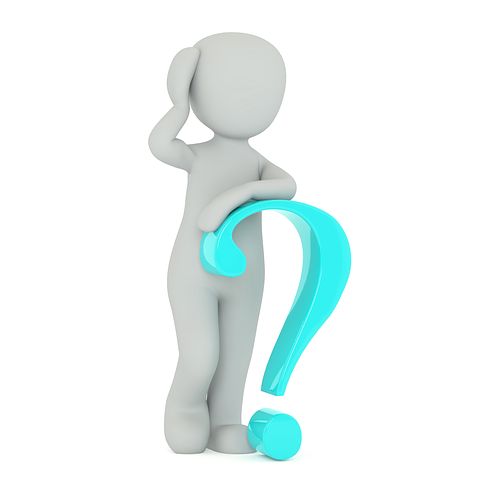 C’est ce que tu fais en sciences et technologie lorsque tu suis un protocole expérimental.
5
Technologie Cycle 3 : 6eme / Affiche interactive pour bien se laver les mains
[Speaker Notes: Anna
Un protocole de soins est un document médical attestant d'une bonne pratique d'un acte médical ou paramédical, selon une bibliographie, une expérience clinique partagée, ou encore des recommandations d'un consensus de professionnels.
un protocole expérimental est un objet qui décrit une expérimentation. Il définit, selon une organisation temporelle et/ou logique, la liste des tâches expérimentales à exécuter.]
Un protocole est en d’autres termes, un mode opératoire…
Le lavage des mains est essentiel.
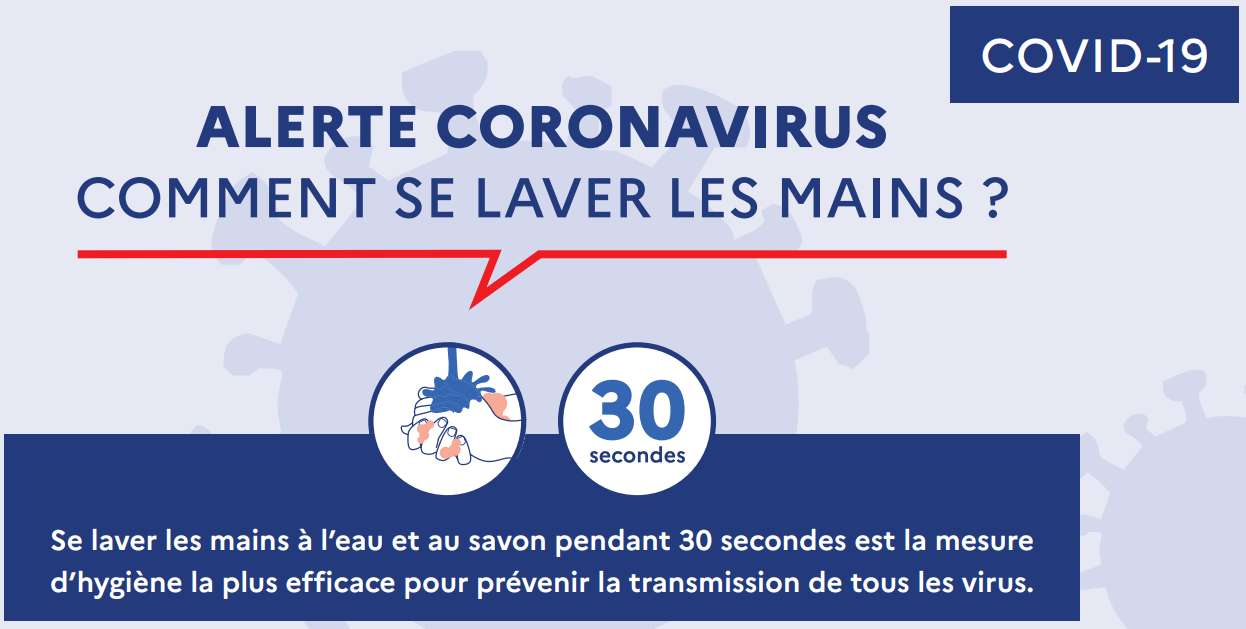 Il consiste à se laver les mains à l’eau et au savon pendant 30 secondes.
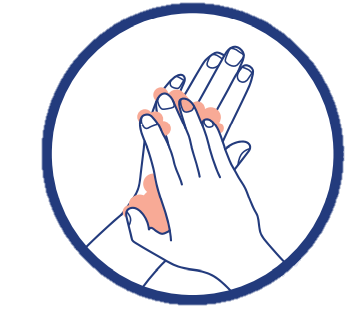 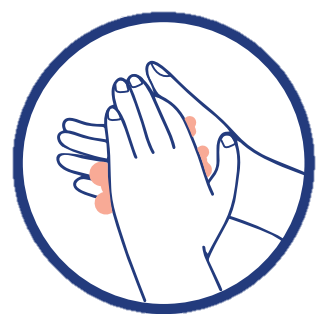 Lavez le dos des mains.
Frottez-vous les mains, paume contre paume.
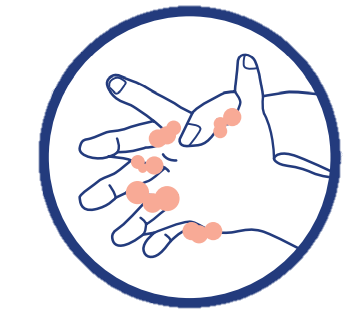 Lavez entre les doigts.
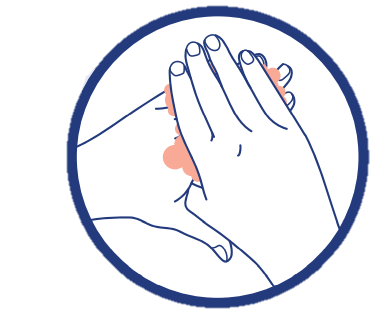 Frottez le dessus des doigts.
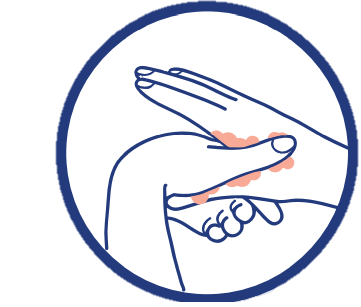 Lavez les pouces.
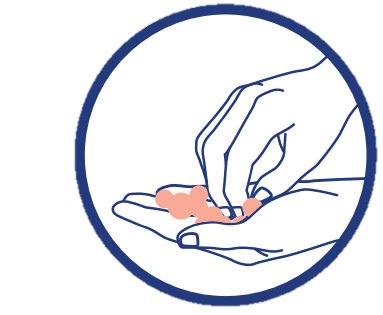 Lavez aussi le bout des doigts et les ongles.
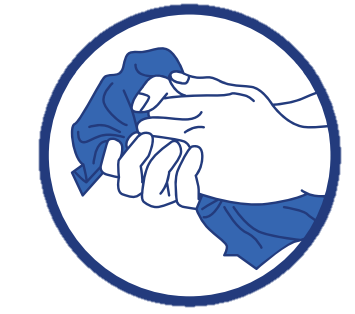 Séchez-vous les mains avec une serviette propre (à usage unique) ou à l’air libre.
6
Technologie Cycle 3 : 6eme / Affiche interactive pour bien se laver les mains
[Speaker Notes: À défaut, l’utilisation d’une solution hydro alcoolique peut être envisagée.Anna

- Le lavage des mains est essentiel. Il consiste à laver à l’eau et au savon toutes les parties des mains pendant au moins 30 secondes, avec un séchage soigneux si possible en utilisant une serviette en papier jetable ou sinon à l’air libre. Les serviettes à usage collectif sont à proscrire.À défaut, l’utilisation d’une solution hydroalcoolique peut être envisagée, y compris en l’absence d’accès immédiat à un point d’eau pour les plus jeunes, sous le contrôle étroit d’un adulte.]
Anecdote
Savez-vous qu’il y a toujours des zones « mal lavées » si on ne se lave pas les mains avec méthode ?
Bonjour, 
Est-ce que tout le monde s’est bien lavé les mains  avant de rentrer en classe ?
Eh bien tu vois, moi je ne sais jamais où j’en suis dans le protocole !
Voici l’affiche qui sera affichée à plusieurs endroits de l’établissement :
Il faut respecter consciencieusement ce  protocole pour se laver les mains !
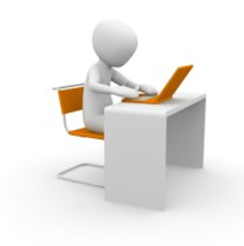 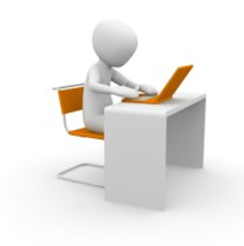 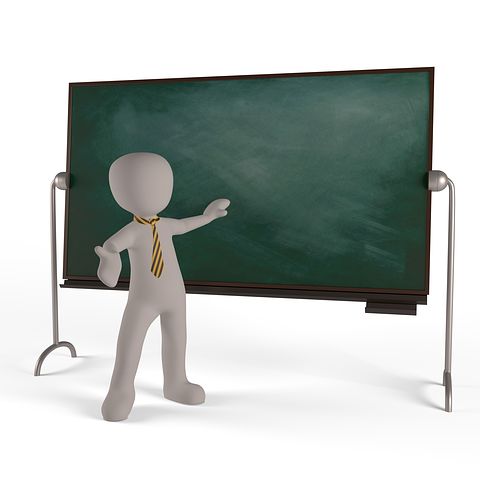 Moi, je n’ai pas de montre !
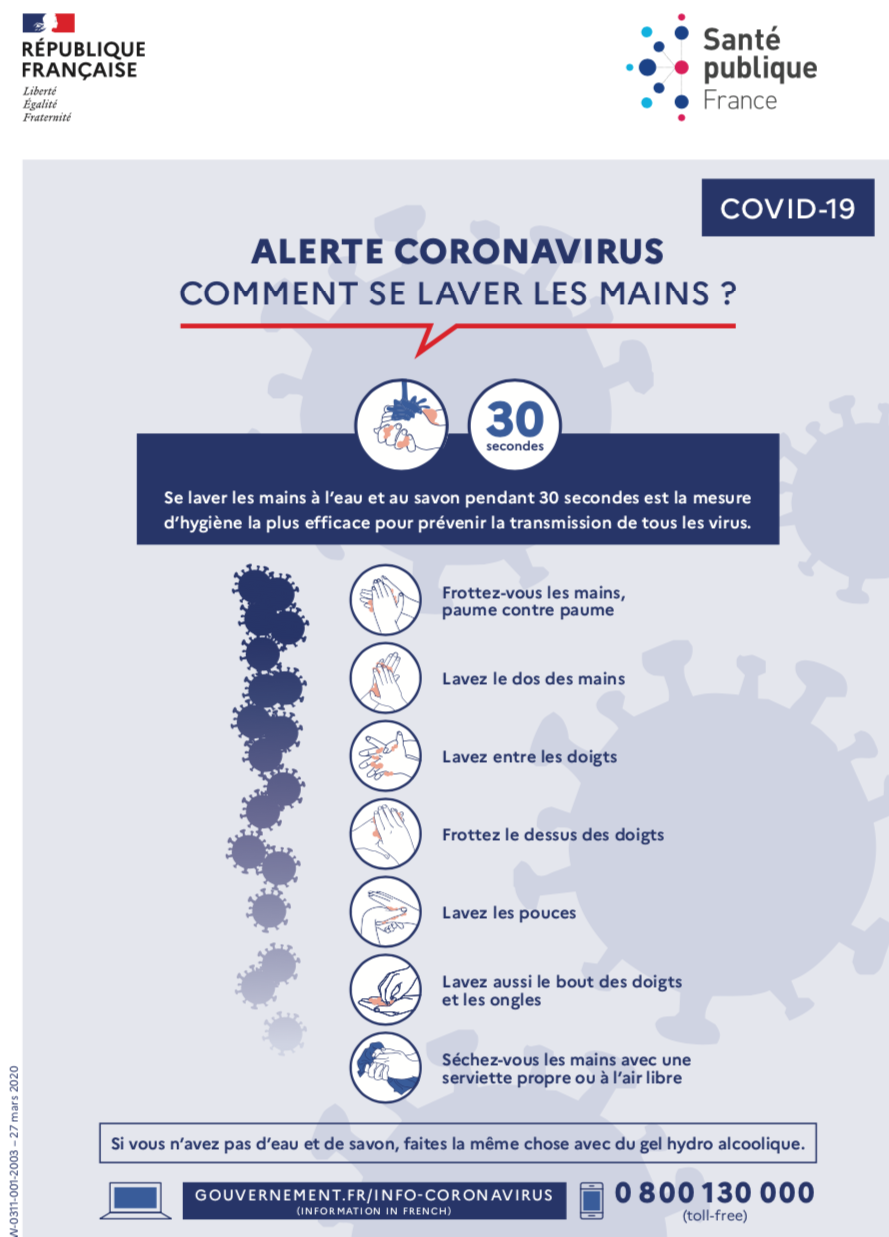 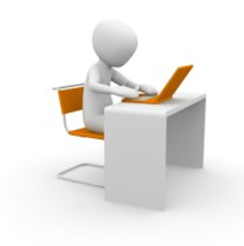 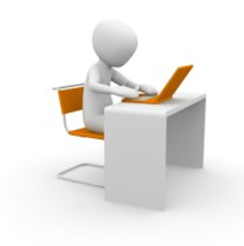 7
Technologie Cycle 3 : 6eme / Affiche interactive pour bien se laver les mains
[Speaker Notes: Anna]
Comment faire pour bien se laver les mains ?
Comment proposer à tous les élèves une aide simple et efficace qui permettra de respecter le protocole pour se laver les mains dans les établissements scolaires ?
On va s’appuyer sur les cours de sciences et technologie pour vous aider à bien vous laver les mains.
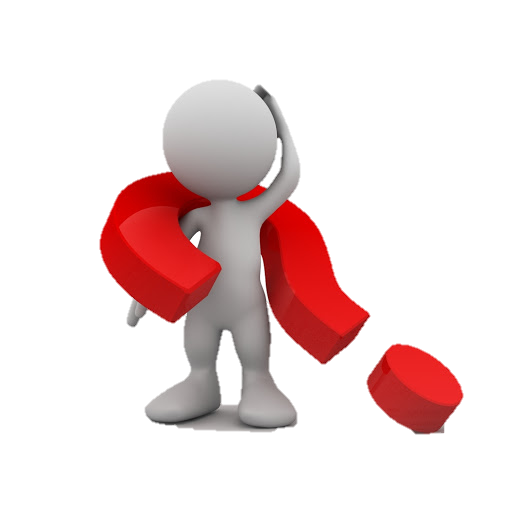 Expression du besoin
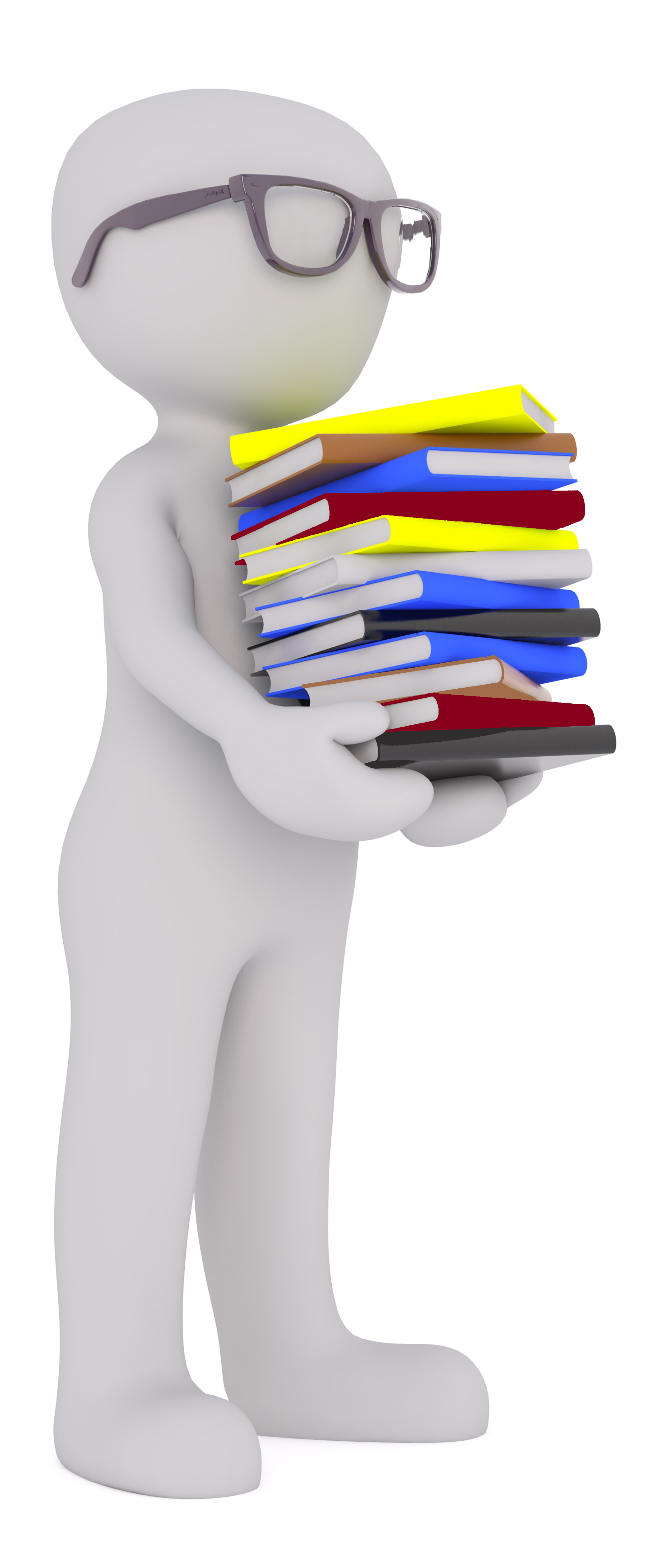 8
Technologie Cycle 3 : 6eme / Affiche interactive pour bien se laver les mains
[Speaker Notes: Anna
Besoin : comment proposer à tous les élèves une aide simple et efficace qui permettra de respecter le protocole pour se laver les mains à l’école ?]
Les programmes de sciences et de technologie vont pouvoir nous aider.
Je te propose de réaliser un projet qui permettra de créer une affiche interactive, conçue comme une aide à respecter le bon protocole pour se laver les mains.
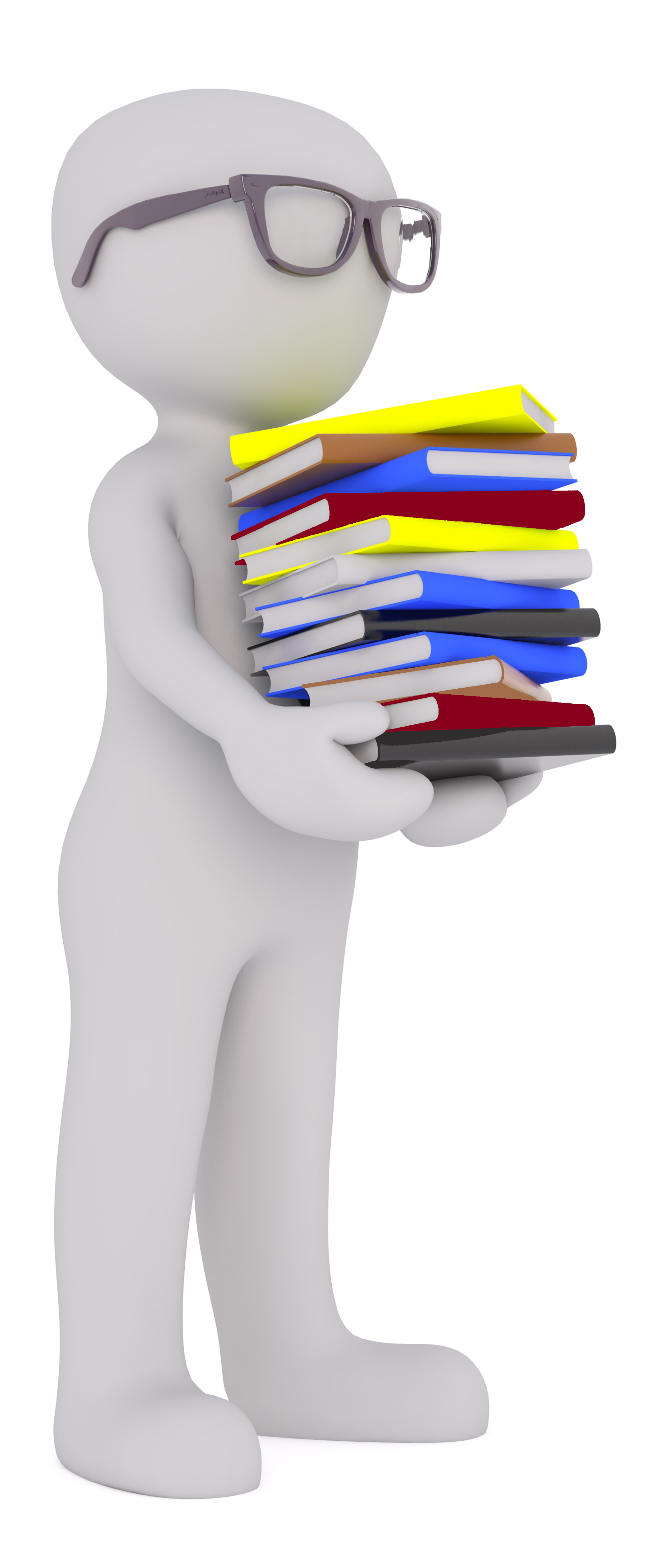 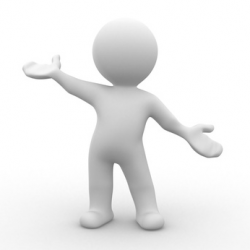 9
Technologie Cycle 3 : 6eme / Affiche interactive pour bien se laver les mains
[Speaker Notes: Anna
Pour répondre à ce besoin, nous allons proposer aux élèves de 6e de réaliser un projet qui permettra de créer une affiche interactive, conçue comme une aide à respecter le bon protocole pour se laver les mains.]
Lien avec le programme de Technologie du Cycle 3
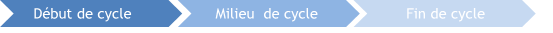 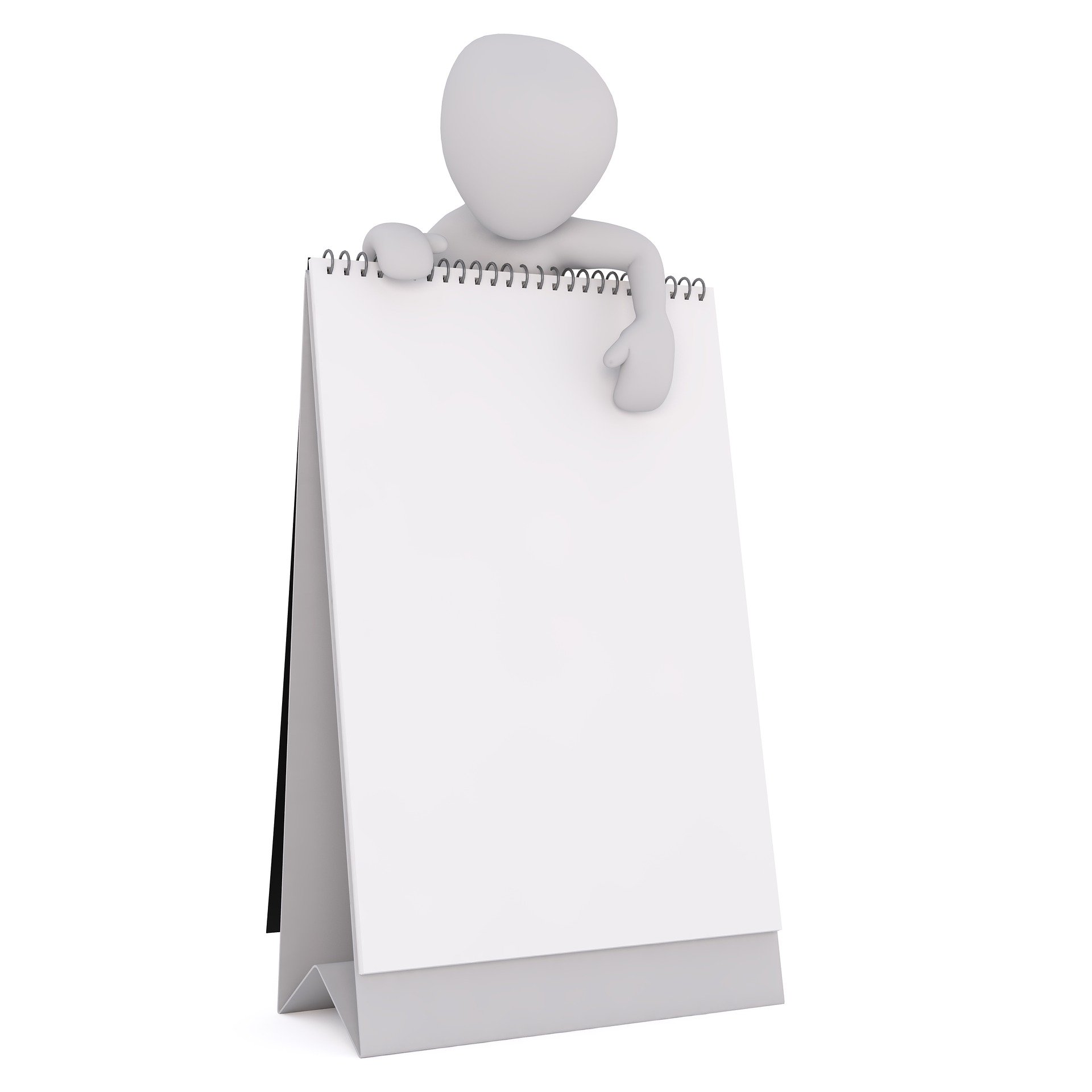 Matériaux et objets techniques 
Matière, mouvement, énergie, information
objectif
Communication et gestion de l’information
objectif
Conception d’un objet répondant à un besoin
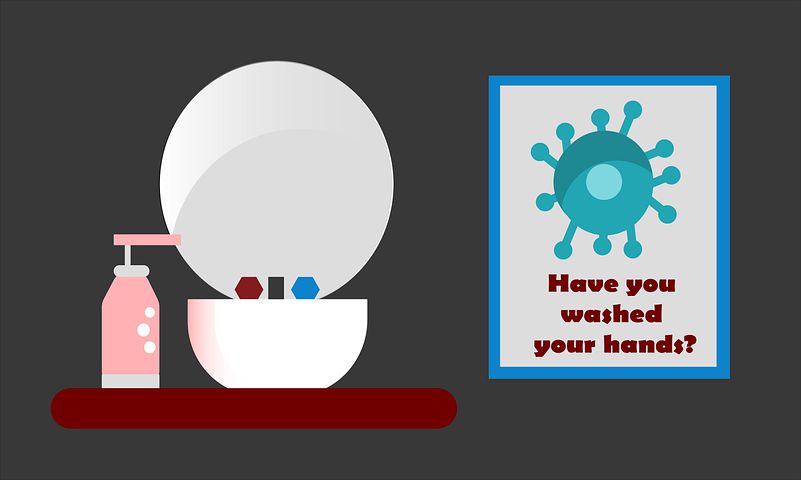 pédagogique
Signal et information
Source d’énergie et chaîne d’énergie
10
Technologie Cycle 3 : 6eme / Affiche interactive pour bien se laver les mains
[Speaker Notes: Anna]
Ces notions d’hygiène ont été vues à l’école primaire, elles seront approfondies dès l’année prochaine au cycle 4 avec le professeur de SVT pour aller plus loin dans la compréhension de ce protocole.
Les programmes de SVT cycle 4 
Argumenter l’intérêt des politiques de prévention et de lutte contre la contamination et/ou l’infection
Mesure d’hygiène, vaccination, action des antiseptiques et des antibiotiques
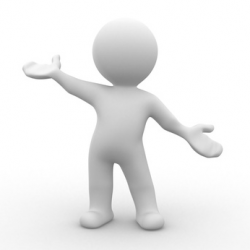 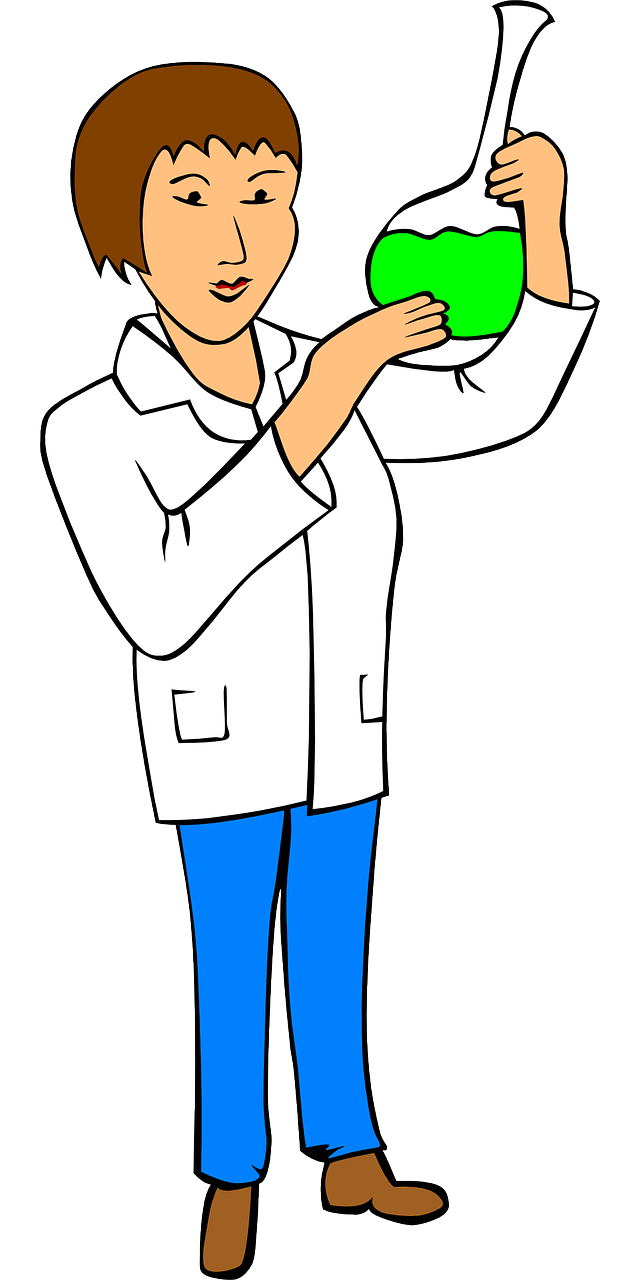 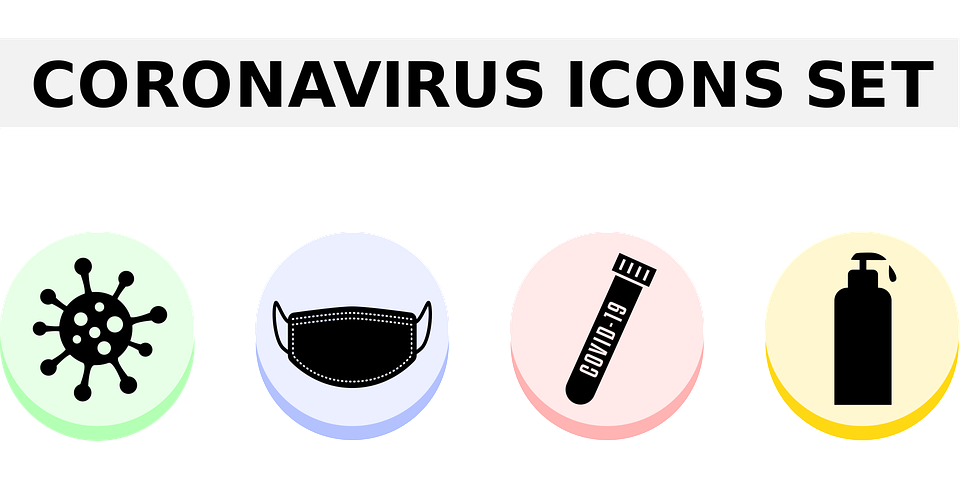 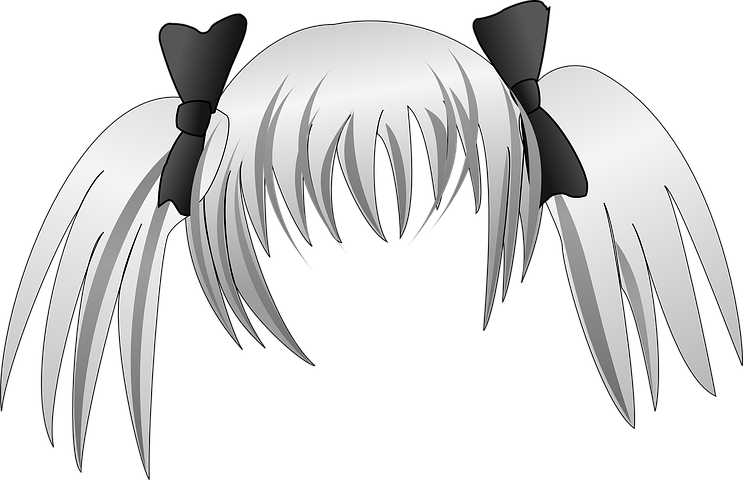 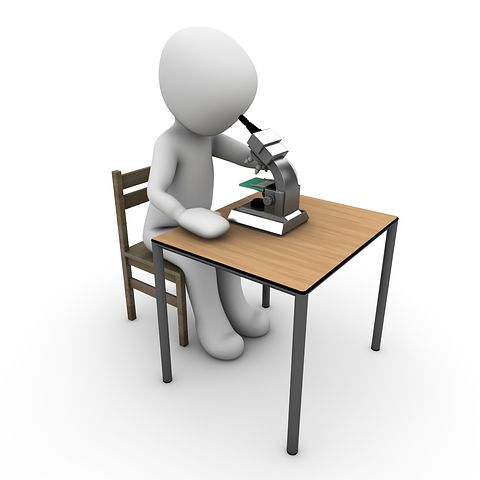 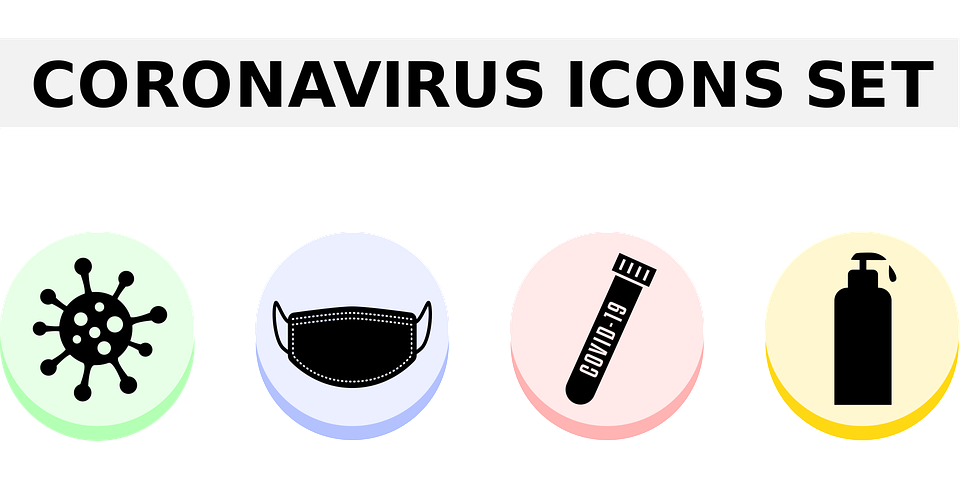 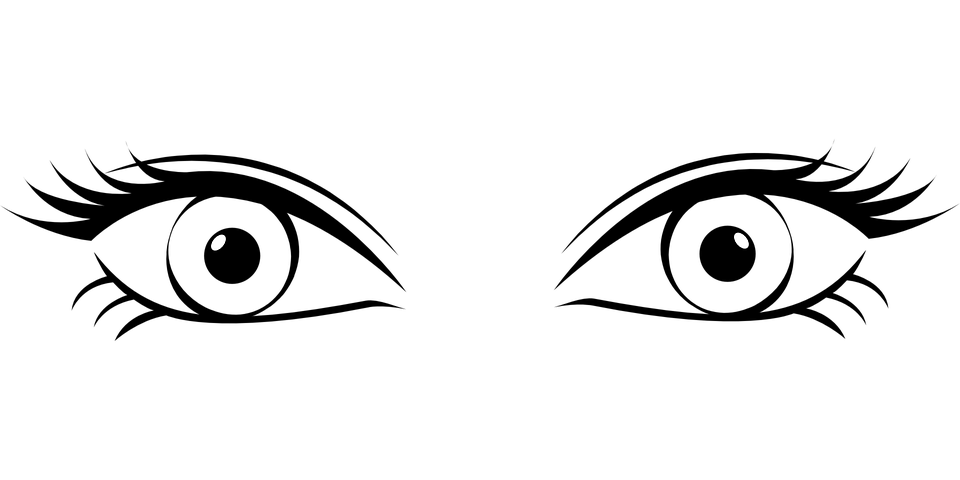 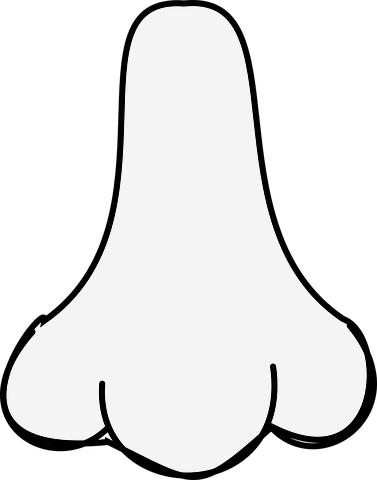 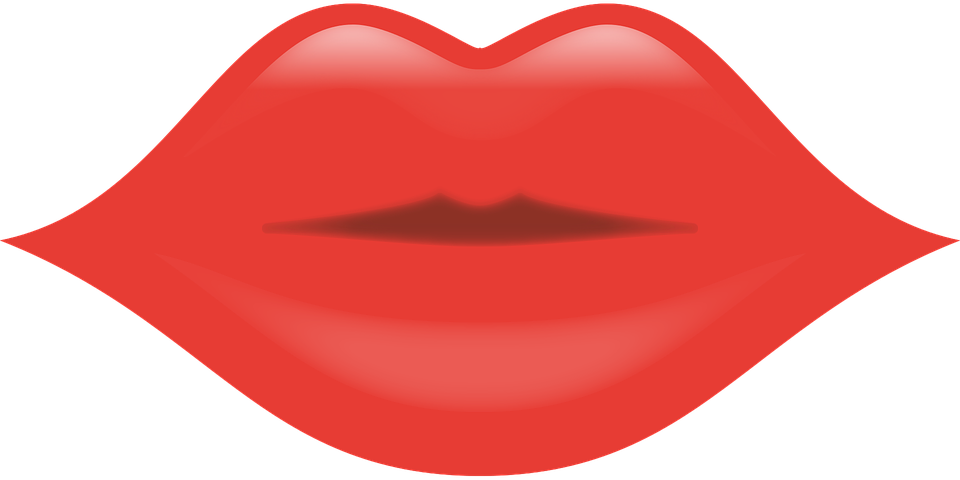 11
Technologie Cycle 3 : 6eme / Affiche interactive pour bien se laver les mains
[Speaker Notes: Anna]
Revenons à notre besoin
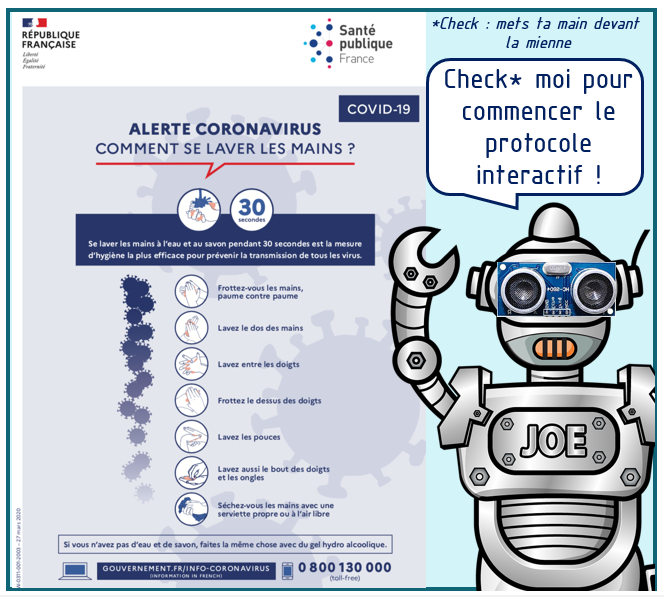 Il faut faire de notre affiche un objet interactif.
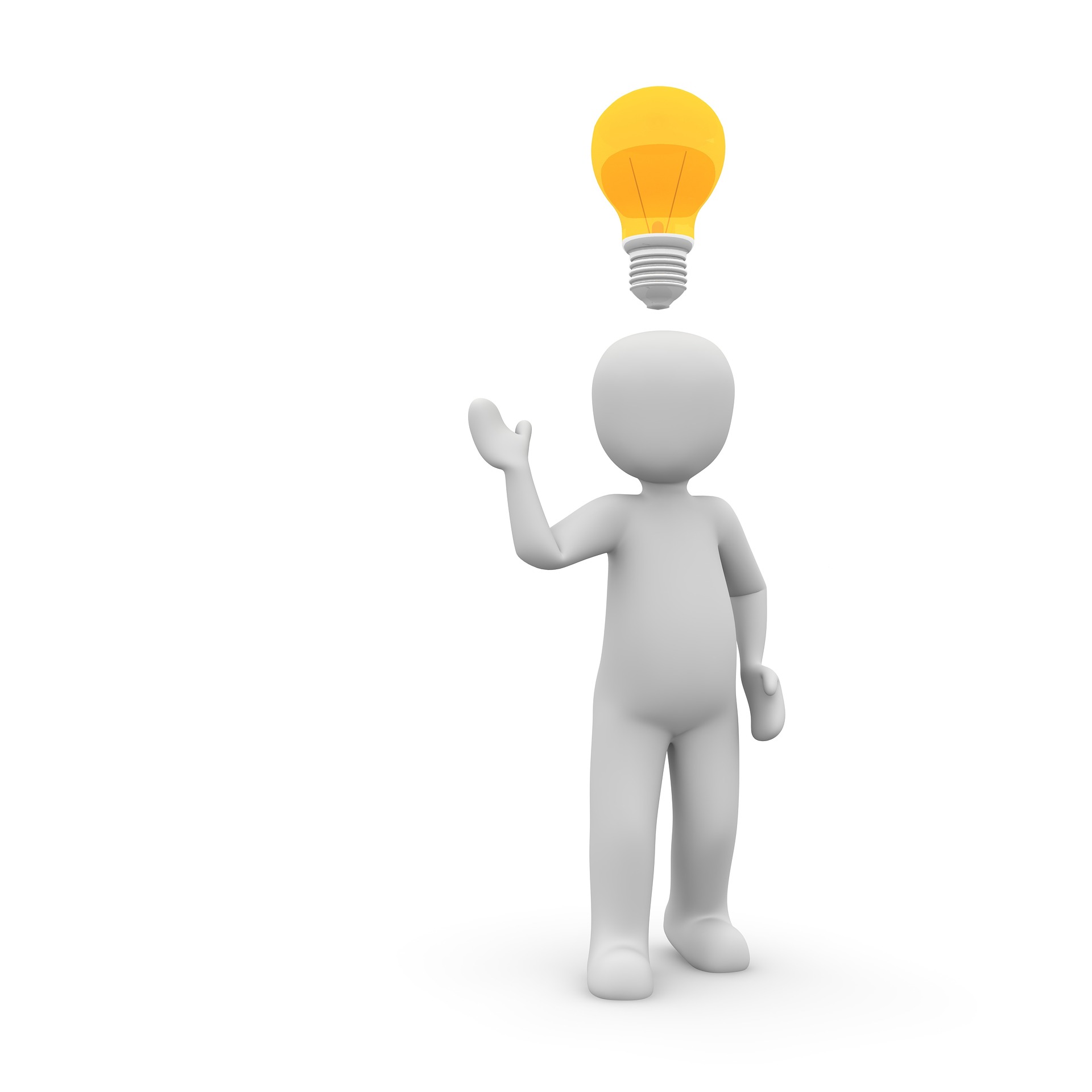 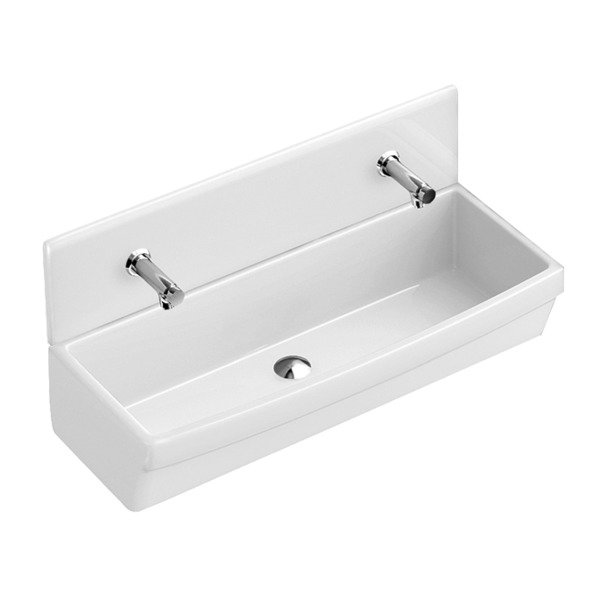 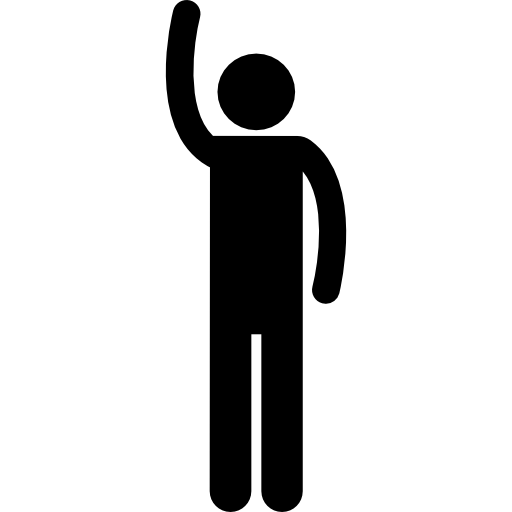 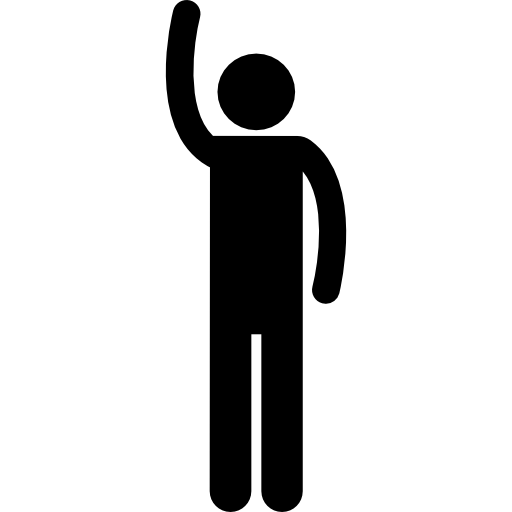 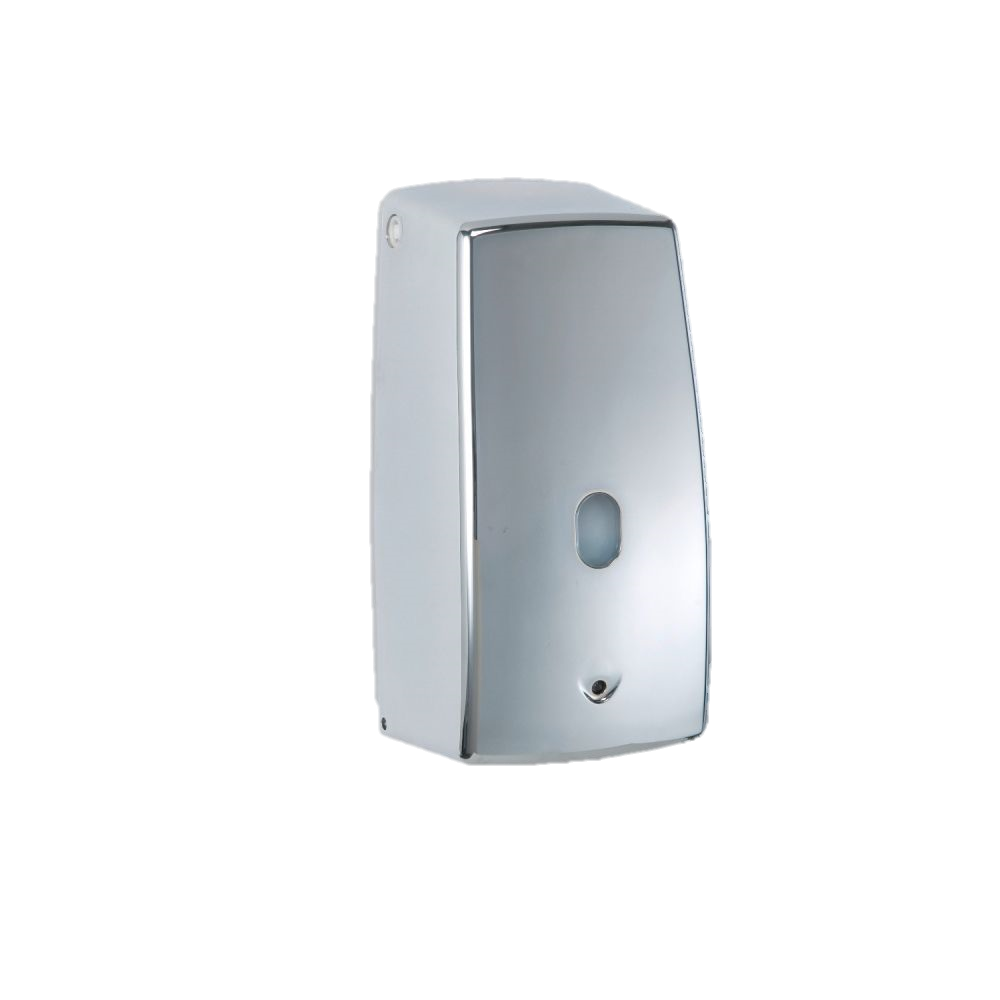 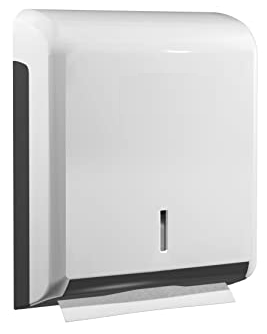 Il y aura un démarrage sans contact comme un check sans contact.
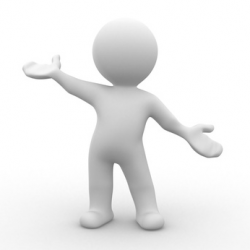 Il nous guidera de manière visuelle et sonore tout au long du protocole.
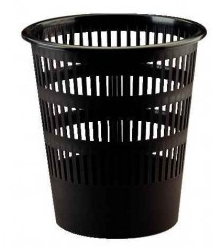 12
Technologie Cycle 3 : 6eme / Affiche interactive pour bien se laver les mains
[Speaker Notes: Lahcène]
Revenons à notre besoin :
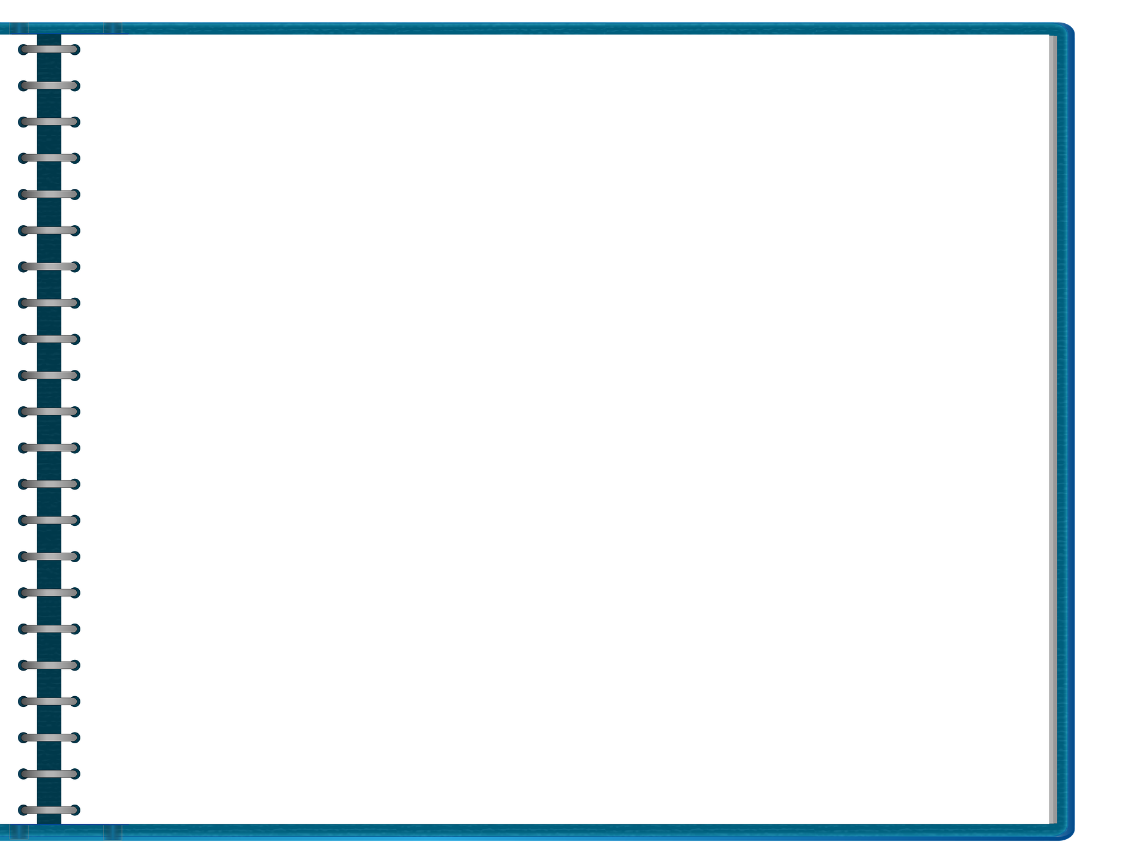 Ce document s’appelle un CDCF.
L’affiche interactive détectera automatiquement l’élève pour lancer le protocole pour se laver les mains.
Sur chaque étape représentée par un pictogramme, une lumière clignotera tant qu’il faut rester à cette étape.
 La fin d’une étape pour le passage à la suivante est signalée par un jingle sonore spécifique. 
Une musique encourageante annoncera la fin du protocole.
L’affiche doit pouvoir se placer sur un mur, avec une dimension compatible avec la zone au-dessus du lavabo.
L’affiche doit être autonome quant à son alimentation électrique.
L’affiche doit résister aux aspersions de liquide.
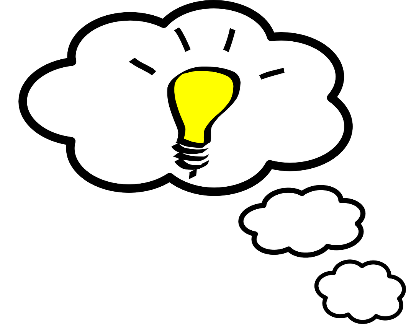 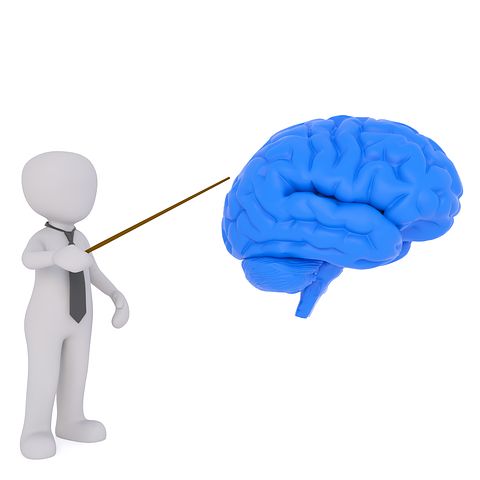 13
Technologie Cycle 3 : 6eme / Affiche interactive pour bien se laver les mains
Qu’est ce qu’un CDCF ?
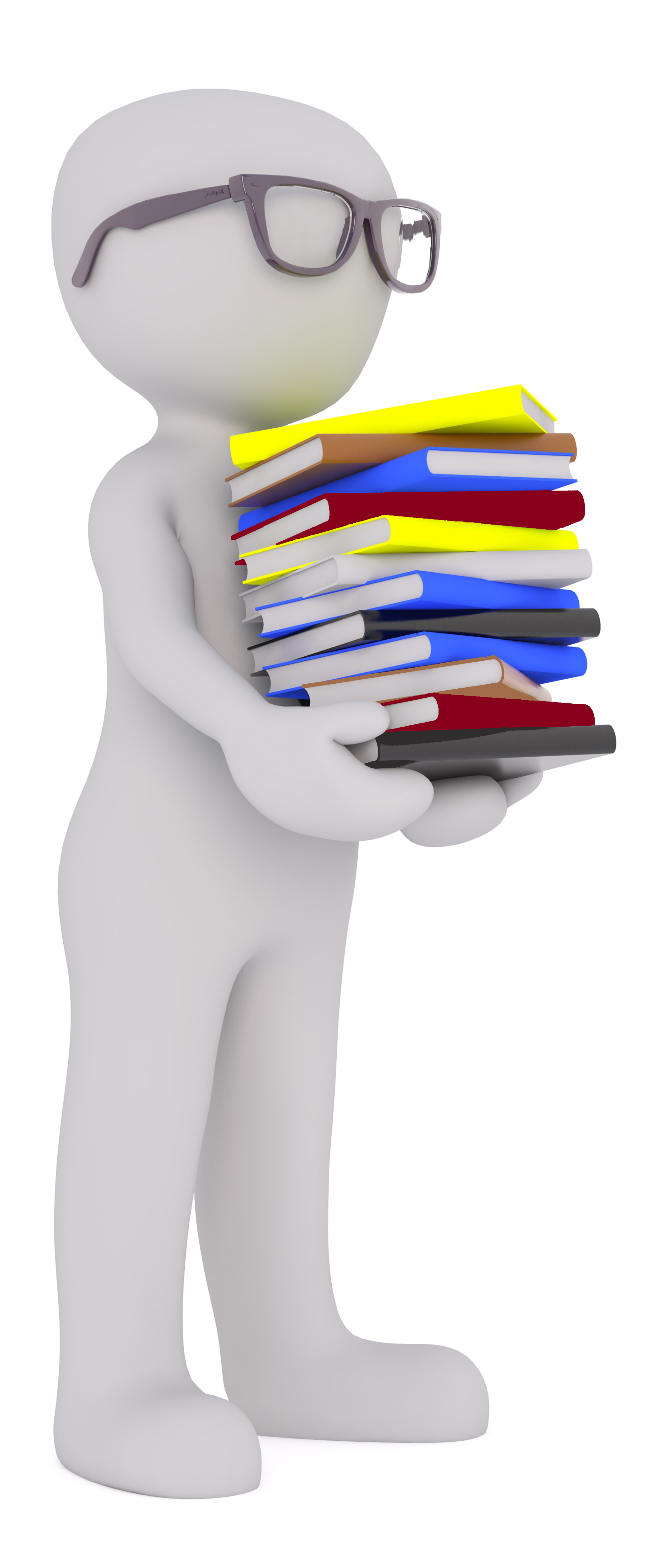 Le CDCF est le Cahier des Charges Fonctionnel. C’est un document par lequel le demandeur exprime son besoin  en termes de fonctions et de contraintes.
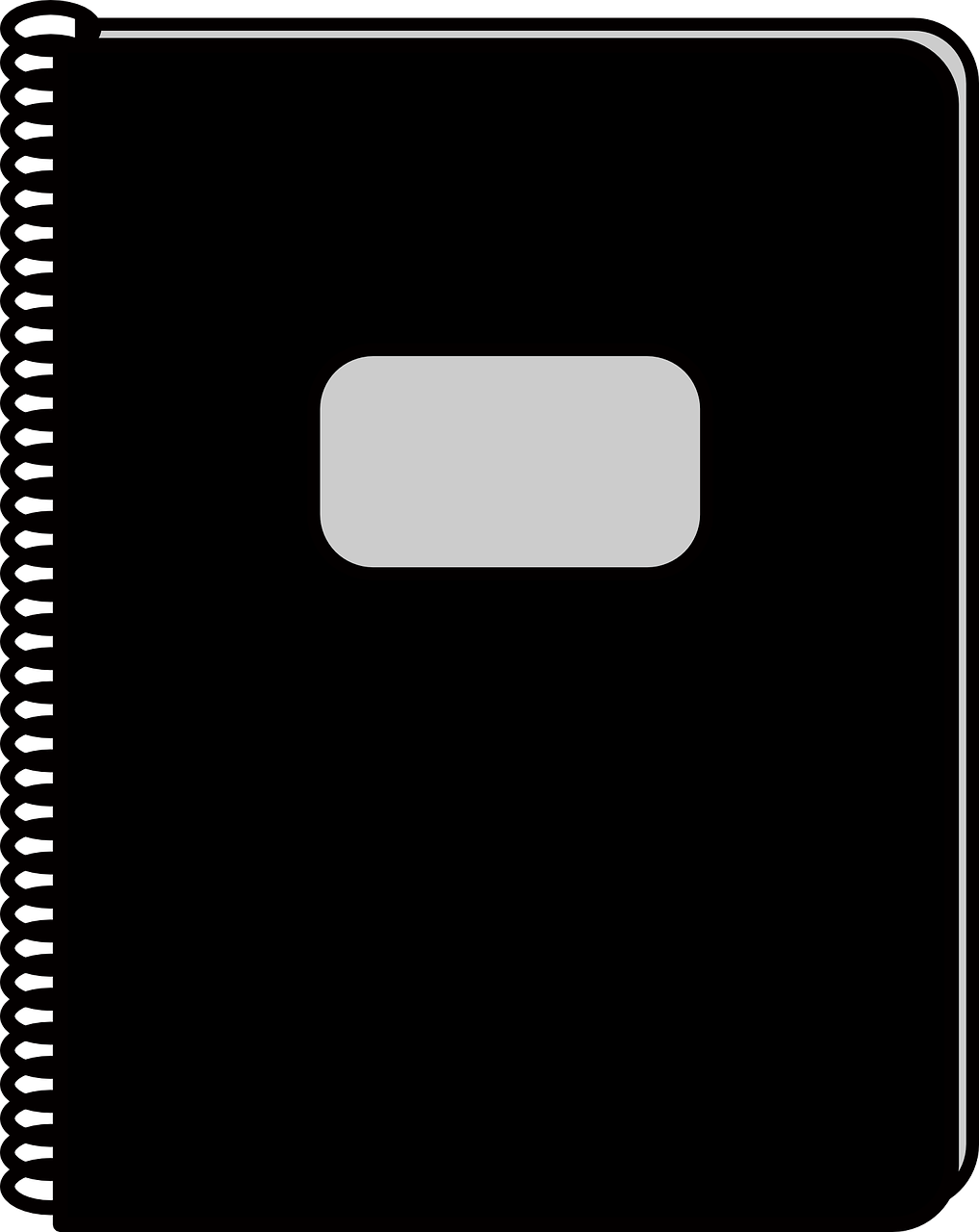 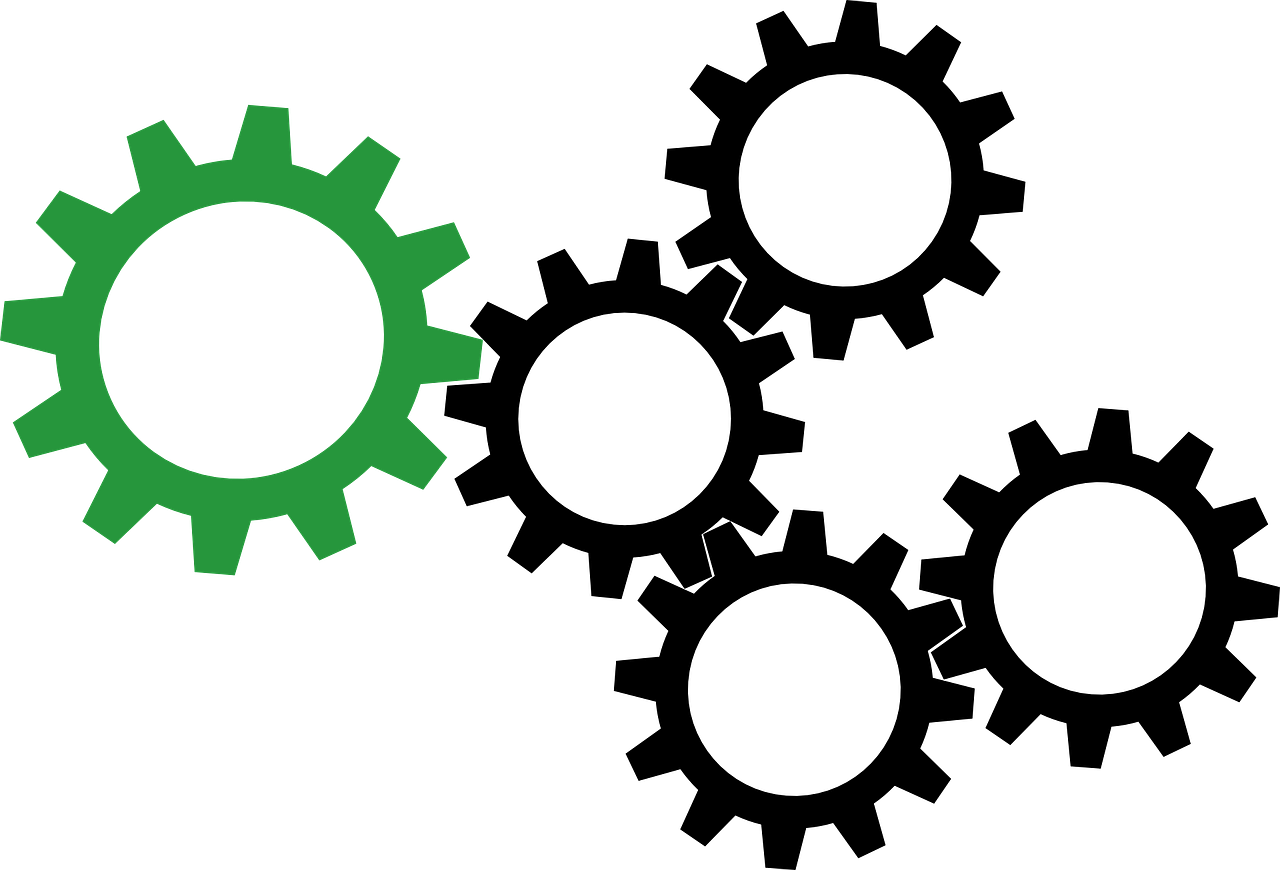 Projet
CDCF
14
Technologie Cycle 3 : 6eme / Affiche interactive pour bien se laver les mains
Notre cahier des charges fonctionnel : fonctions et contraintes.
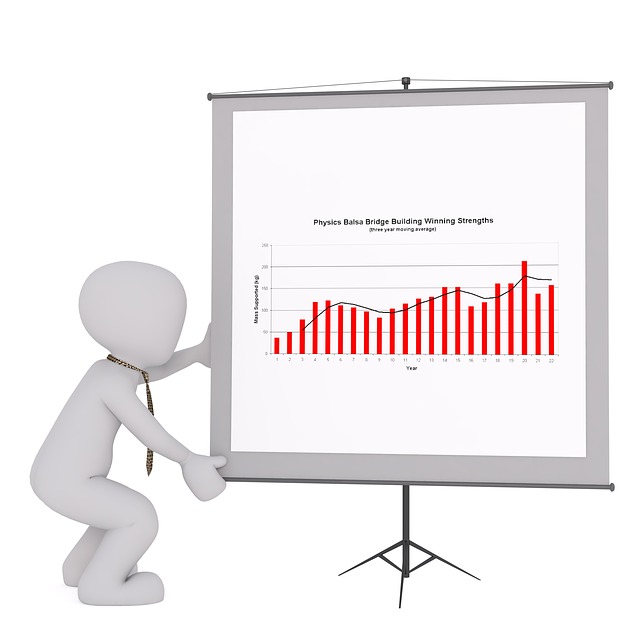 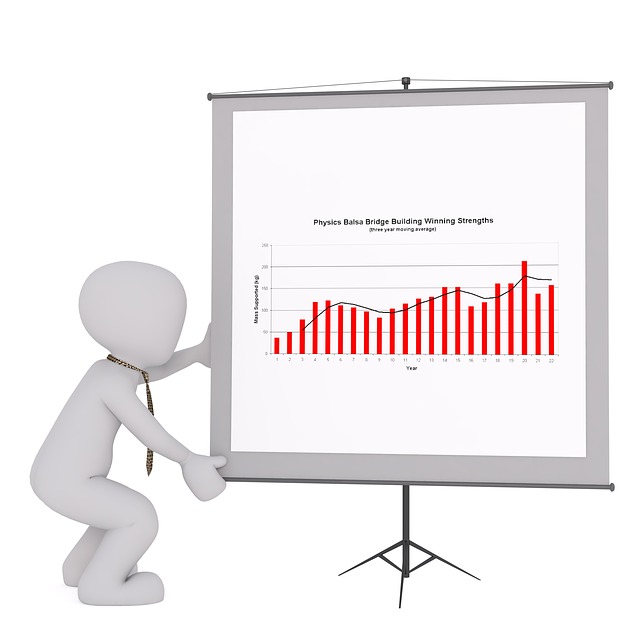 Une fonction :
c’est l’action réalisée pour répondre au besoin.
Une contrainte : c’est une obligation que doit respecter l’objet.
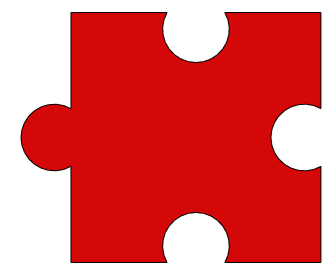 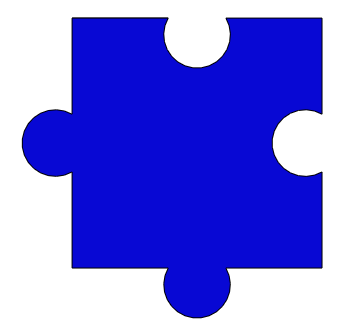 15
Technologie Cycle 3 : 6eme / Affiche interactive pour bien se laver les mains
Fonctions et contraintes de notre affiche interactive.
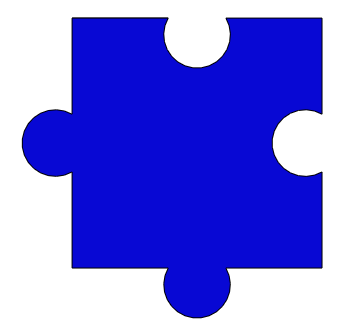 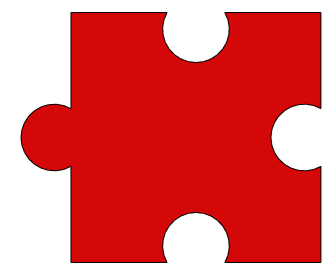 Les fonctions
Les contraintes
Lancer le protocole sans contact.
Doit porter les pictogrammes des différentes étapes.
Doit faire clignoter une lumière sur chaque étape.
Jouer un jingle sonore spécifique à la fin de chaque étape. 
Produire une musique «encourageante» à la fin du protocole complet.
Doit automatiquement détecter la main à moins de 20 cm de la zone.
Doit pouvoir se placer sur un mur.
Doit avoir une dimension compatible avec la zone au-dessus du lavabo.
Doit être autonome quant à son alimentation électrique.
Doit résister aux aspersions de liquide.
16
Technologie Cycle 3 : 6eme / Affiche interactive pour bien se laver les mains
Système : affiche interactive
*Check : mets ta main devant 
la mienne
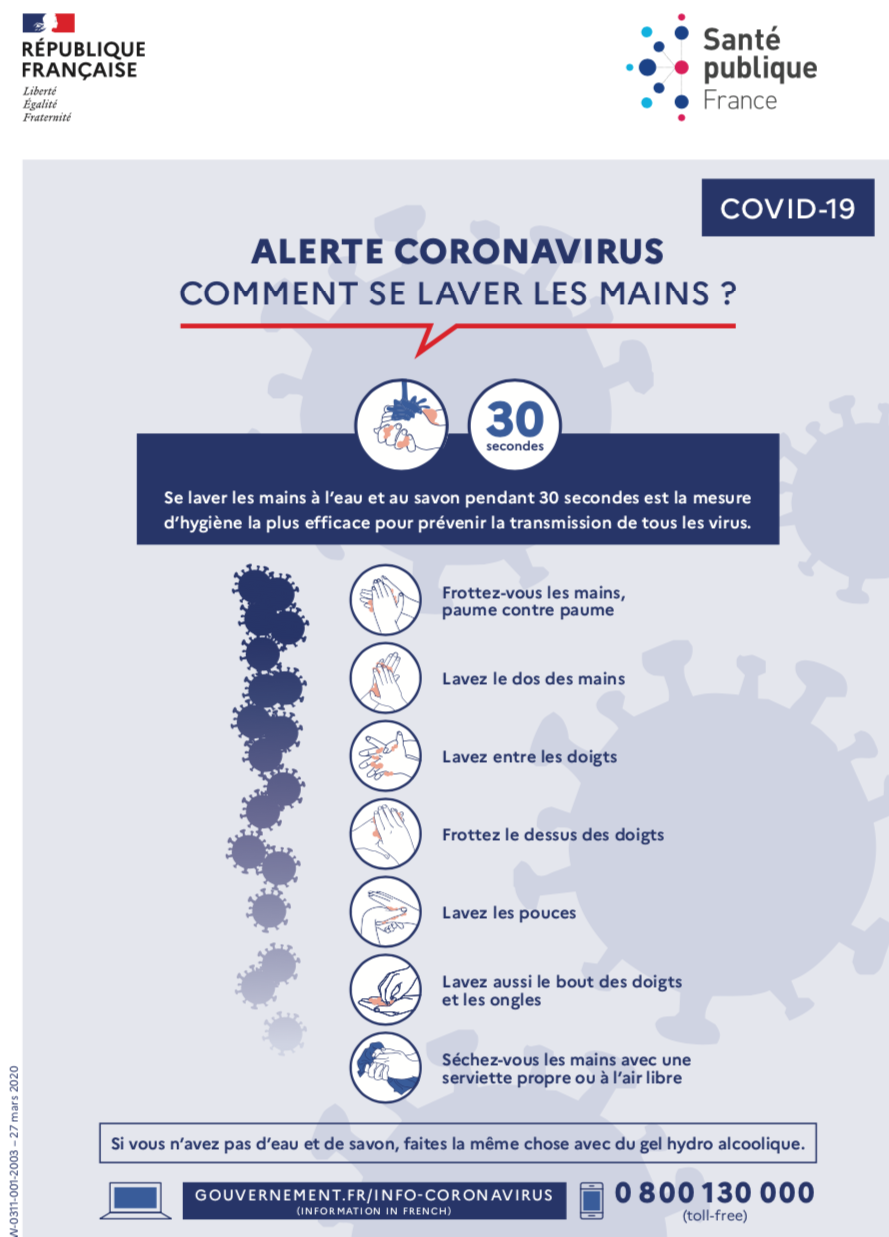 Check* moi pour commencer le protocole interactif !
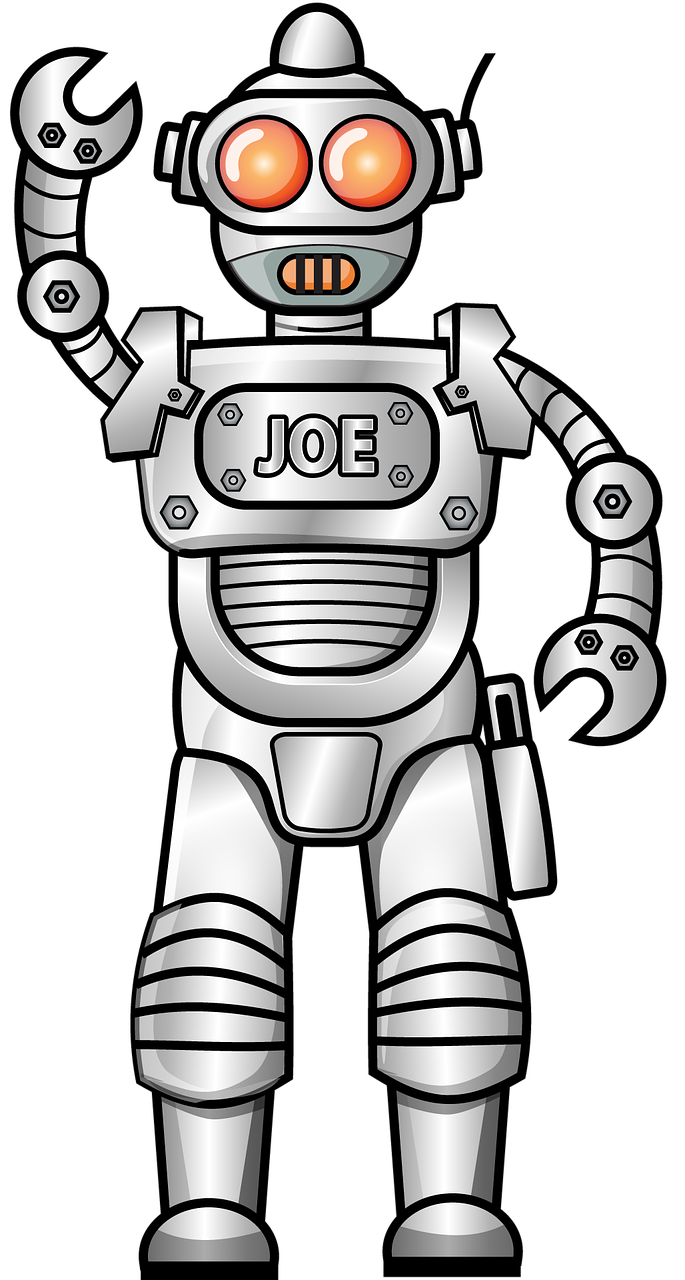 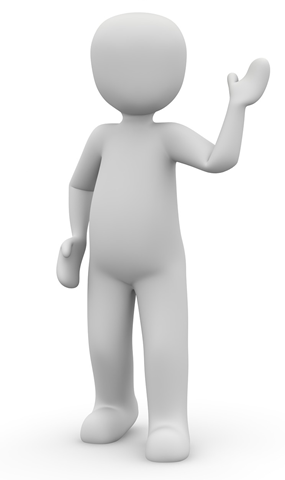 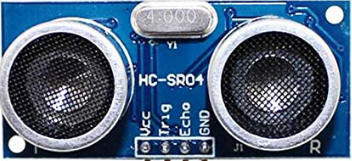 capteur
17
Technologie Cycle 3 : 6eme / Affiche interactive pour bien se laver les mains
[Speaker Notes: Lahcène]
Comment réaliser la fonction lancer le protocole par un check sans contact
Notre affiche doit détecter la main de l’élève.
Pour cela on va utiliser un capteur de présence.
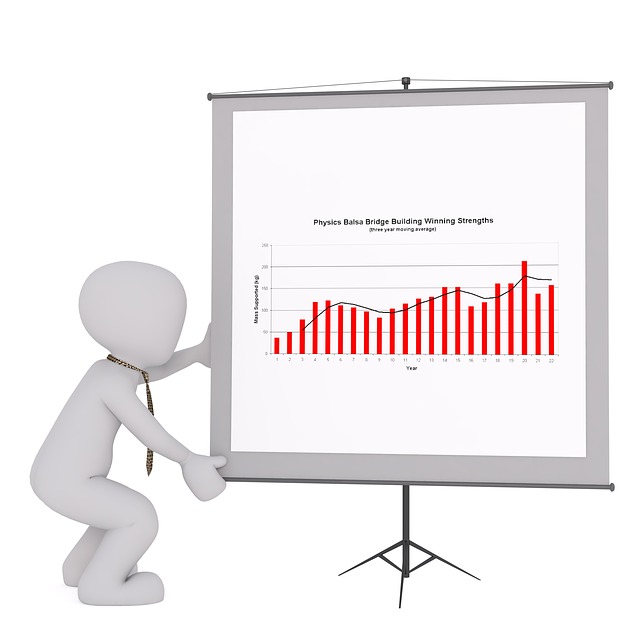 Dans notre exemple, le capteur de présence est un composant qui délivre un signal électrique lorsqu'il détecte la présence de la main.
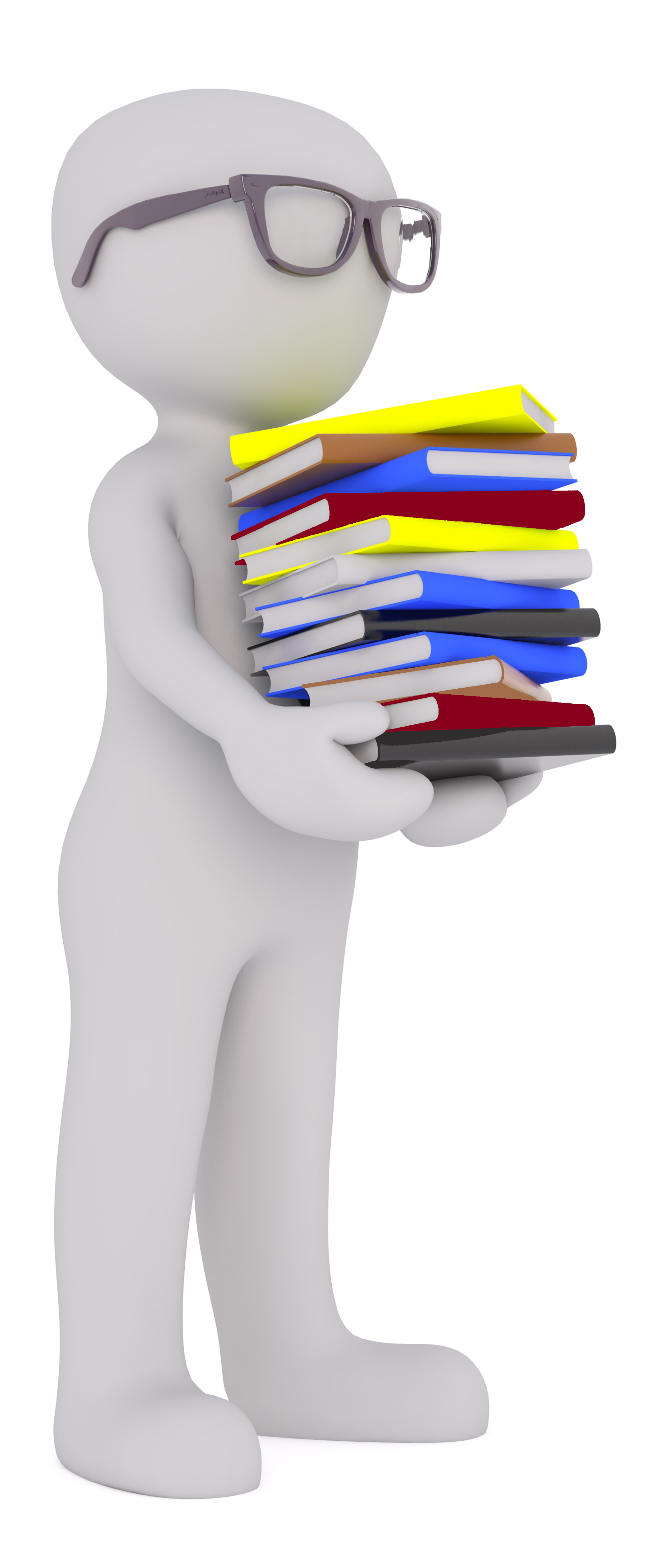 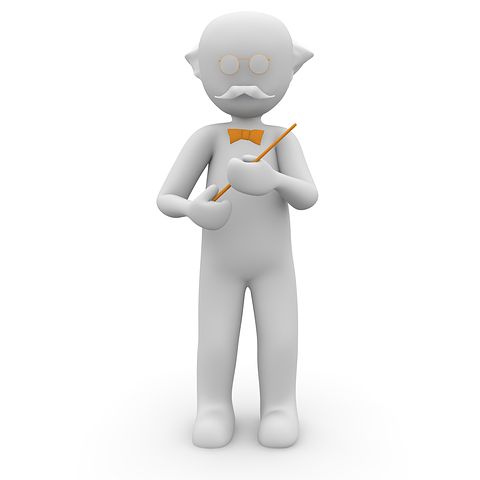 18
Technologie Cycle 3 : 6eme / Affiche interactive pour bien se laver les mains
[Speaker Notes: Olivier]
Solution technique retenue : 
Capteur de présence (à ultra sons)
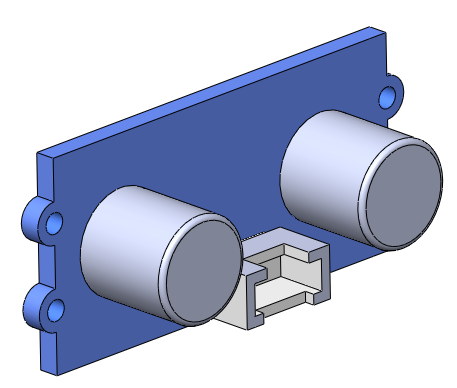 Une information qui n'a que deux valeurs est appelée une information binaire. Elle est portée par un bit qui peut prendre les valeurs 0 ou 1.
Grandeur 
Physique
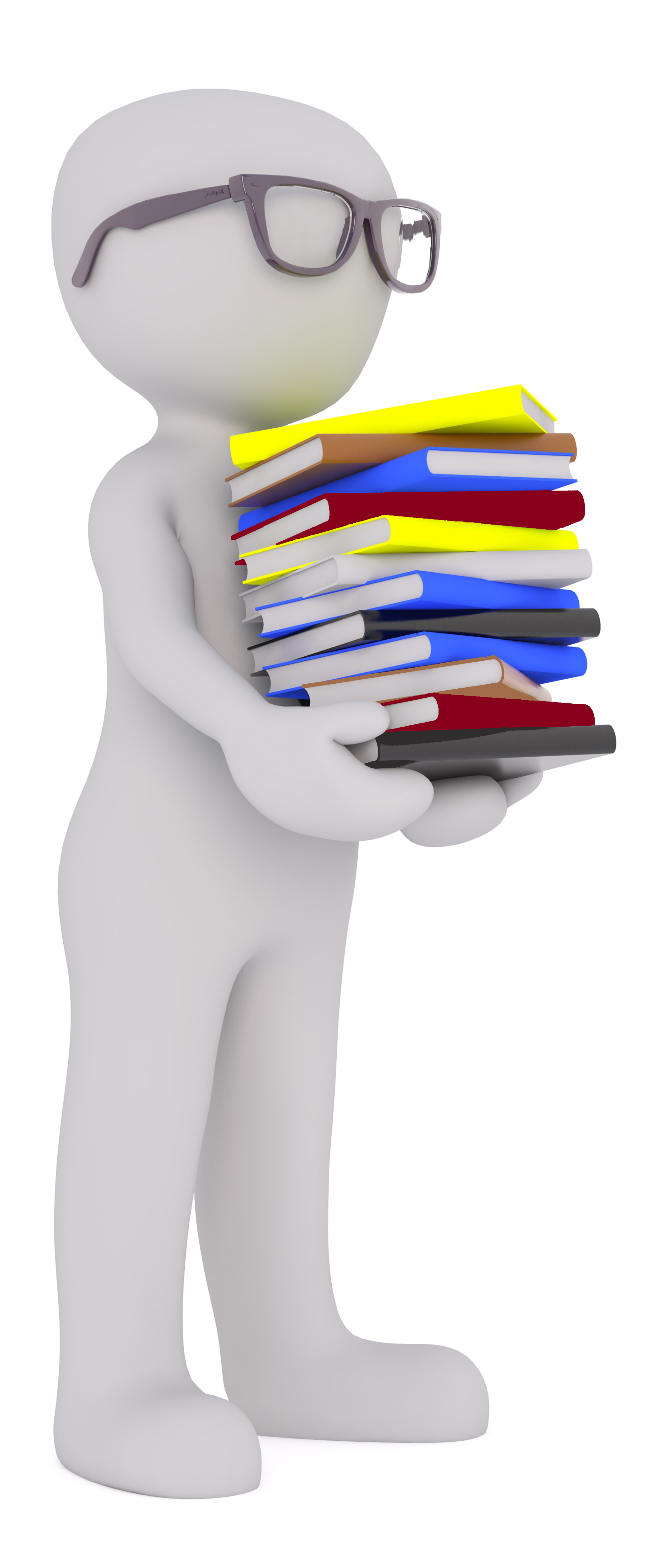 Signal logique
Capteur de présence
Présence de main : OUI 
Un signal correspondant à une valeur logique  1 est envoyé à la carte électronique.
Présence de la main à moins de 20 cm de l’affiche
Présence de main : NON 
Un signal correspondant à une valeur logique 0 est envoyé à la carte électronique.
Aucune main détectée
19
Technologie Cycle 3 : 6eme / Affiche interactive pour bien se laver les mains
[Speaker Notes: Dans de nombreux domaines (industrie, recherche scientifique, services, loisirs...), on a besoin de contrôler des paramètres physiques (température, force, position, vitesse, luminosité...).

Le capteur est l'élément indispensable à la détection de ces grandeurs physiques.

Un capteur est un organe de prélèvement d'informations qui élabore à partir d'une grandeur physique, une autre grandeur physique de nature différente (souvent électrique).

Cette grandeur représentative de la grandeur prélevée est utilisable à des fins de mesure ou de commande.]
Comment  aider l’élève à suivre chacune des étapes et son enchaînement
Le protocole dure 30 secondes donc chaque étape de lavage va durer 5 secondes.
Début : check sans contact
début de l’étape
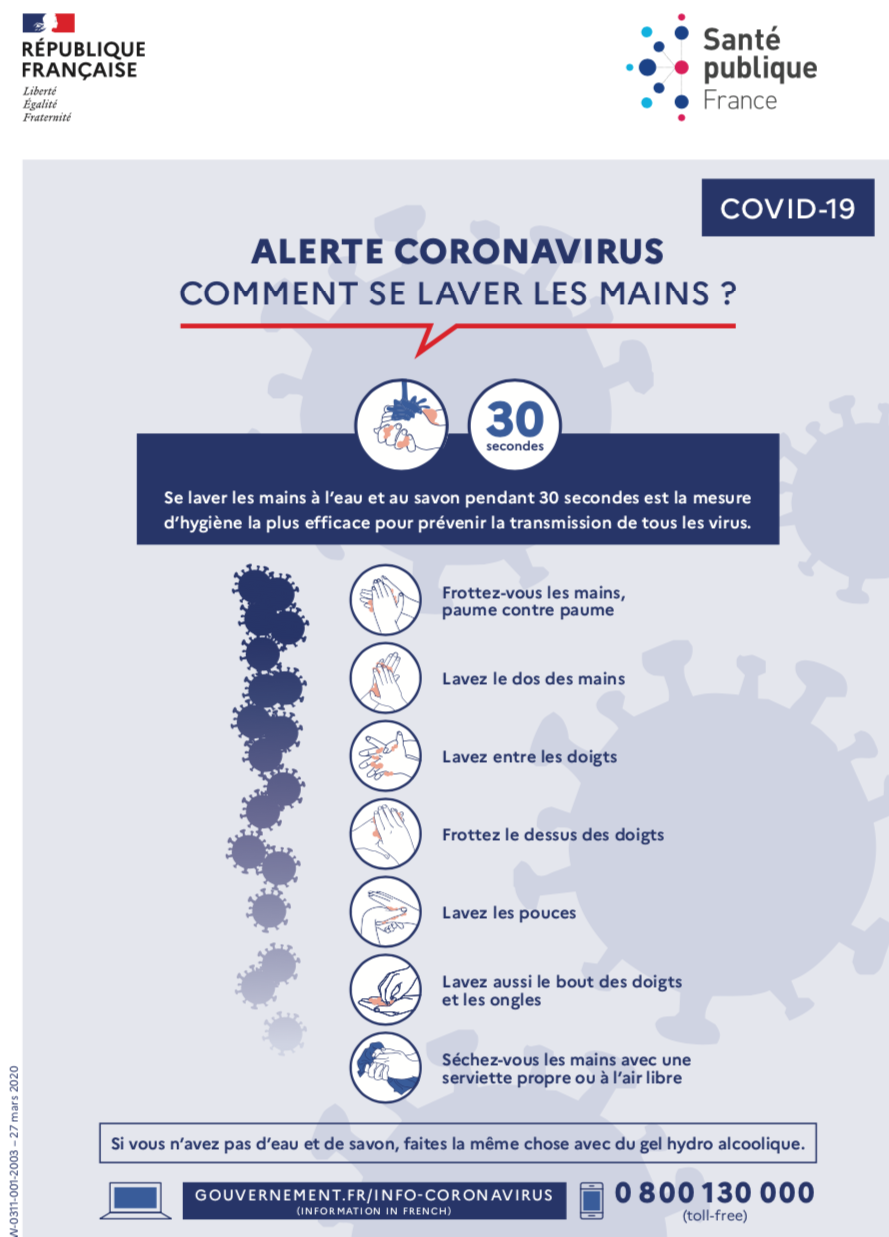 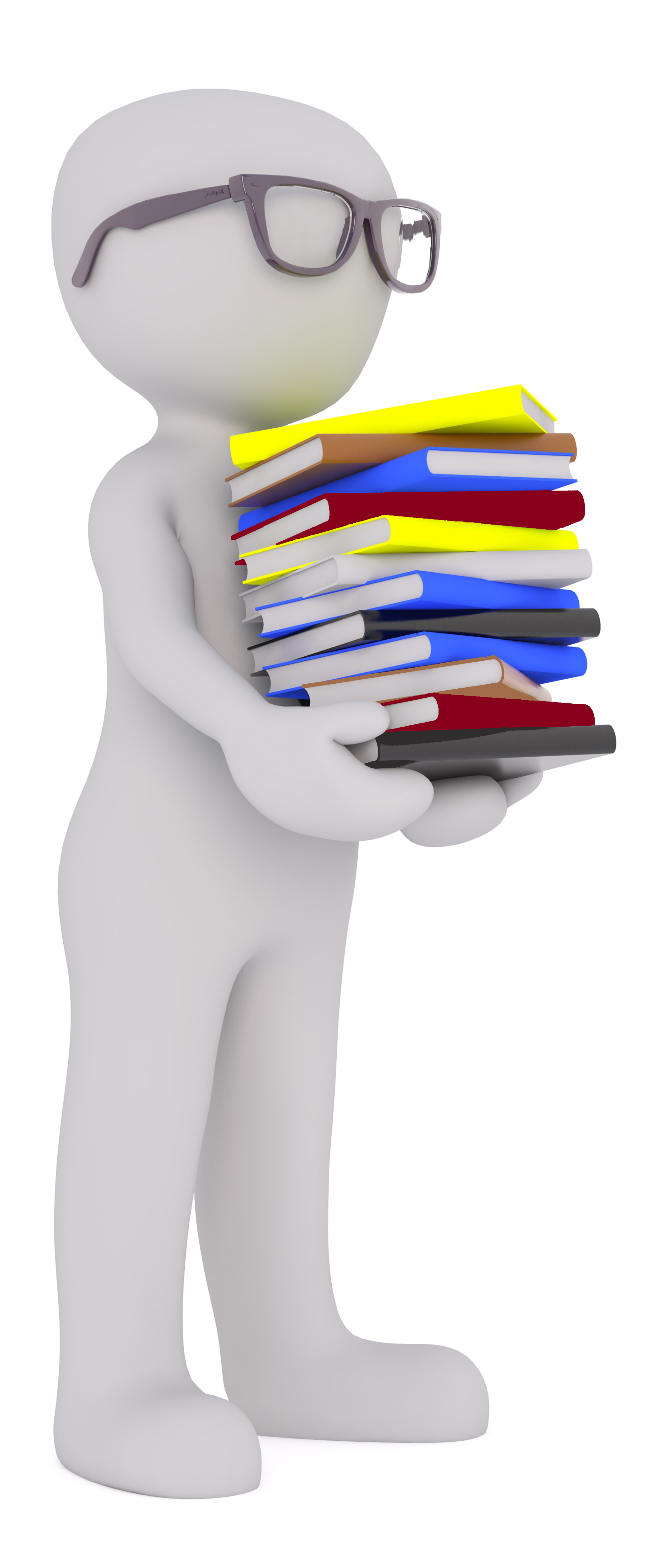 son de fin d’étape
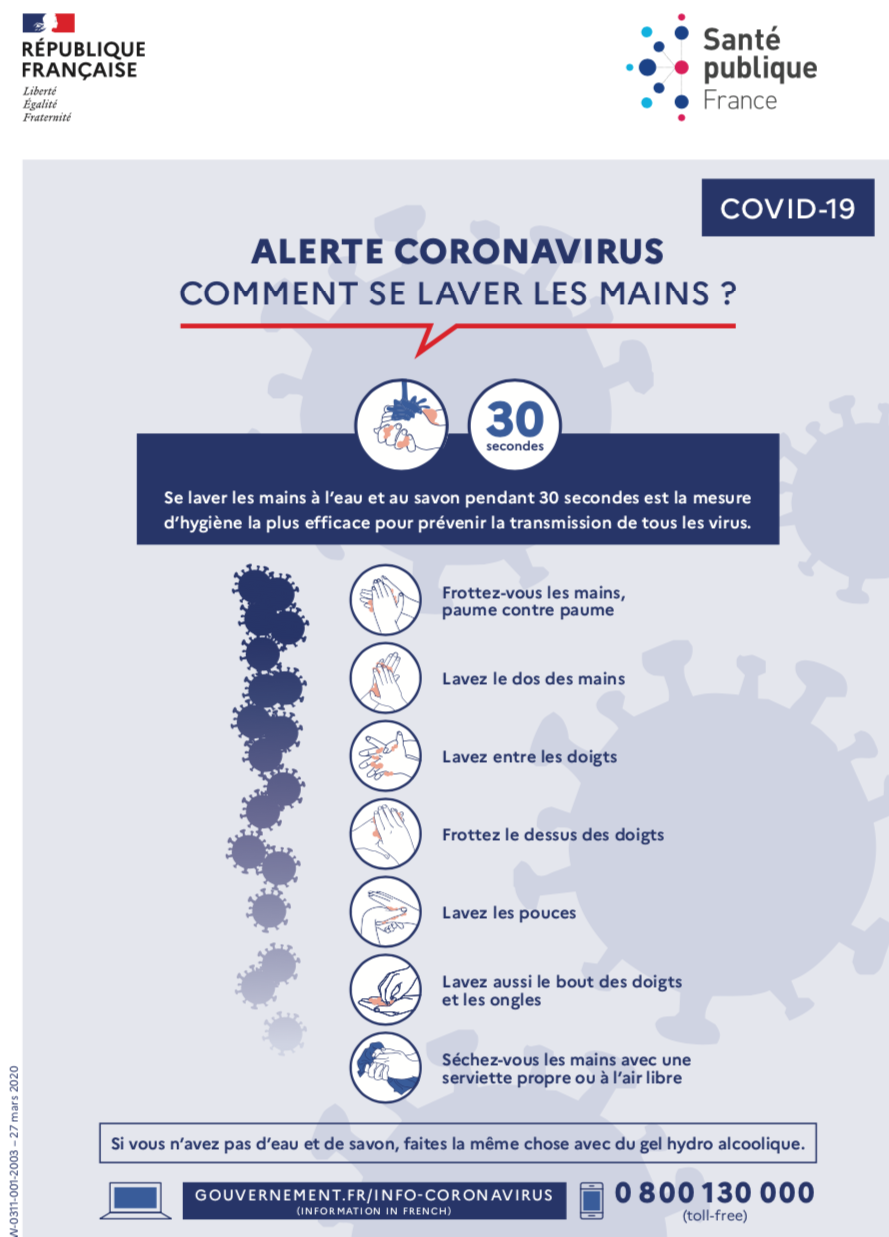 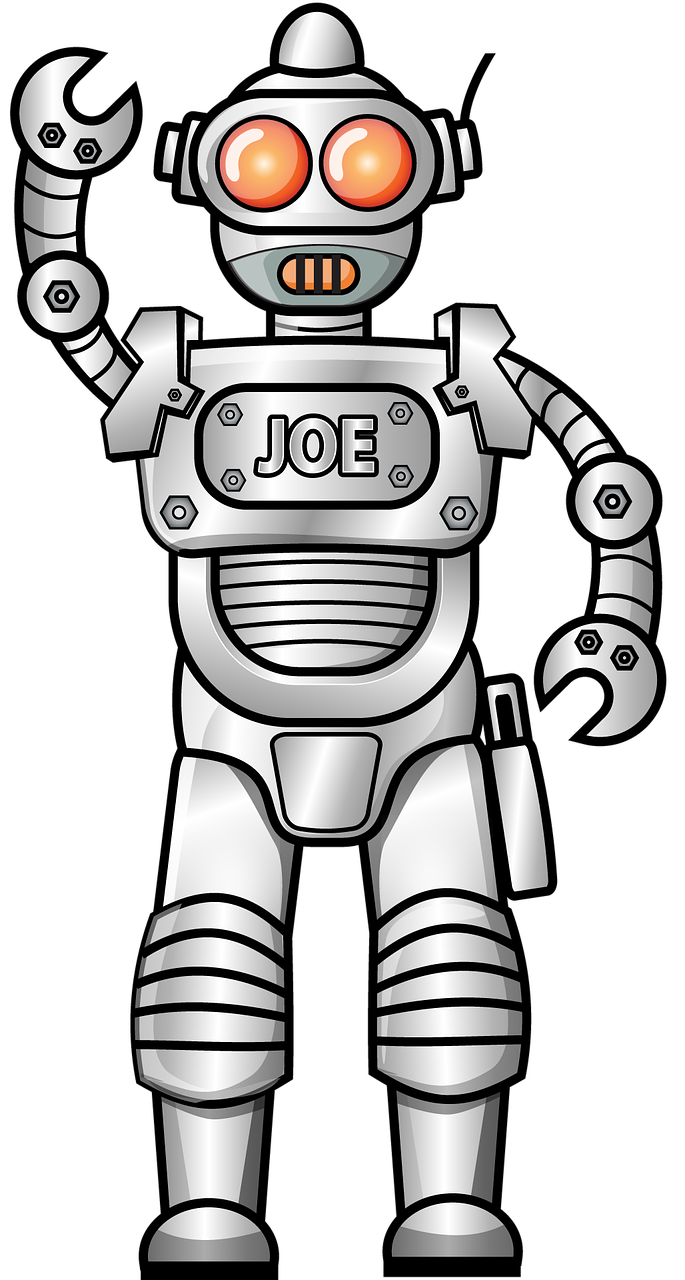 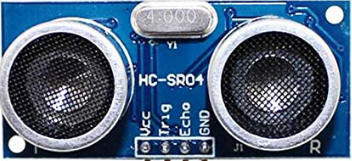 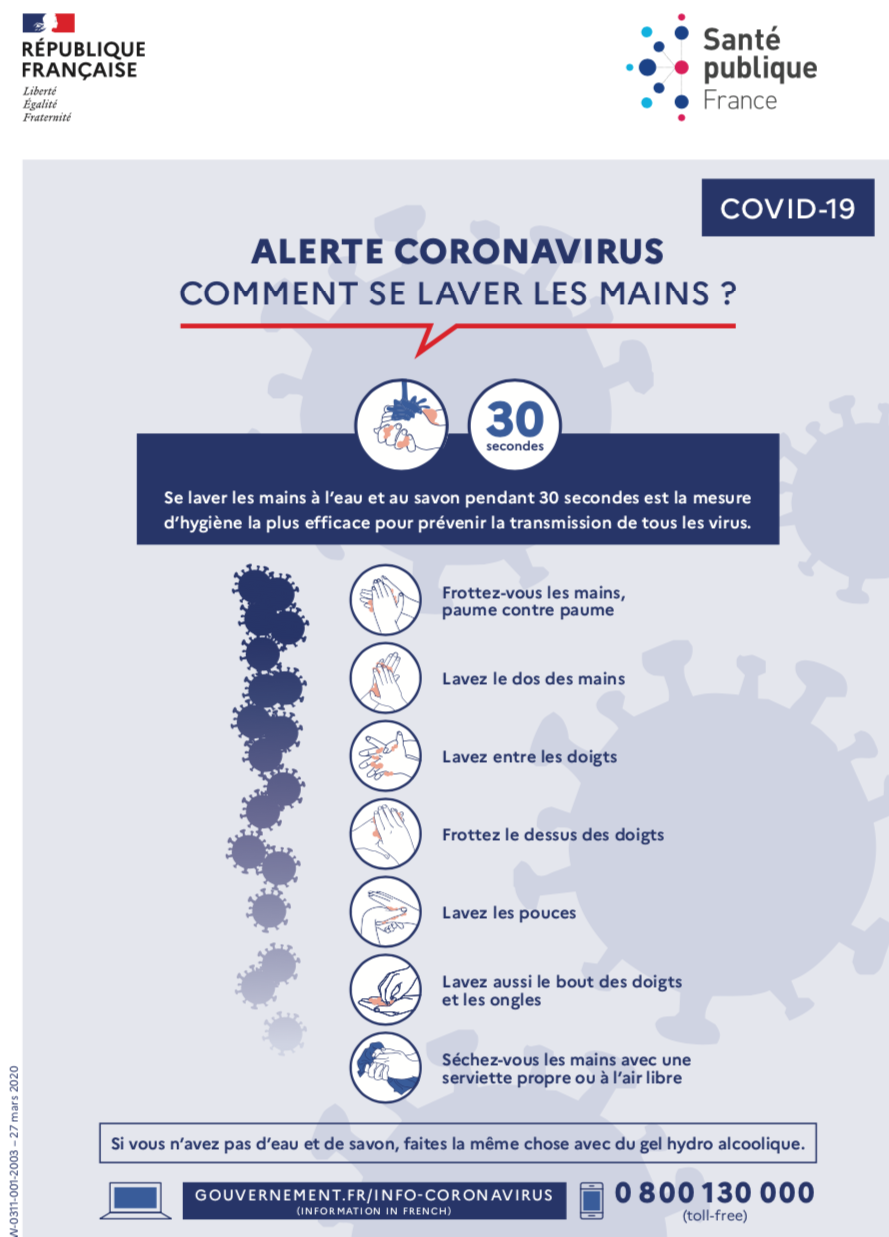 20
Technologie Cycle 3 : 6eme / Affiche interactive pour bien se laver les mains
[Speaker Notes: Dans de nombreux domaines (industrie, recherche scientifique, services, loisirs...), on a besoin de contrôler des paramètres physiques (température, force, position, vitesse, luminosité...).

Le capteur est l'élément indispensable à la détection de ces grandeurs physiques.

Un capteur est un organe de prélèvement d'informations qui élabore à partir d'une grandeur physique, une autre grandeur physique de nature différente (souvent électrique).

Cette grandeur représentative de la grandeur prélevée est utilisable à des fins de mesure ou de commande.]
Système : affiche interactive
Affiche présentant
 le protocole du 
lavage des mains.
Ils seront placés derrière l’affiche.
*Check : mets ta main devant 
la mienne
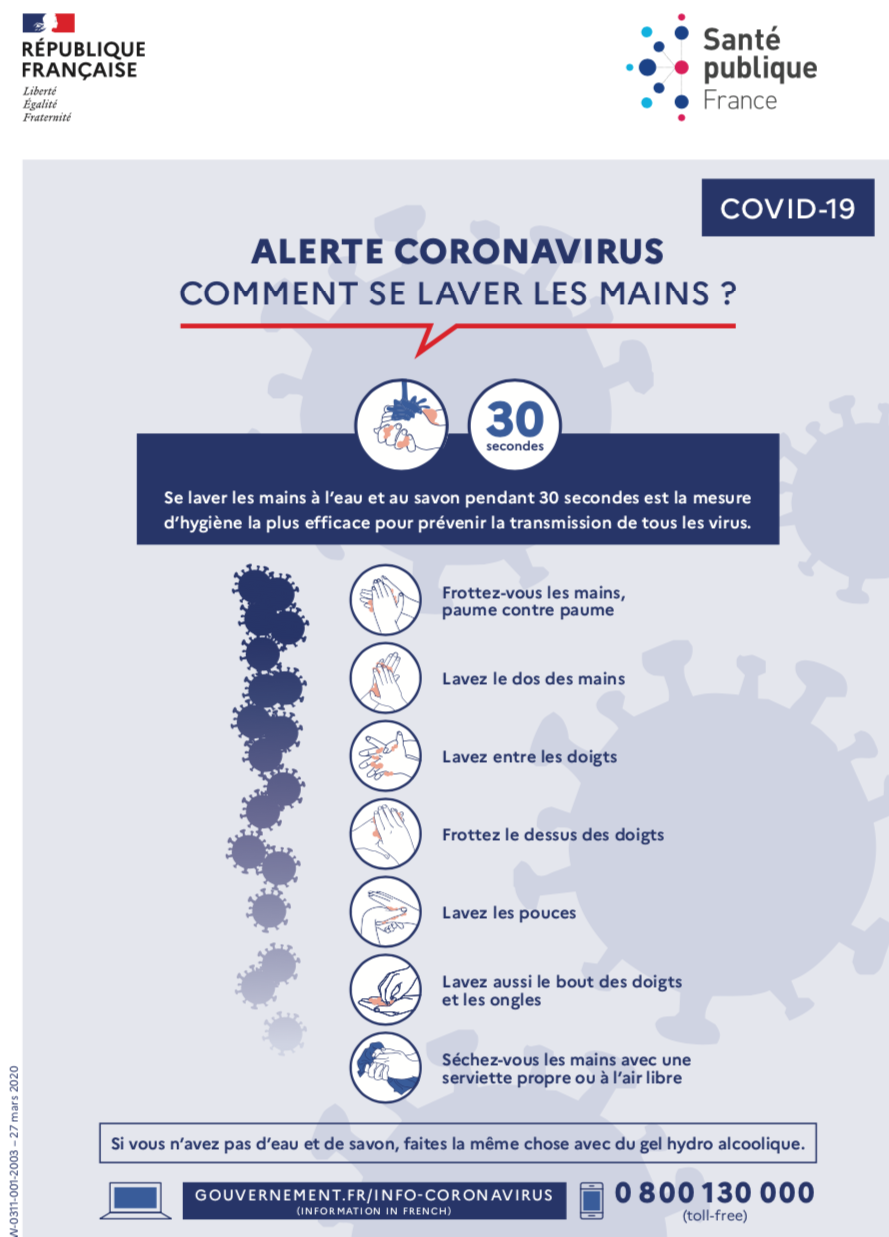 Check* moi pour commencer le protocole interactif !
Accumulateurs.
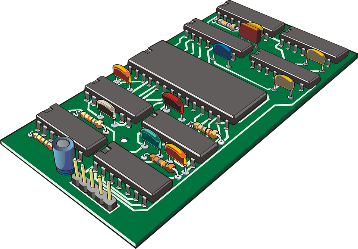 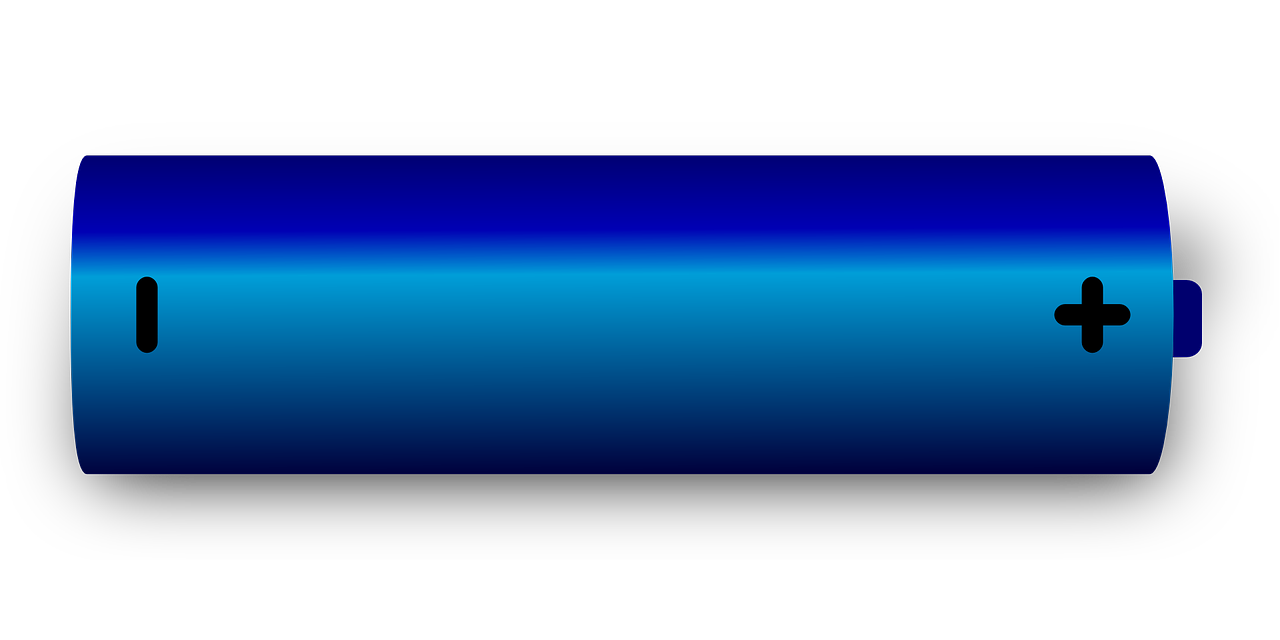 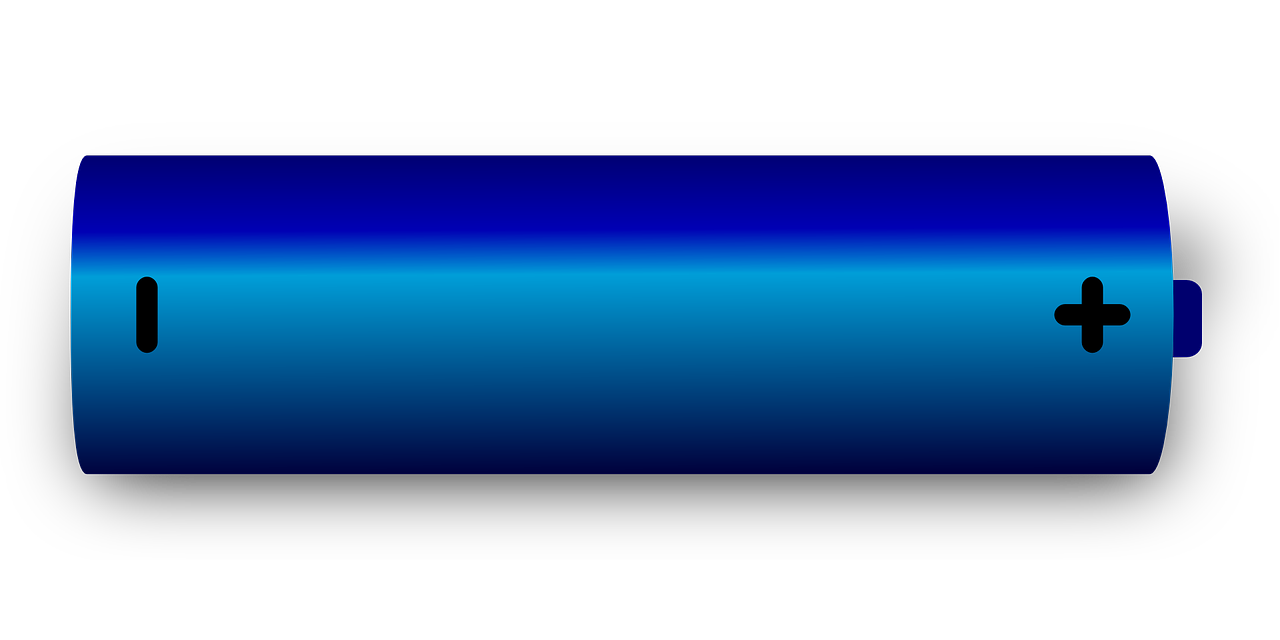 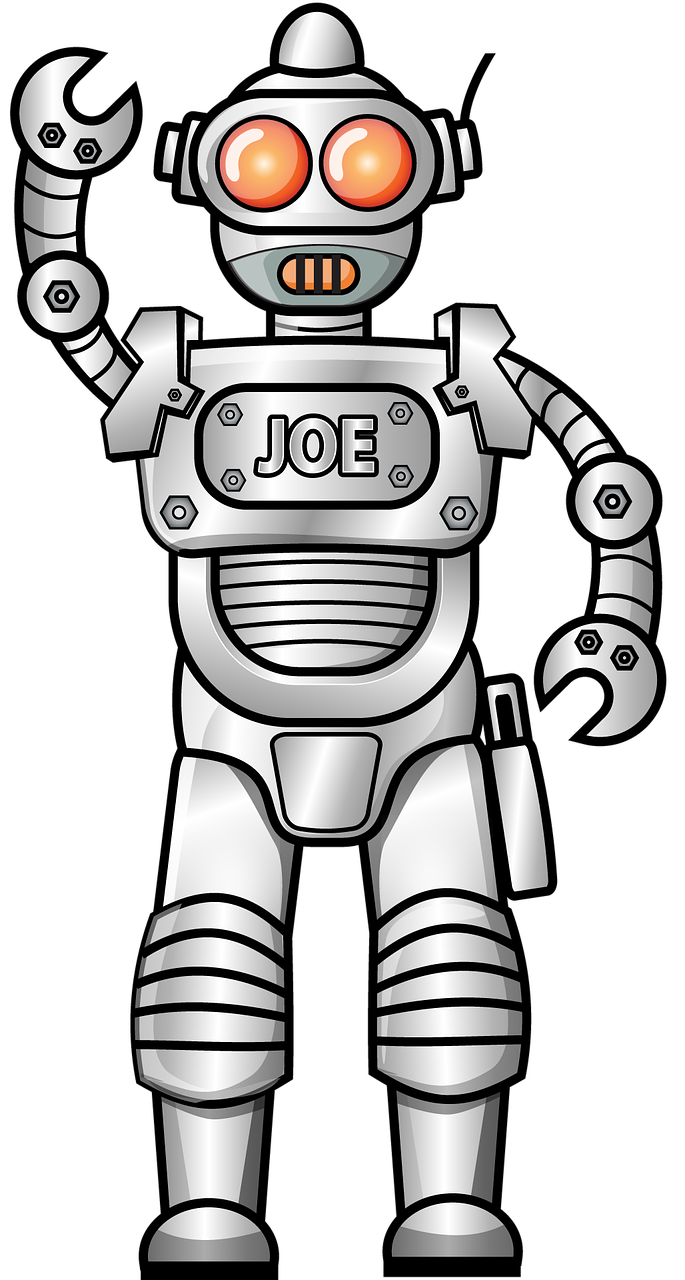 Carte électronique
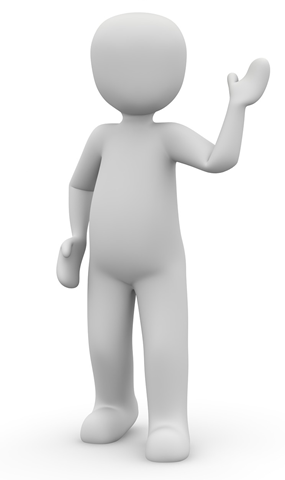 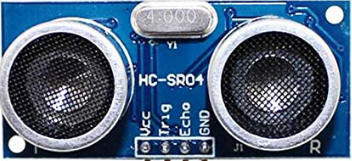 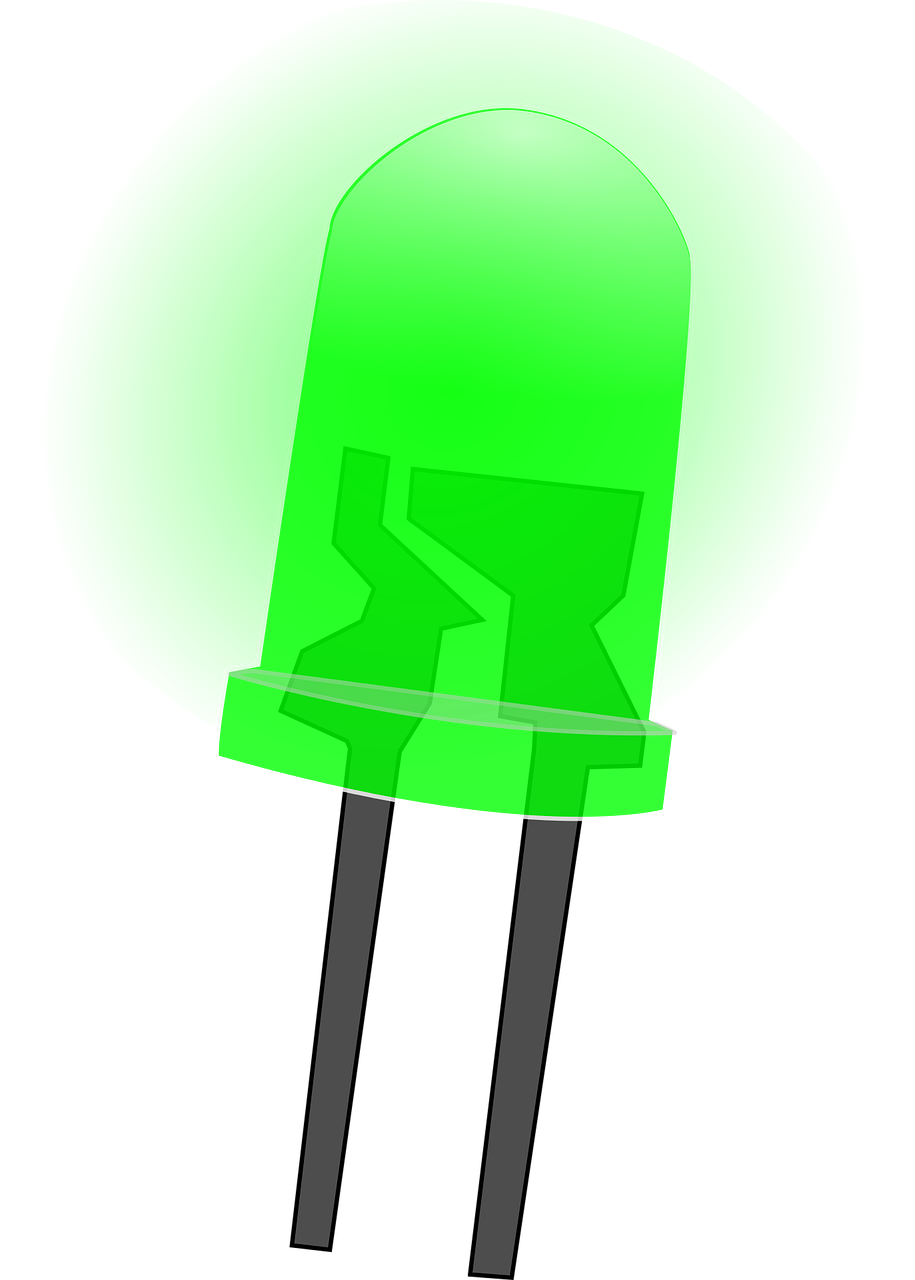 LED
indiquant
l’étape.
capteur
Buzzer
indiquant
la fin de l’étape.
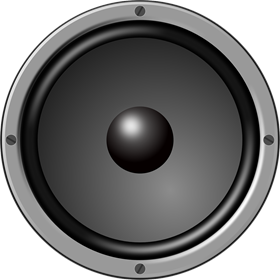 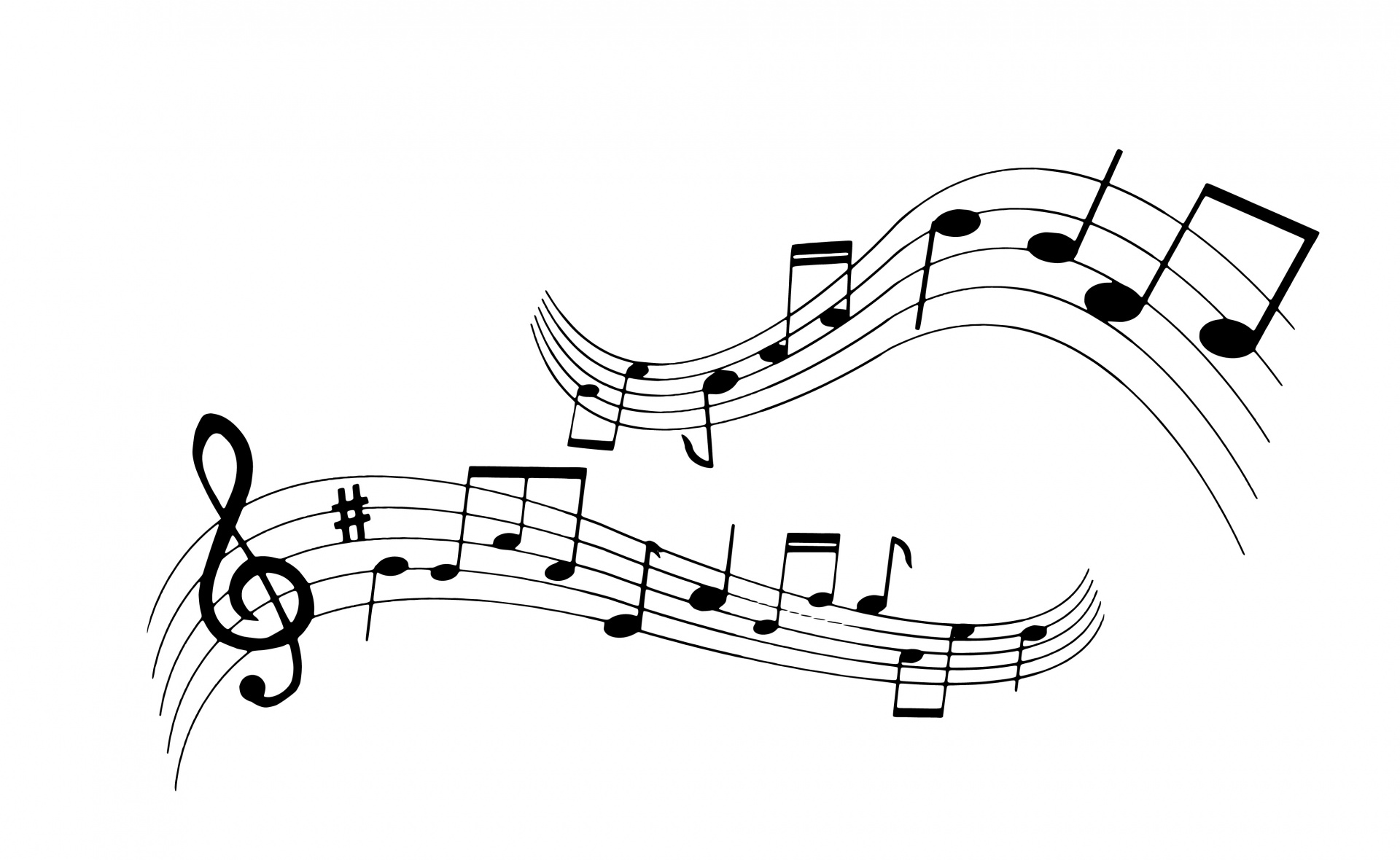 21
Technologie Cycle 3 : 6eme / Affiche interactive pour bien se laver les mains
[Speaker Notes: Lahcène]
Décrire l’algorithme
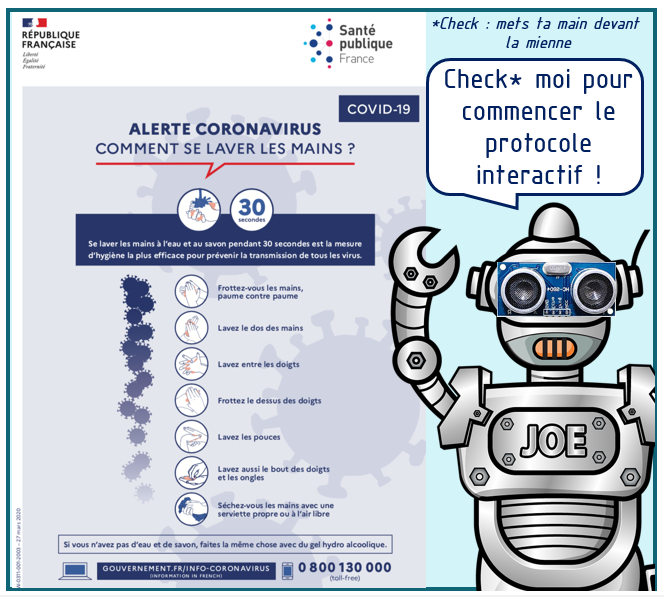 L’algorithme est une suite d’instructions finie pour obtenir un résultat.
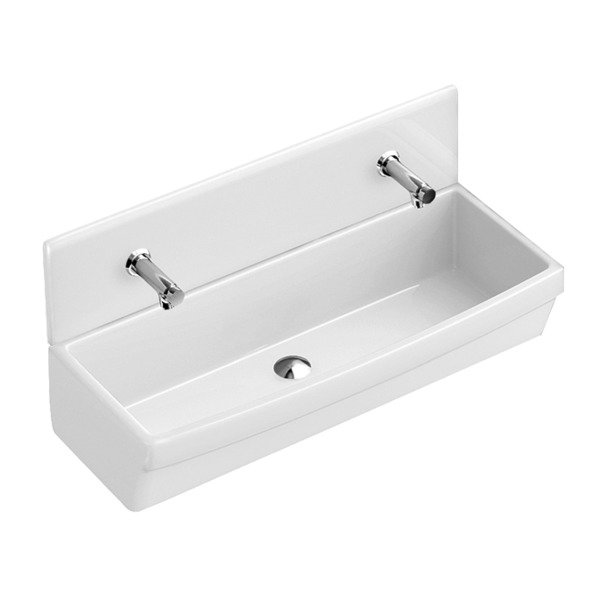 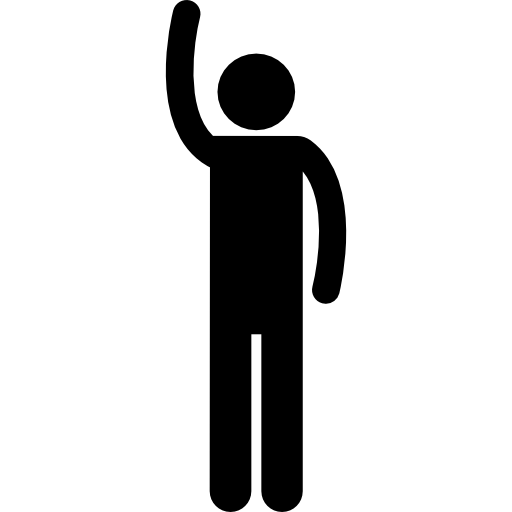 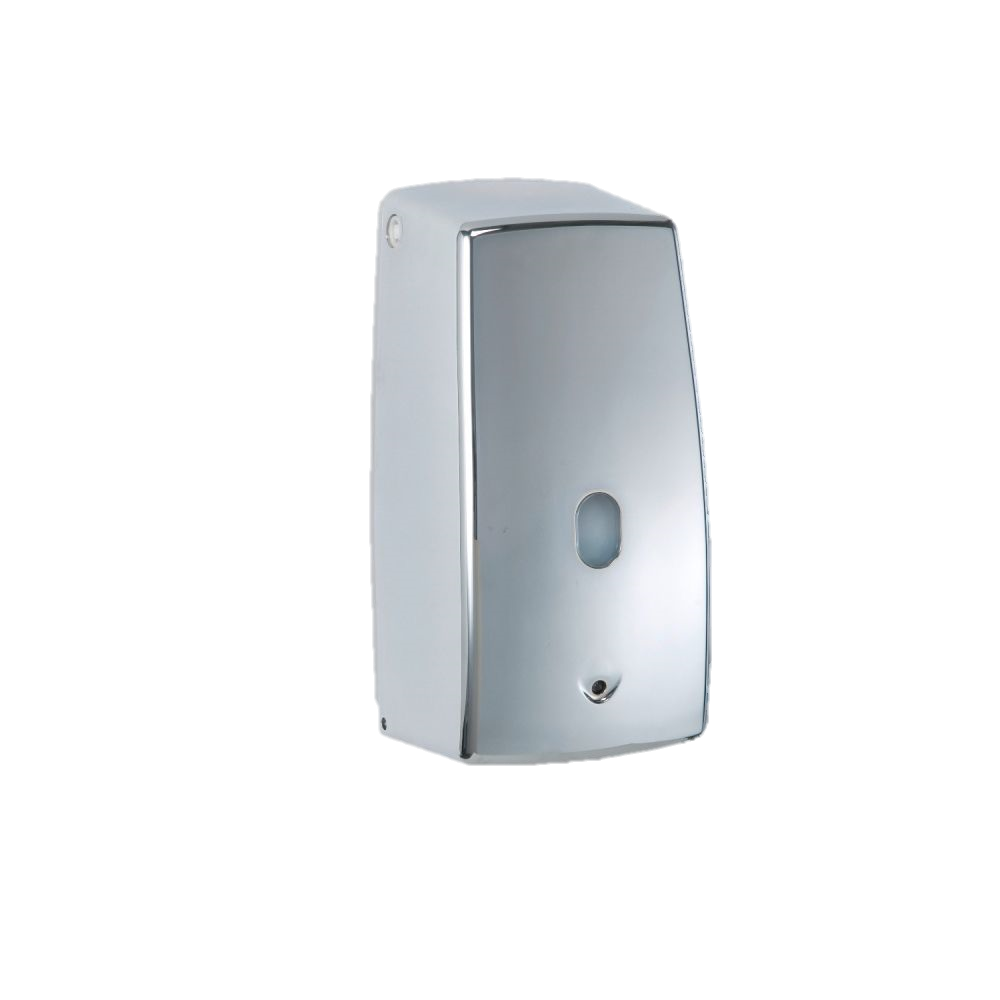 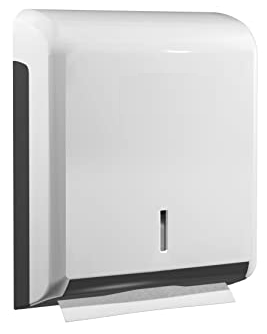 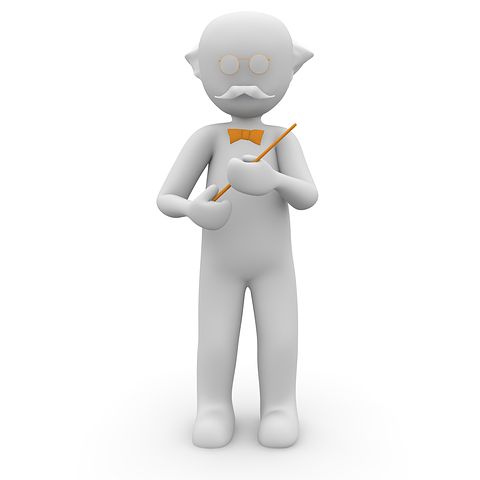 Algorithme : 

Si présence d’une main à moins de 20 cm (le capteur envoie un bit à 1), alors débuter le protocole.
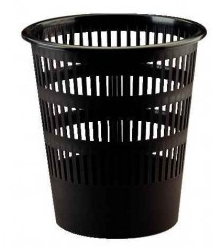 22
Technologie Cycle 3 : 6eme / Affiche interactive pour bien se laver les mains
[Speaker Notes: Lahcène]
Décrire l’algorithme
Algorithme : 

Si présence d’une main à moins de 20 cm (le capteur envoie un bit à 1 à la carte électronique), alors débuter le protocole.
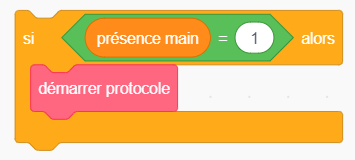 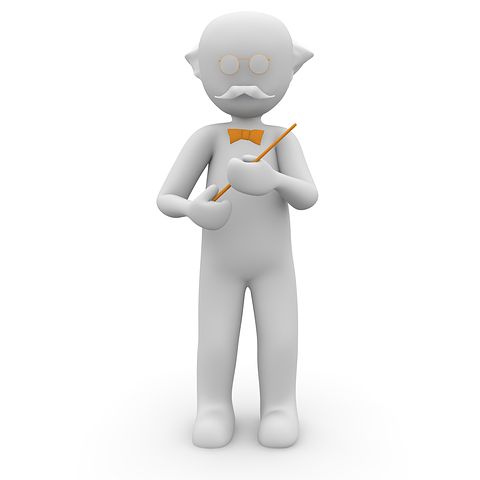 23
Technologie Cycle 3 : 6eme / Affiche interactive pour bien se laver les mains
[Speaker Notes: Lahcène]
Décrire l’algorithme
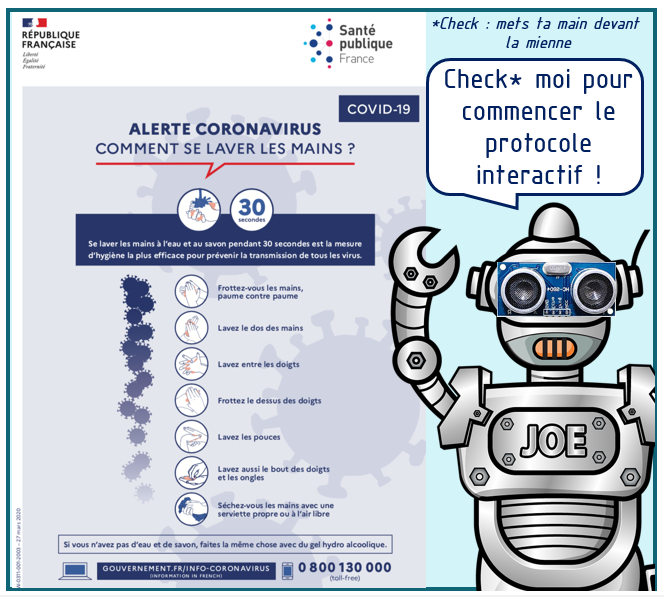 Algorithme LED étape 1 : 
répéter 5 fois :
allumer la LED étape 1
attendre 0,5 s
éteindre la LED étape 1
attendre 0,5 s
allumer la LED étape 1
jouer le son fin étape.
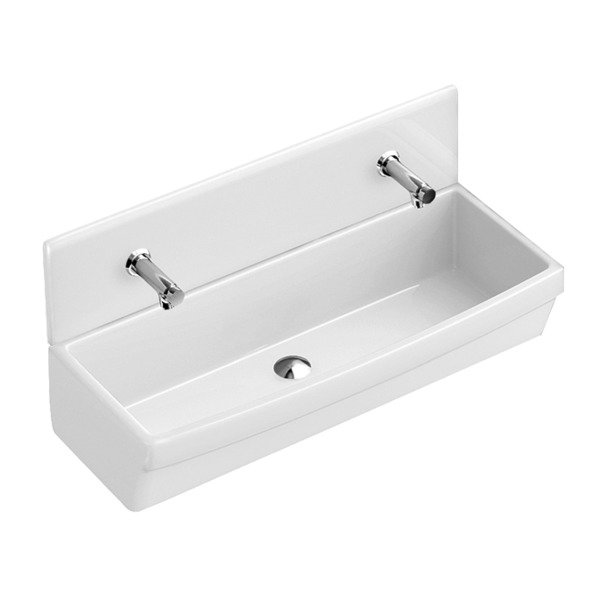 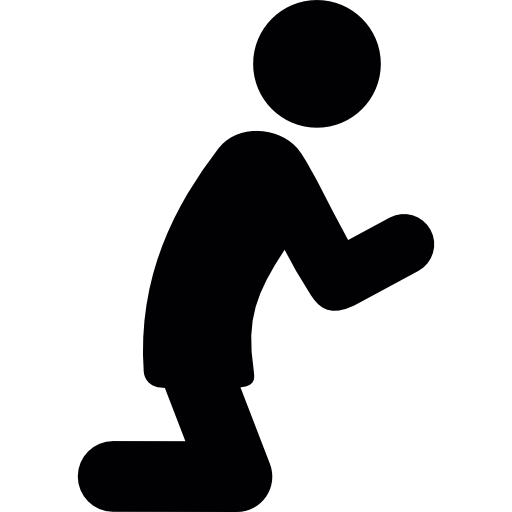 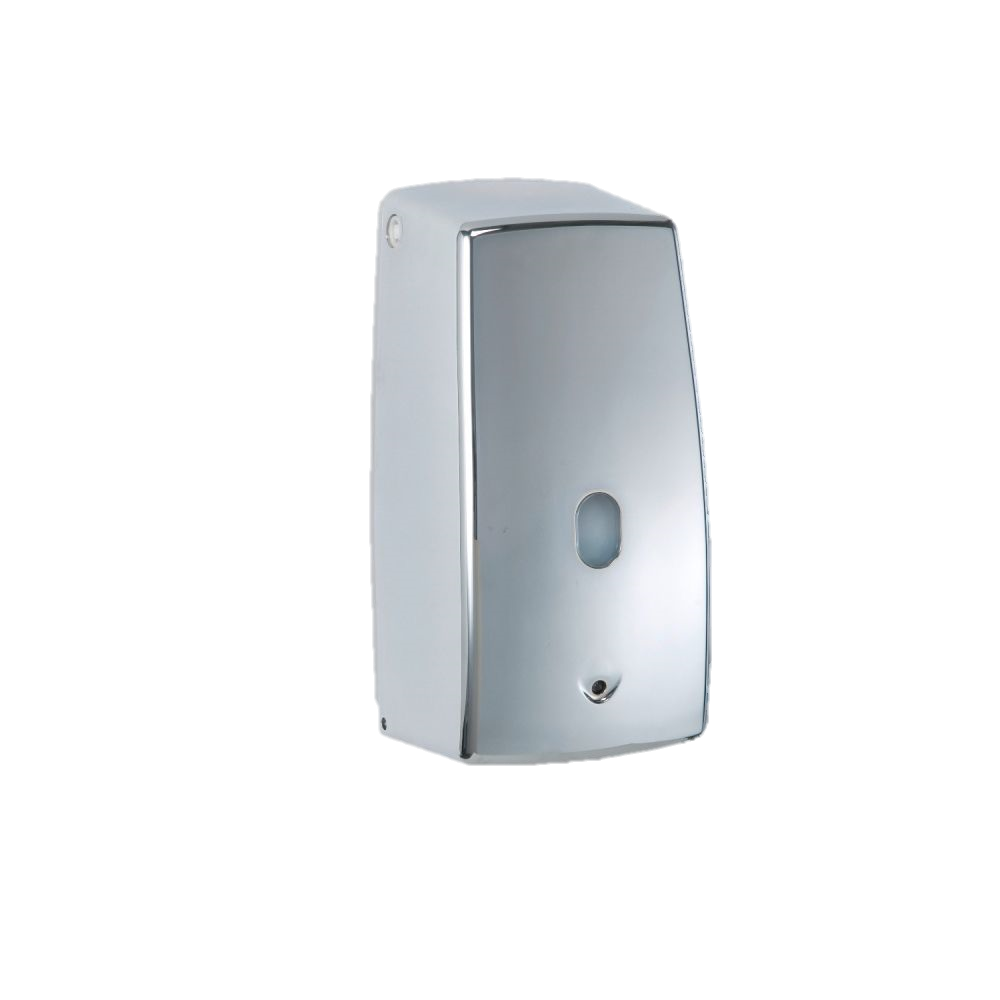 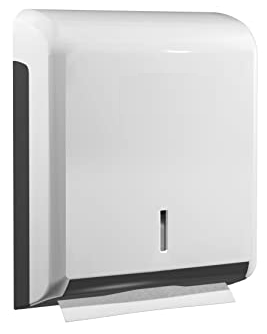 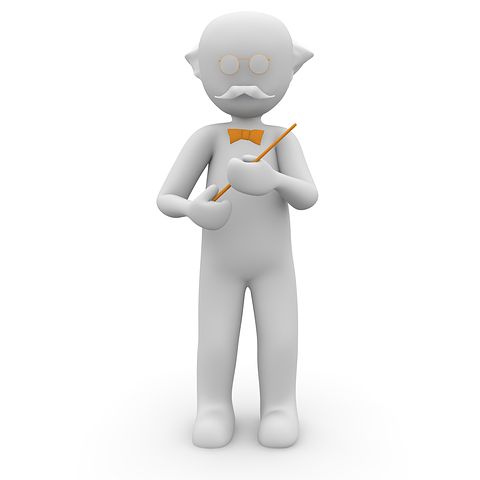 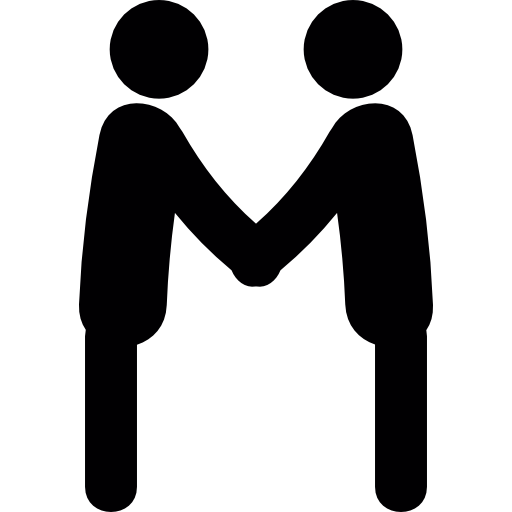 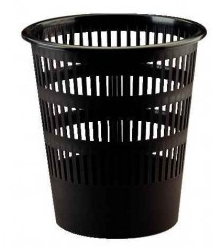 24
Technologie Cycle 3 : 6eme / Affiche interactive pour bien se laver les mains
[Speaker Notes: Lahcène]
Décrire l’algorithme
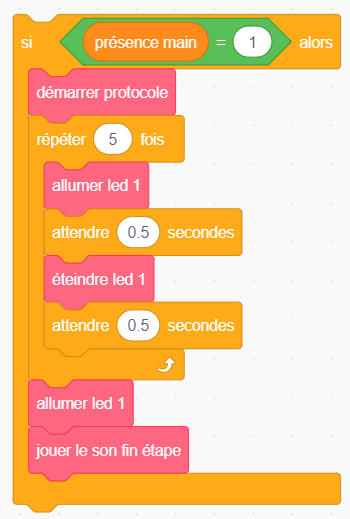 Algorithme LED étape 1 : 
répéter 5 fois :
allumer la LED étape 1
attendre 0,5 s
éteindre la LED étape 1
attendre 0,5 s
allumer la LED étape 1
jouer le son fin étape.
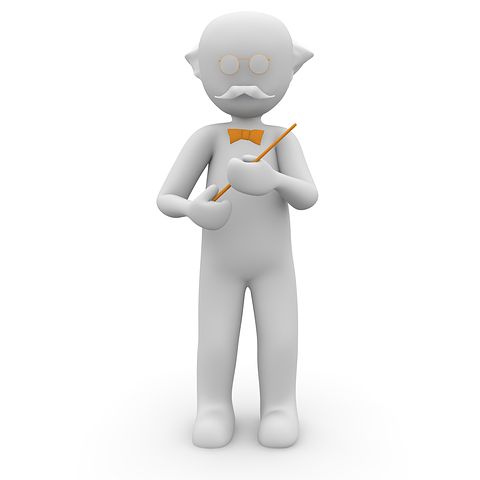 25
Technologie Cycle 3 : 6eme / Affiche interactive pour bien se laver les mains
[Speaker Notes: Lahcène]
Algorithme de la dernière étape
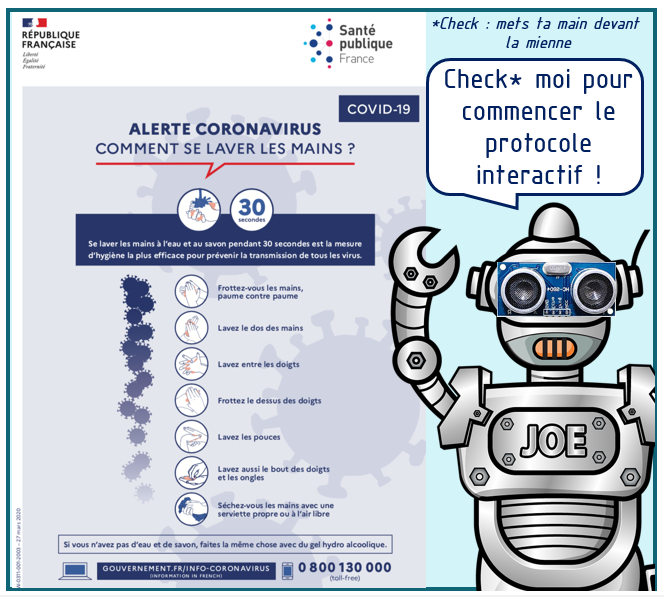 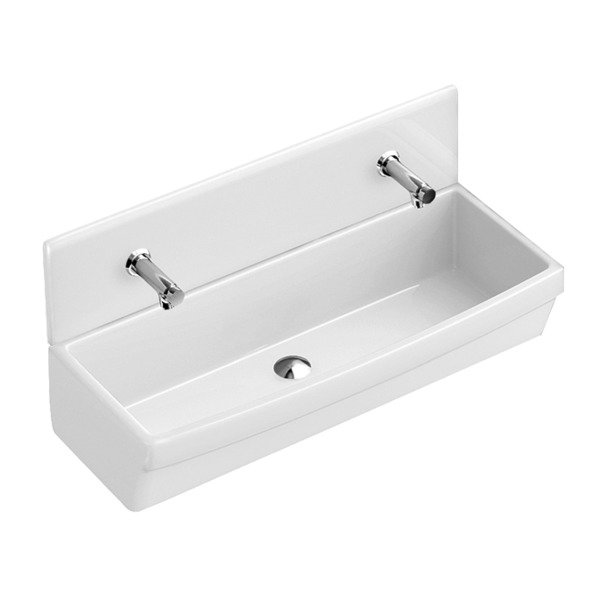 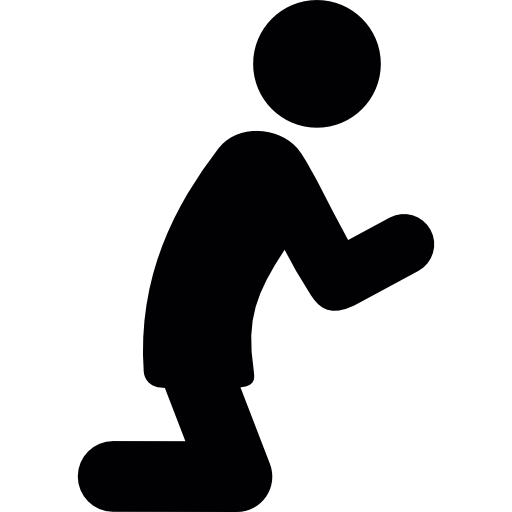 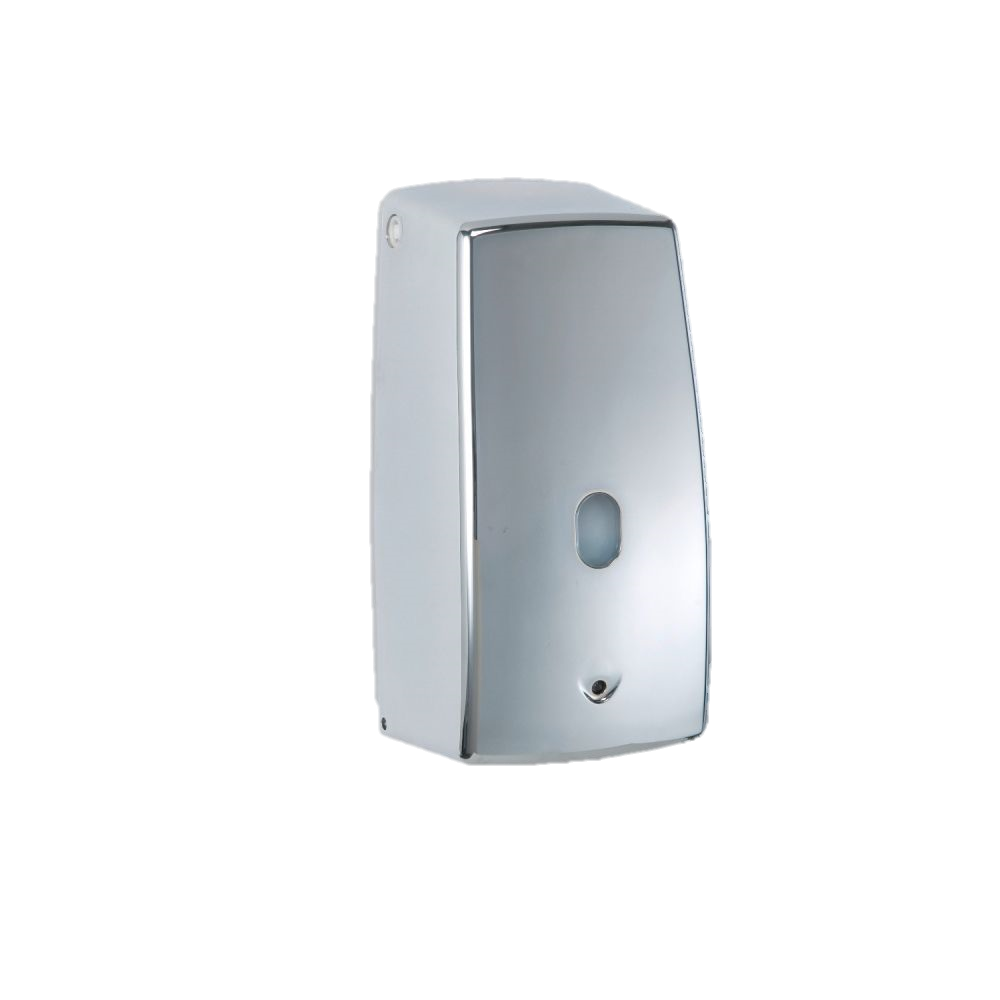 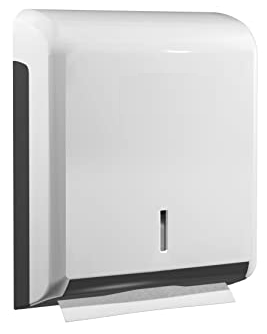 Algorithme LED étape 7 : 
répéter 5 fois :
allumer la LED étape 7
attendre 0,5 s
éteindre la LED étape 7
attendre 0,5 s
allumer la LED étape 7
jouer le son fin protocole.
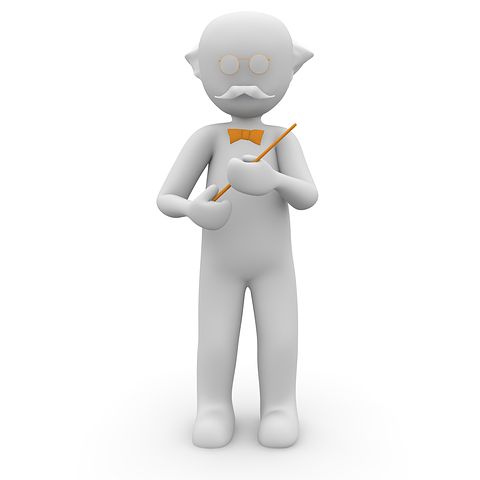 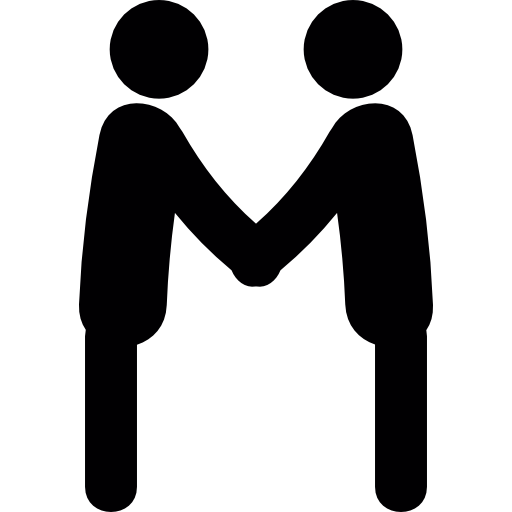 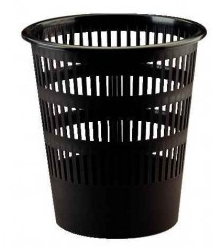 26
Technologie Cycle 3 : 6eme / Affiche interactive pour bien se laver les mains
[Speaker Notes: Lahcène]
Manipulation
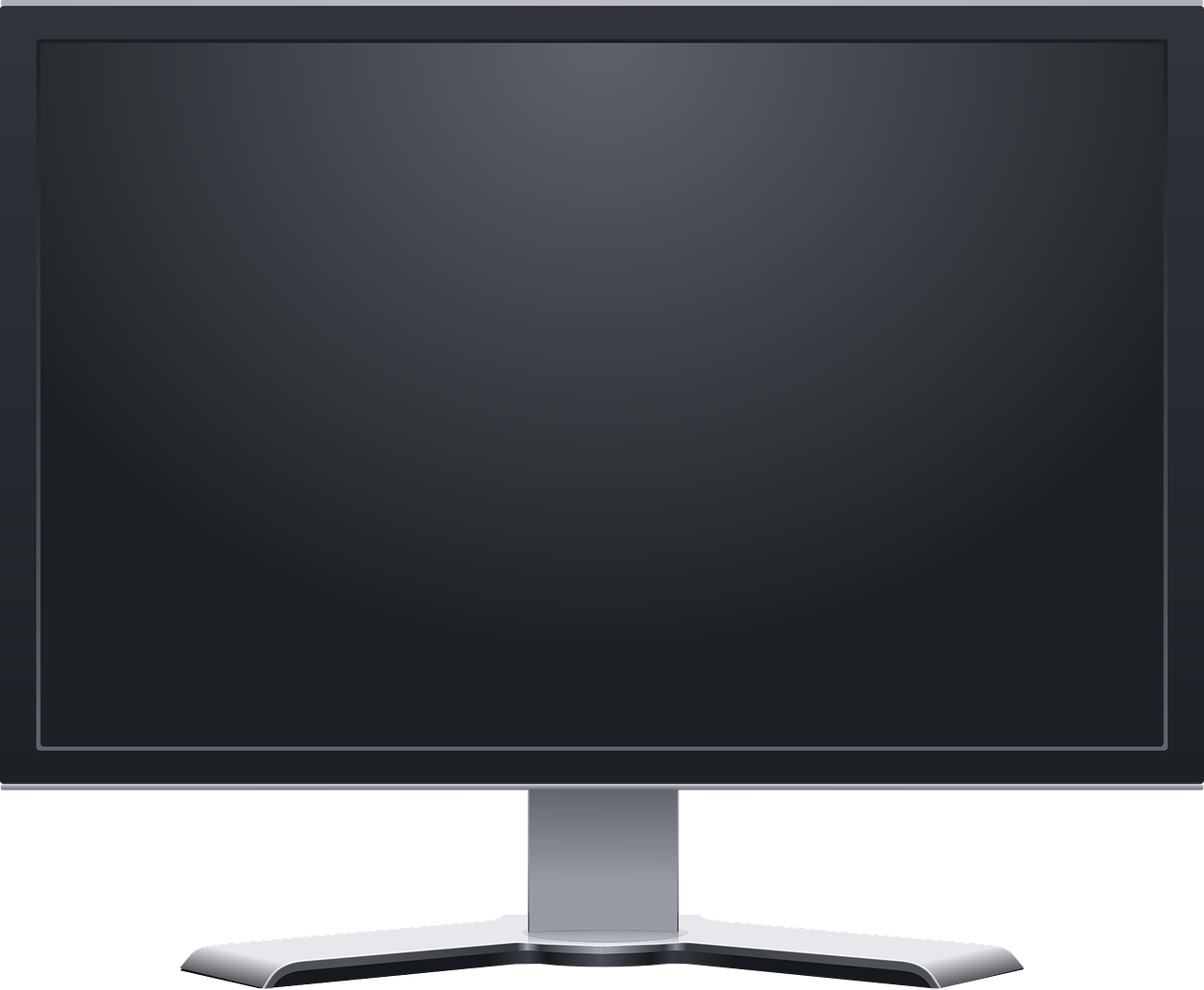 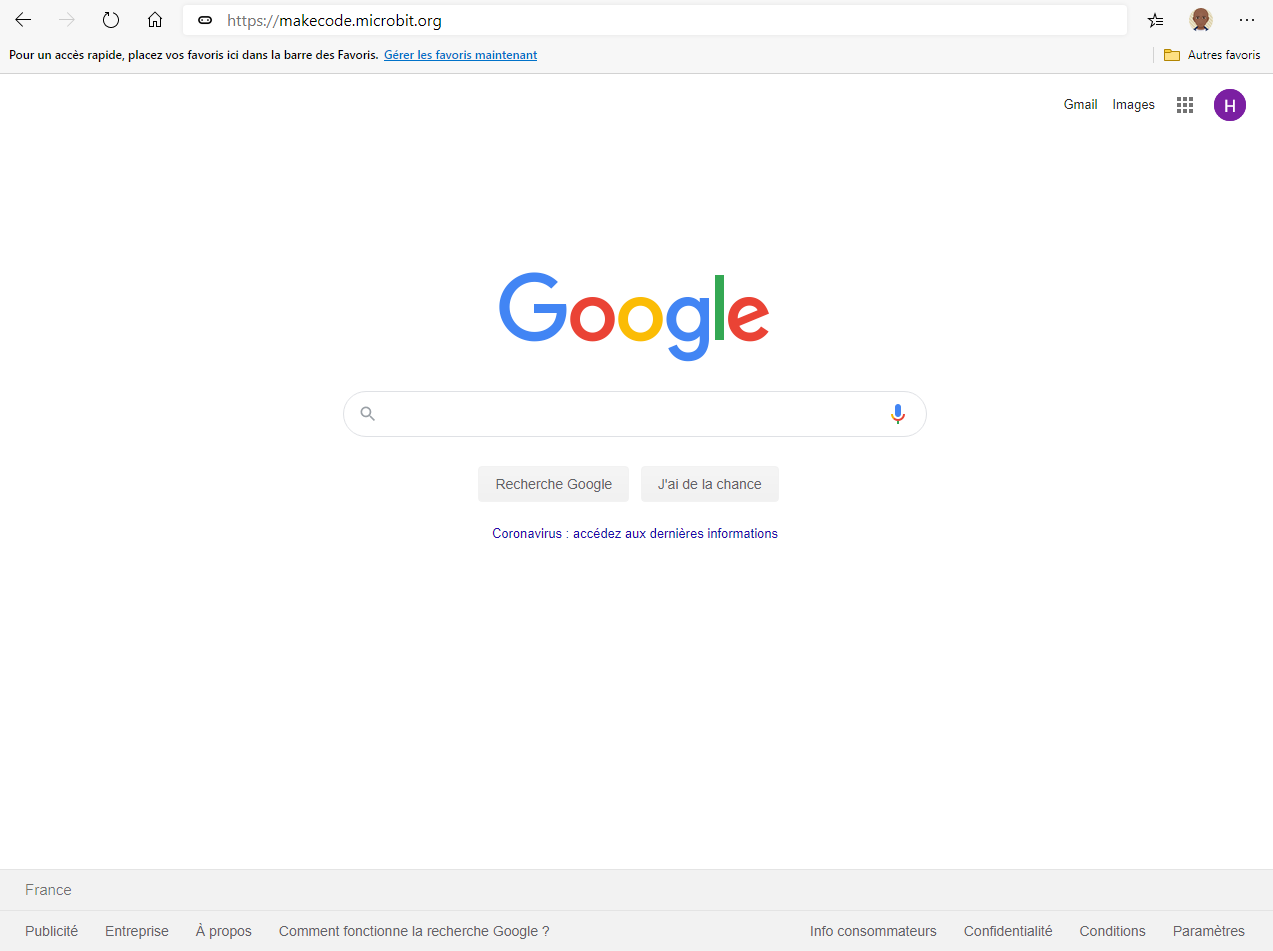 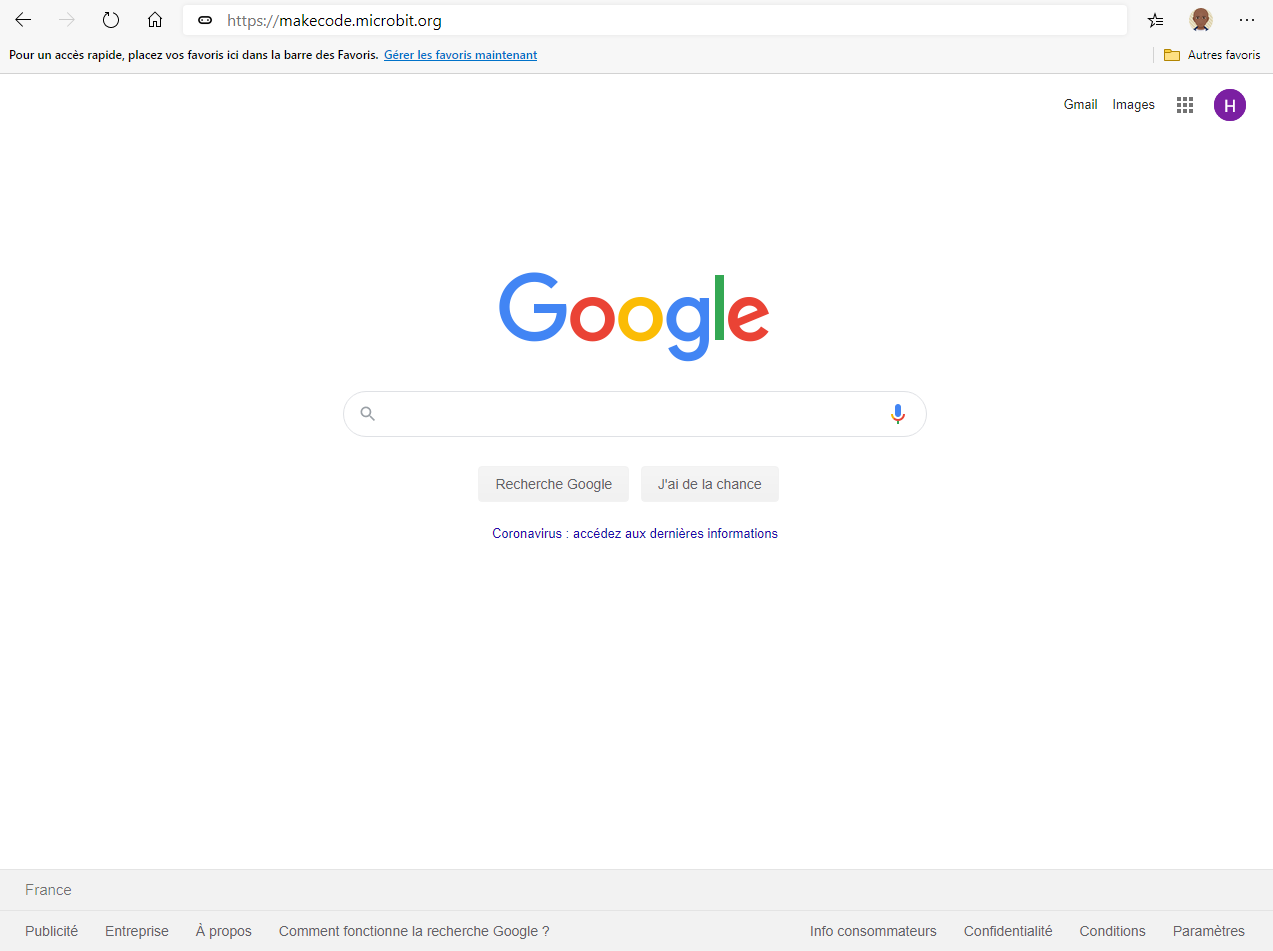 https://scratch.mit.edu/projects/405136915
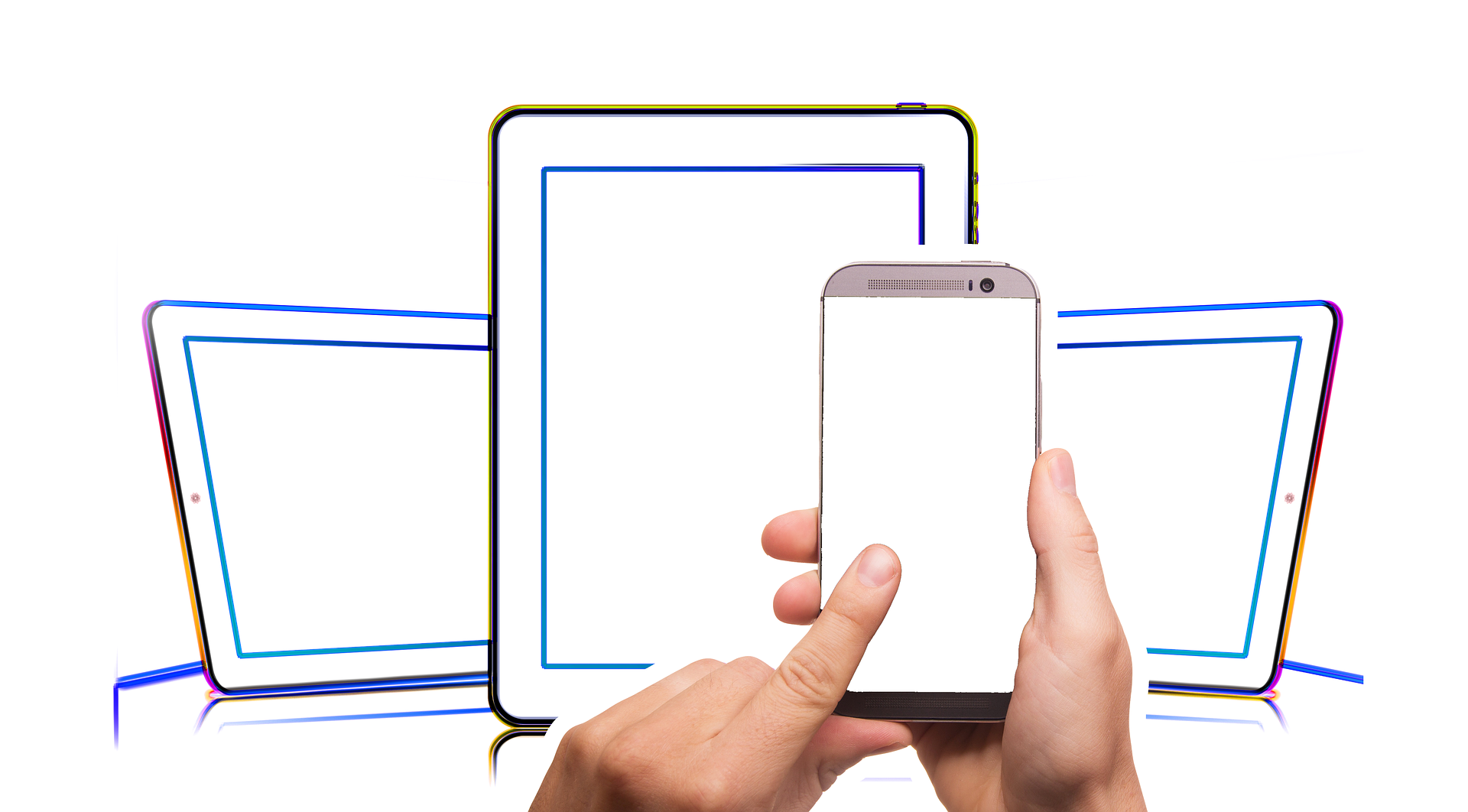 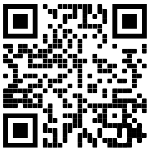 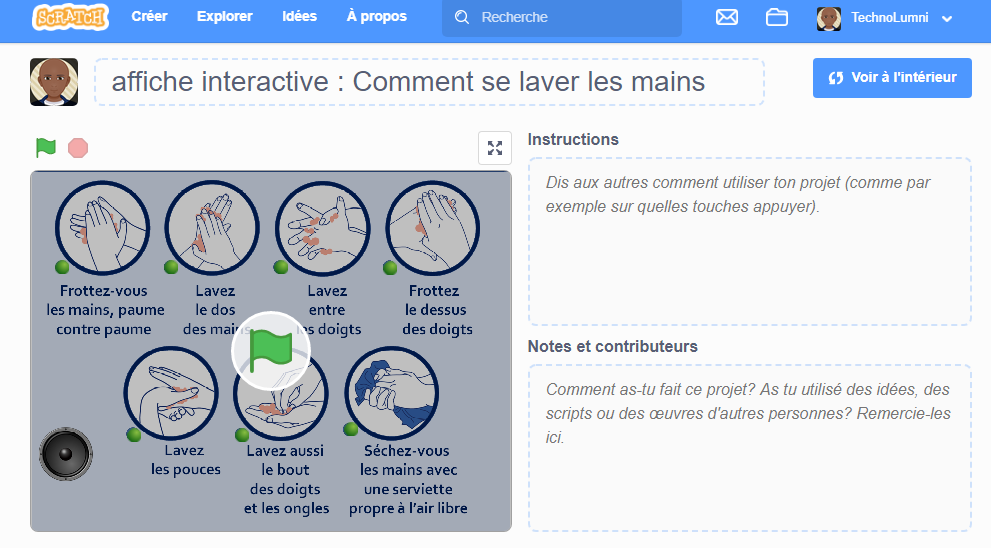 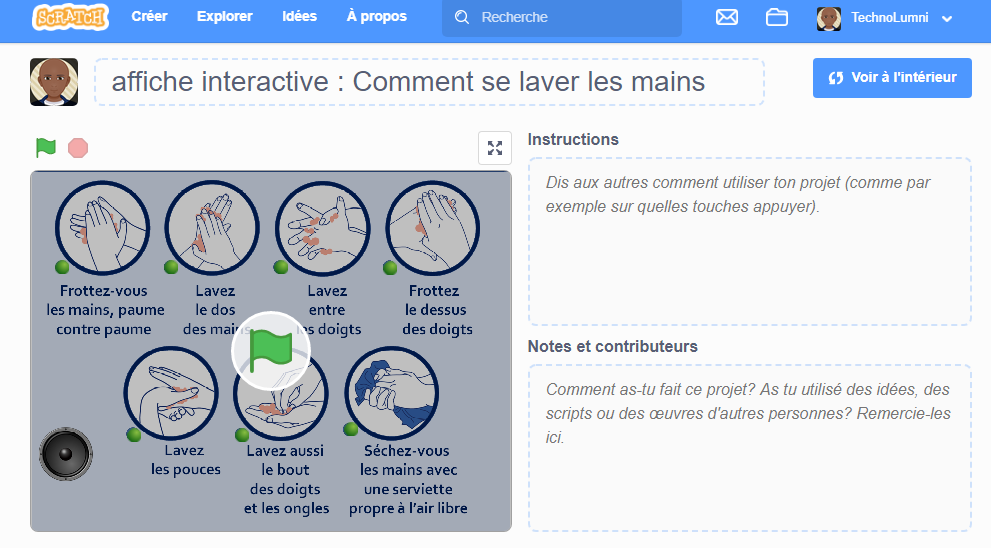 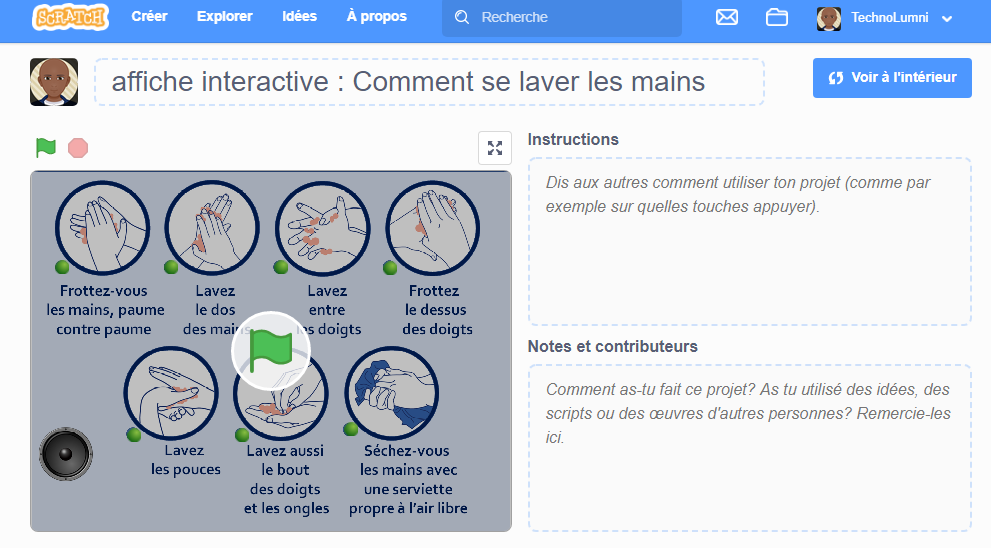 27
Technologie Cycle 4 : 4eme / Programmer un objet communicant.
[Speaker Notes: lahcene]
Profitons-en pour définir quelques notions :
Le signal et l’information
L’information est un message à communiquer.
Le signal est une grandeur physique.
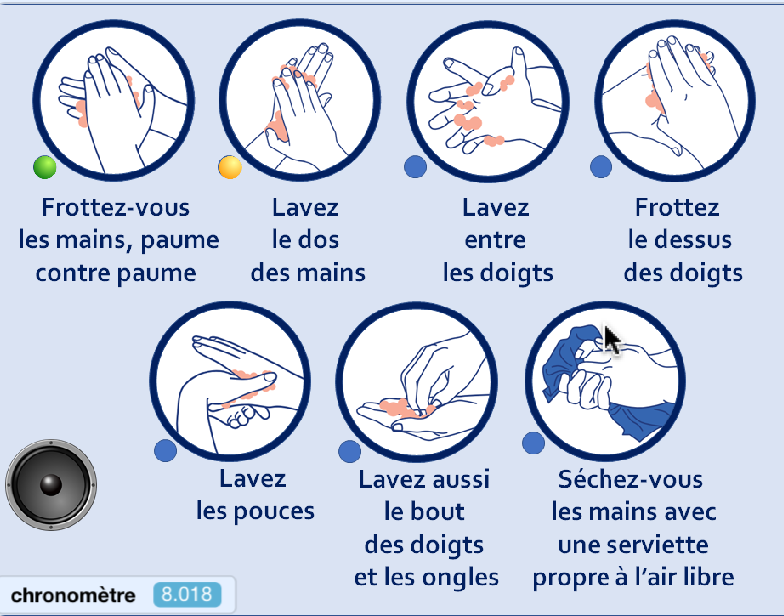 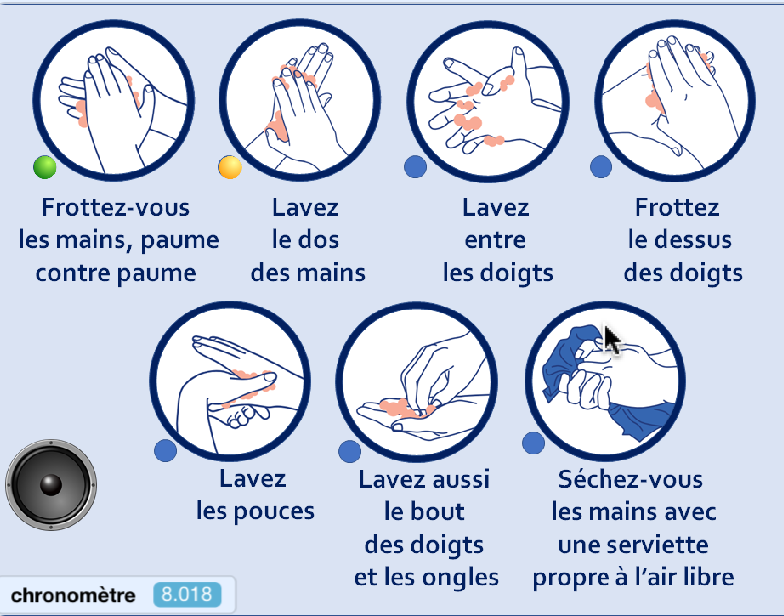 « 
Je suis à l’étape : 
« Lavez le dos des mains ».
Signal lumineux :
lumière verte.
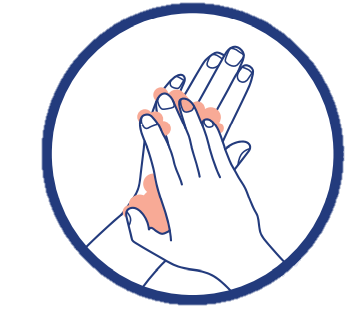 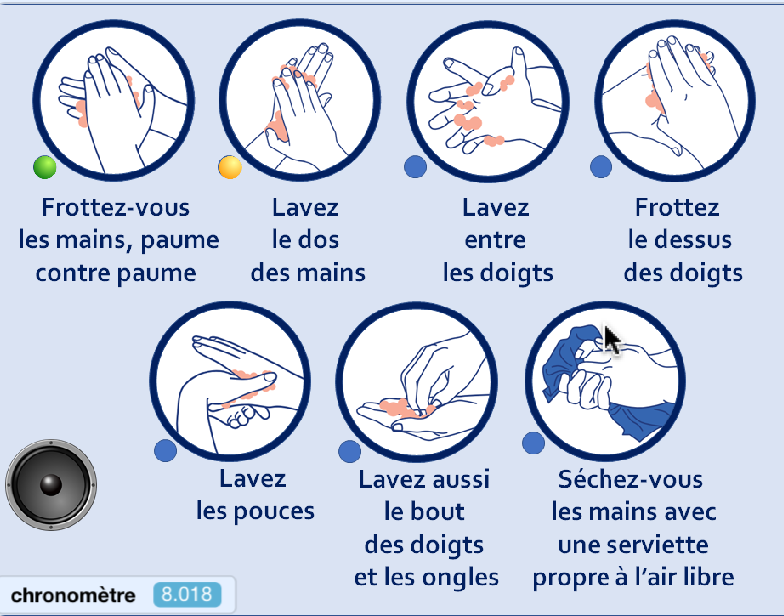 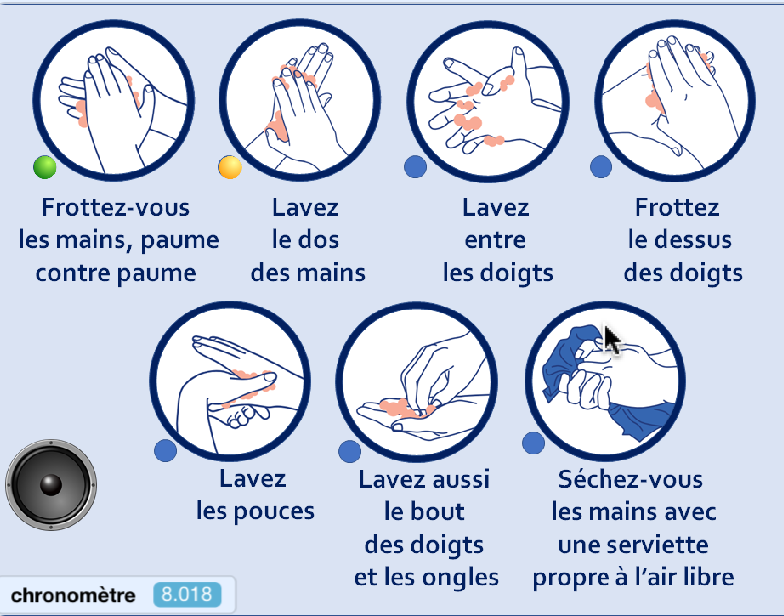 Lorsque le son retentit, je passe à l’étape suivante.
Signal sonore : 
Son fin étape.
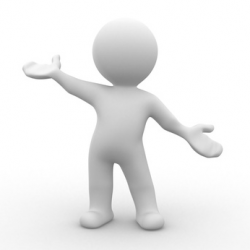 Le signal 
physique
Traitement
L’information
28
Technologie Cycle 3 : 6eme / Affiche interactive pour bien se laver les mains
[Speaker Notes: Olivier]
La notion de source d’énergie
Notre système va avoir besoin d’énergie pour fonctionner.
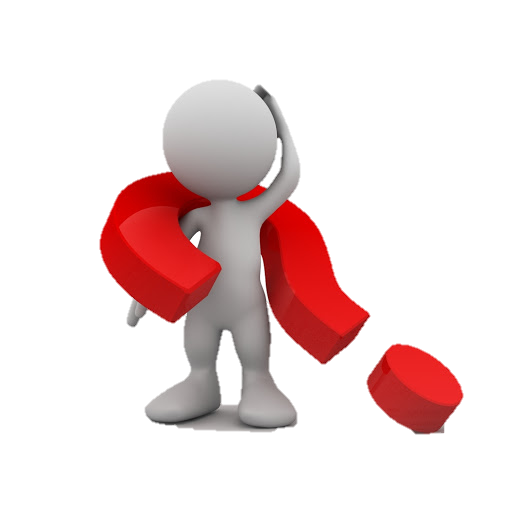 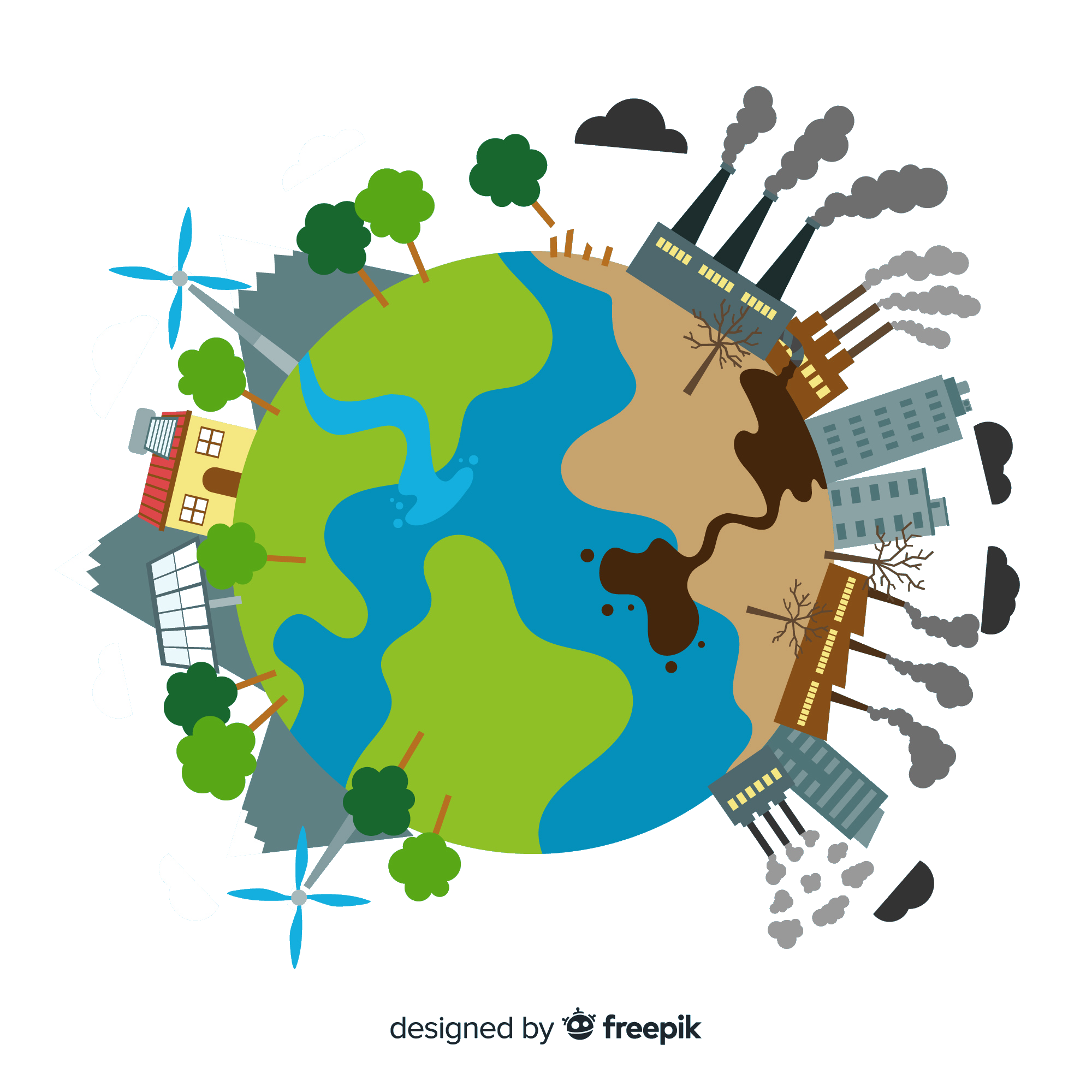 29
Technologie Cycle 3 : 6eme / Affiche interactive pour bien se laver les mains
[Speaker Notes: Olivier]
Energie électrique
L’affiche est autonome. Elle n’est pas raccordée à un  réseau d’énergie. Elle possèdera sa propre source qui est capable de  stocker de l'énergie.
Très bien, il va falloir stocker l’énergie et la convertir.
Dans notre affiche, on va utiliser une source d’énergie électrique.
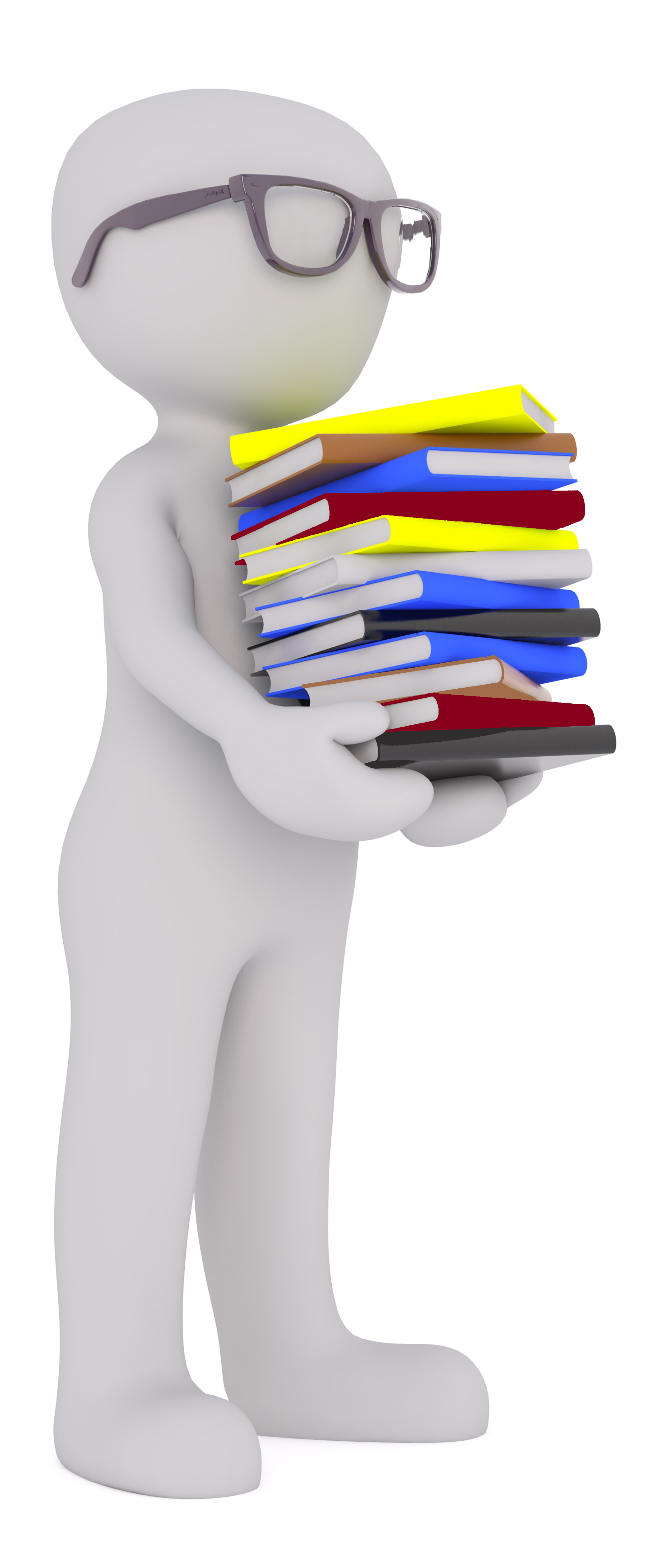 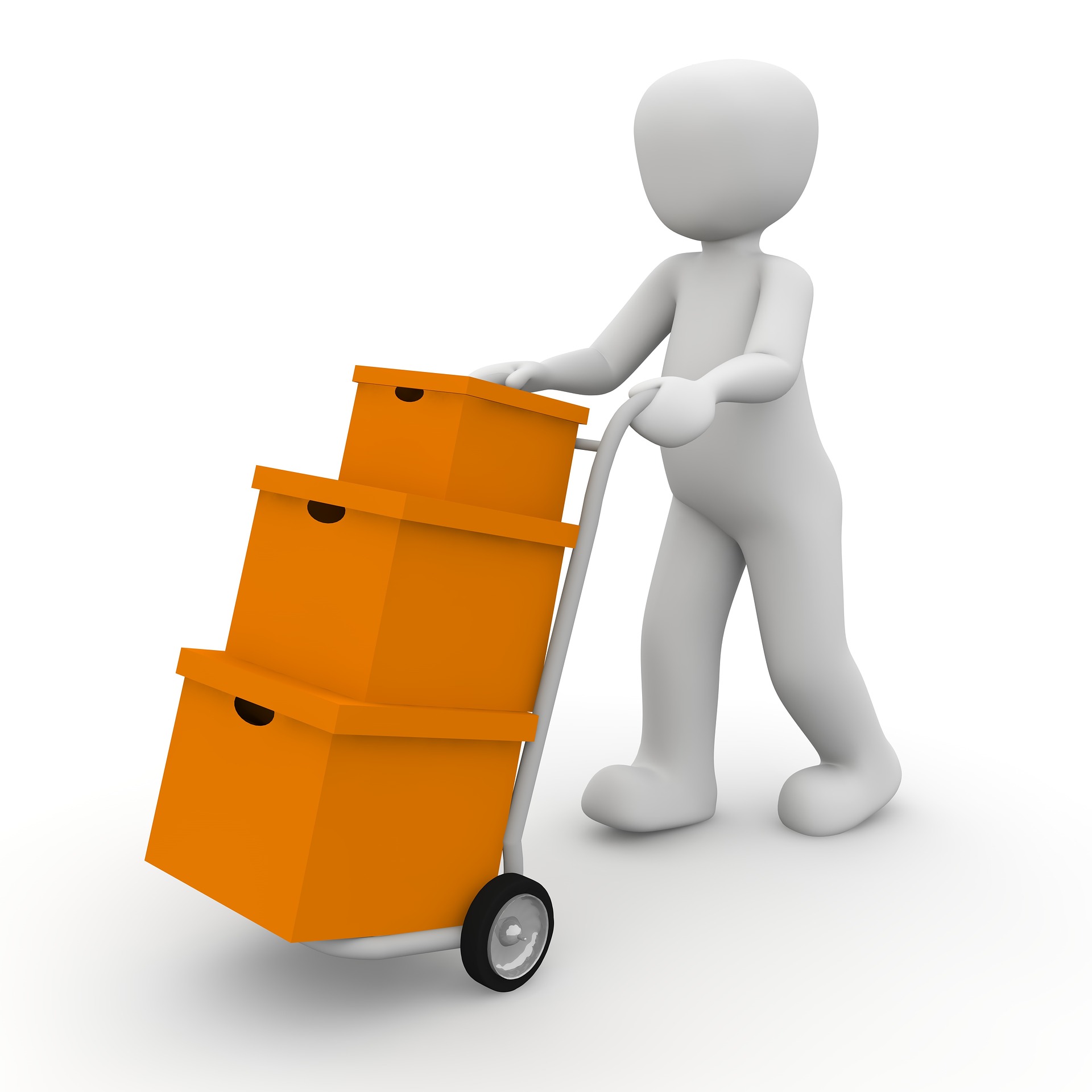 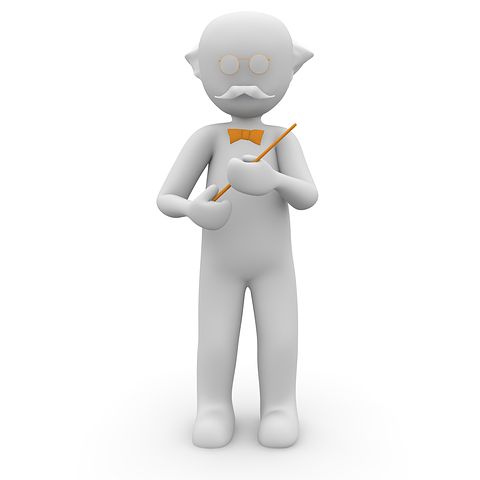 30
Technologie Cycle 3 : 6eme / Affiche interactive pour bien se laver les mains
[Speaker Notes: Olivier]
Le stockage d’énergie
Stockage d’énergie
Objet technique
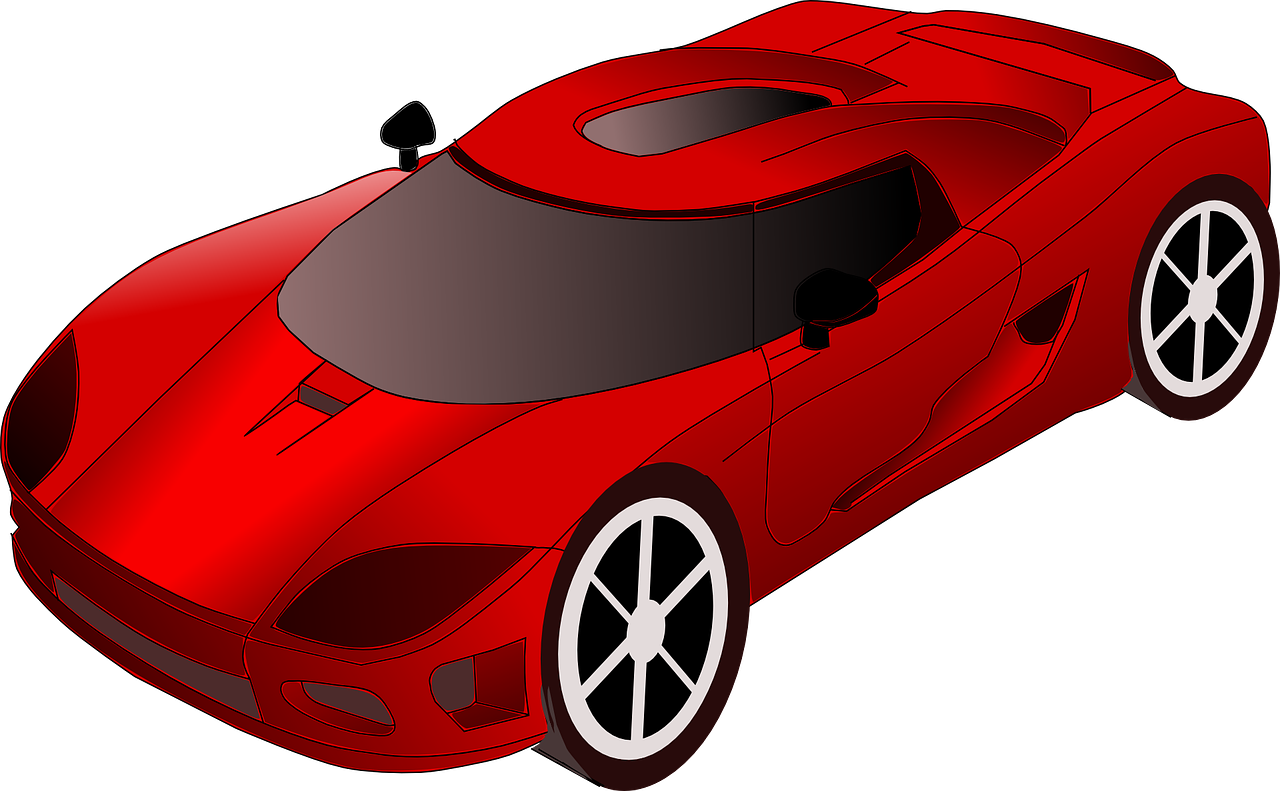 La source d’énergie est stockée dans le réservoir.
Voiture avec un moteur à essence
L’énergie est stockée dans l’accumulateur.
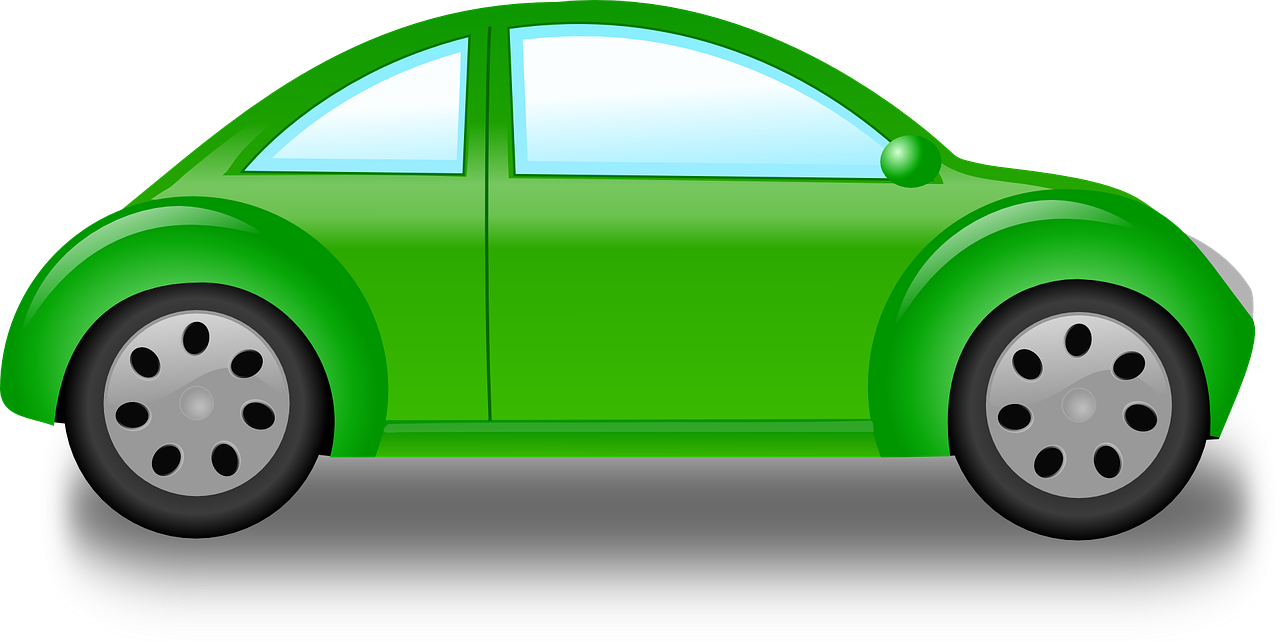 Voiture électrique
31
Technologie Cycle 3 : 6eme / Affiche interactive pour bien se laver les mains
La conversion d’énergie
On qualifie la forme d’énergie par l’effet qu’elle produit sur un système.
Énergie de sortie
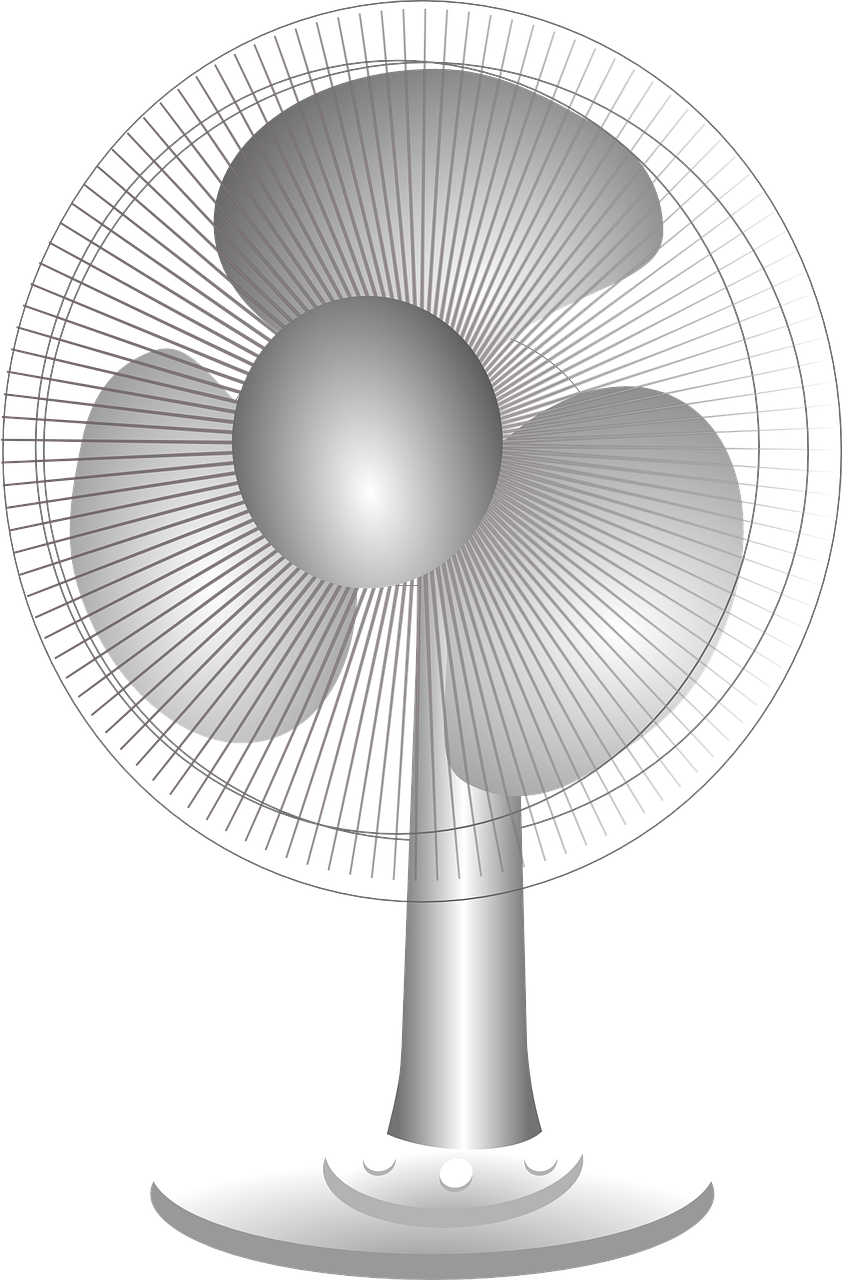 Énergie d’entrée
énergie électrique
énergie mécanique
ventilateur
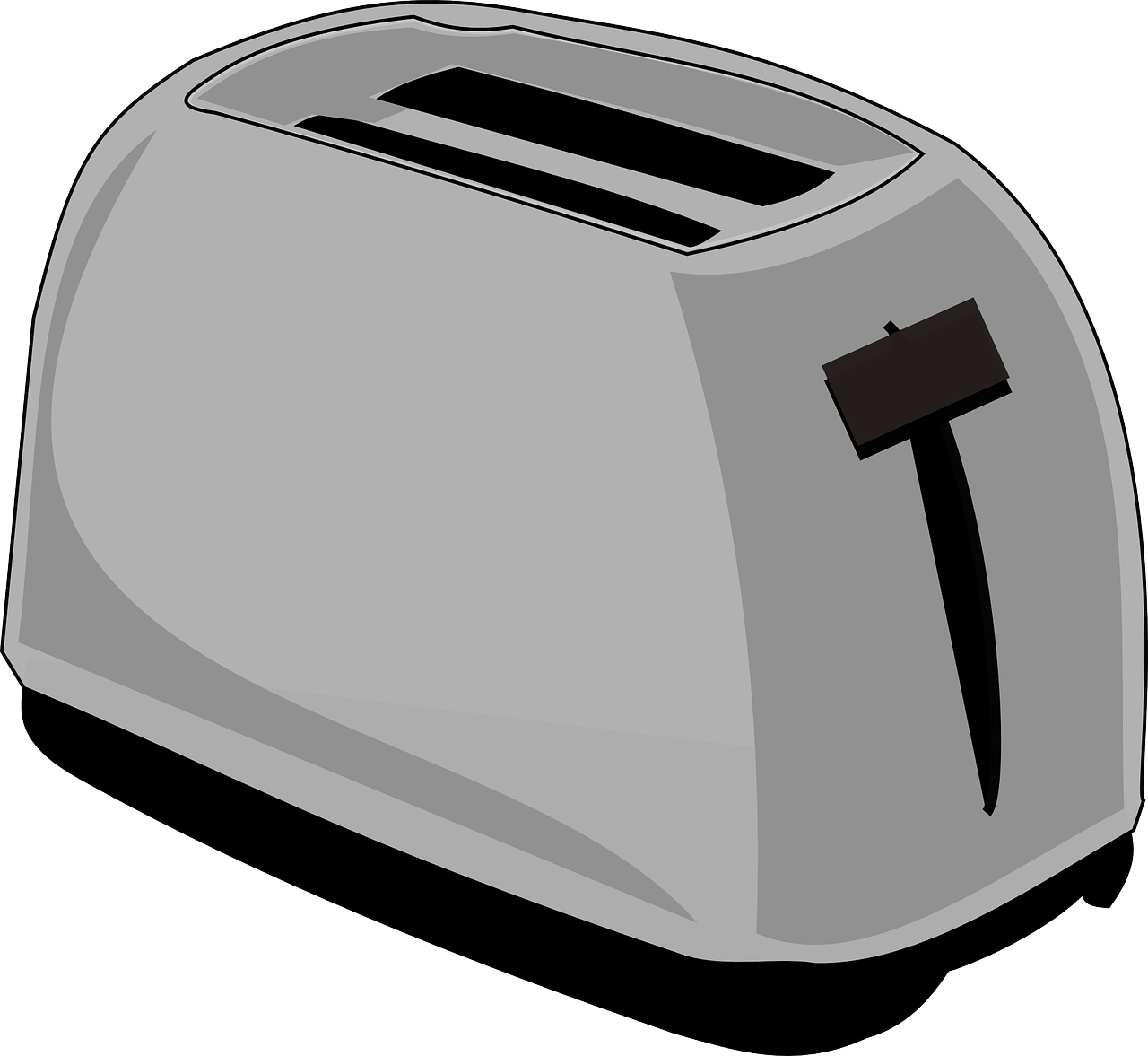 énergie électrique
énergie thermique
grille pain
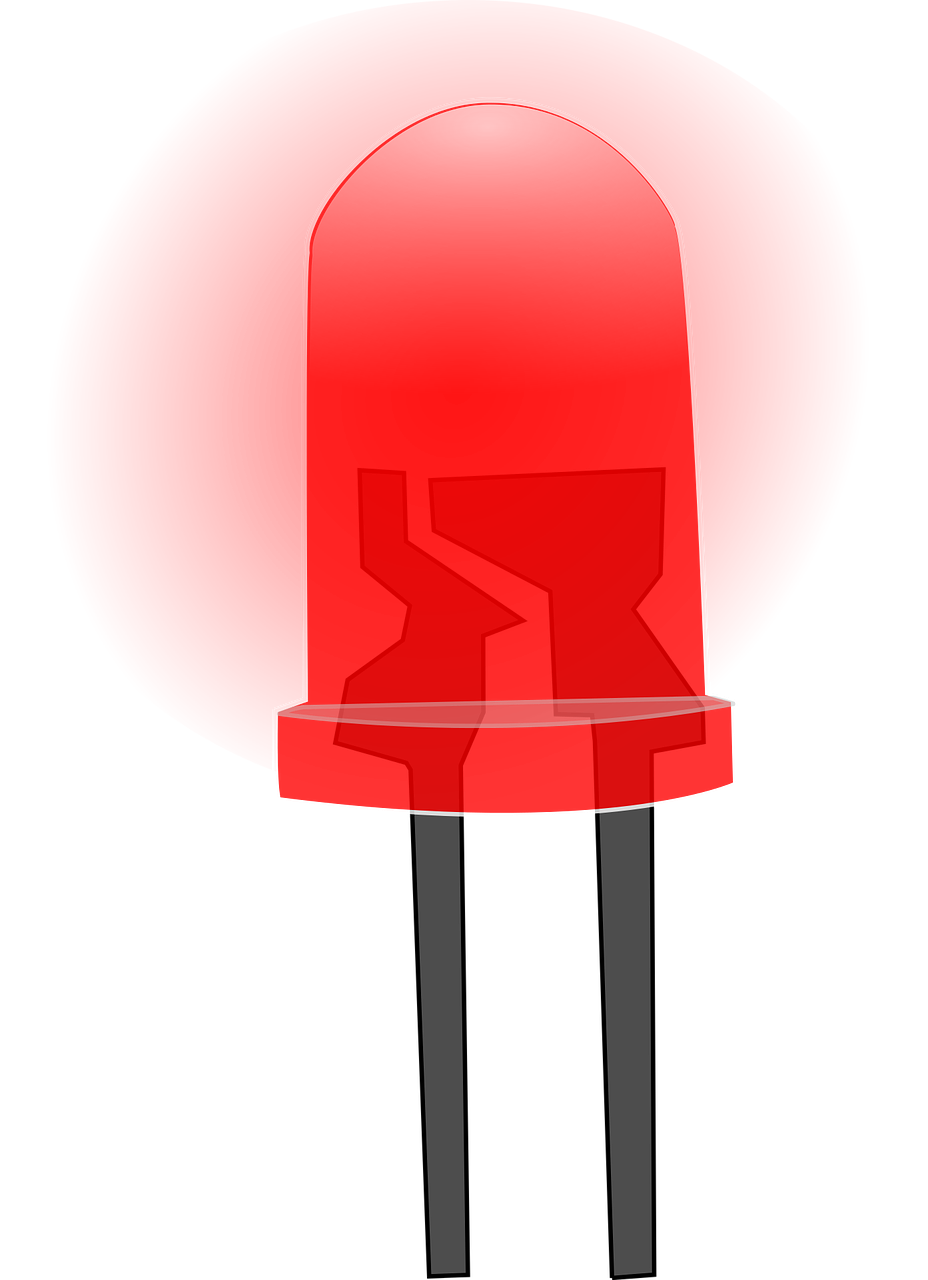 énergie lumineuse
énergie électrique
LED
32
Technologie Cycle 3 : 6eme / Affiche interactive pour bien se laver les mains
L’énergie dans notre affiche
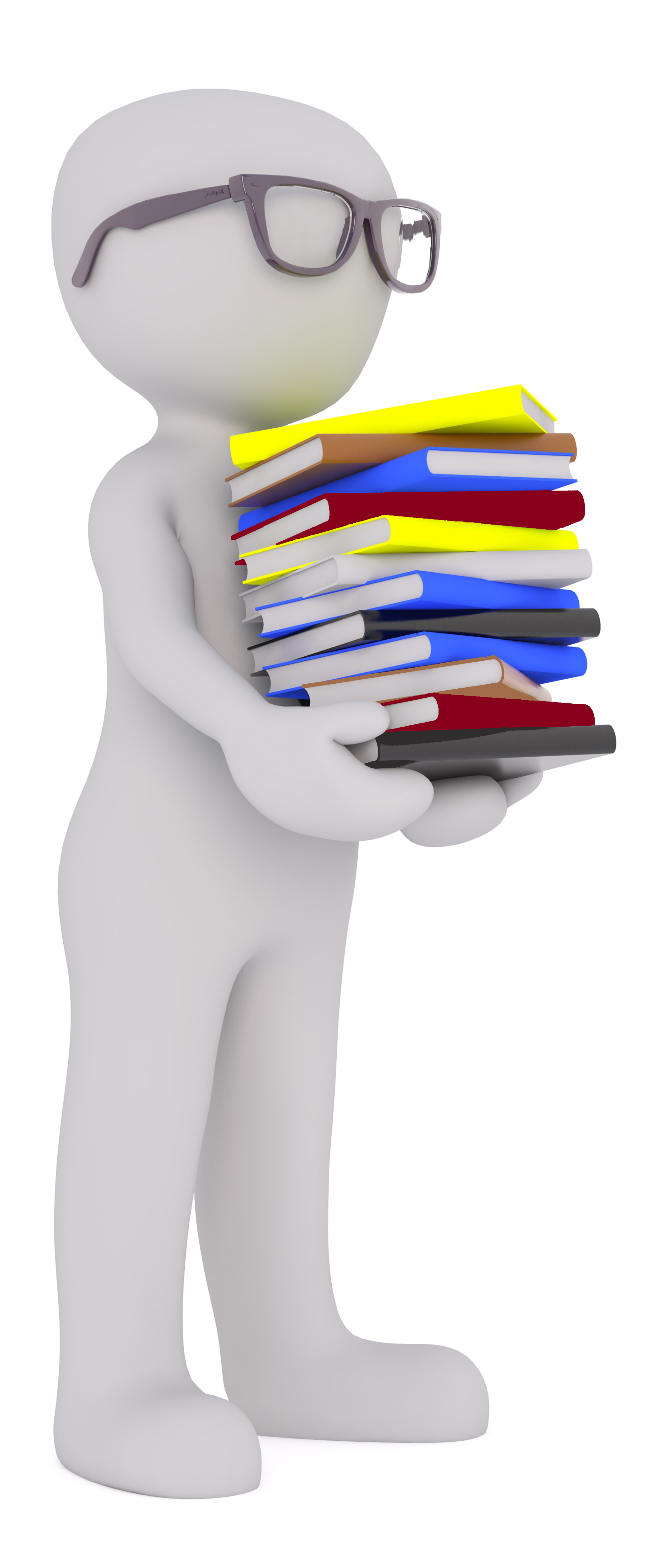 Chaîne d’énergie simplifiée
Effets attendus : lumière et son
Énergie d'entrée
Alimenter
Convertir
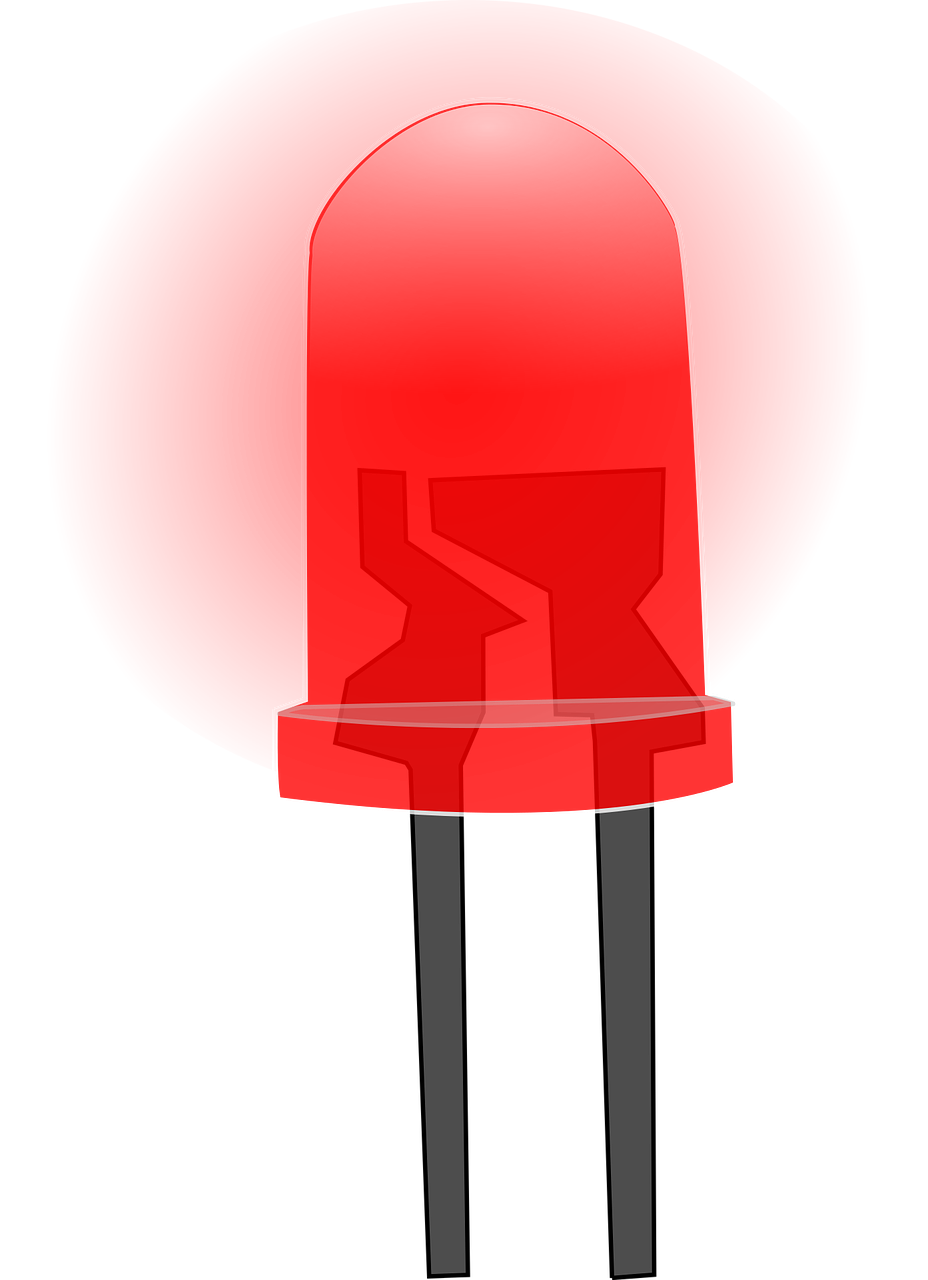 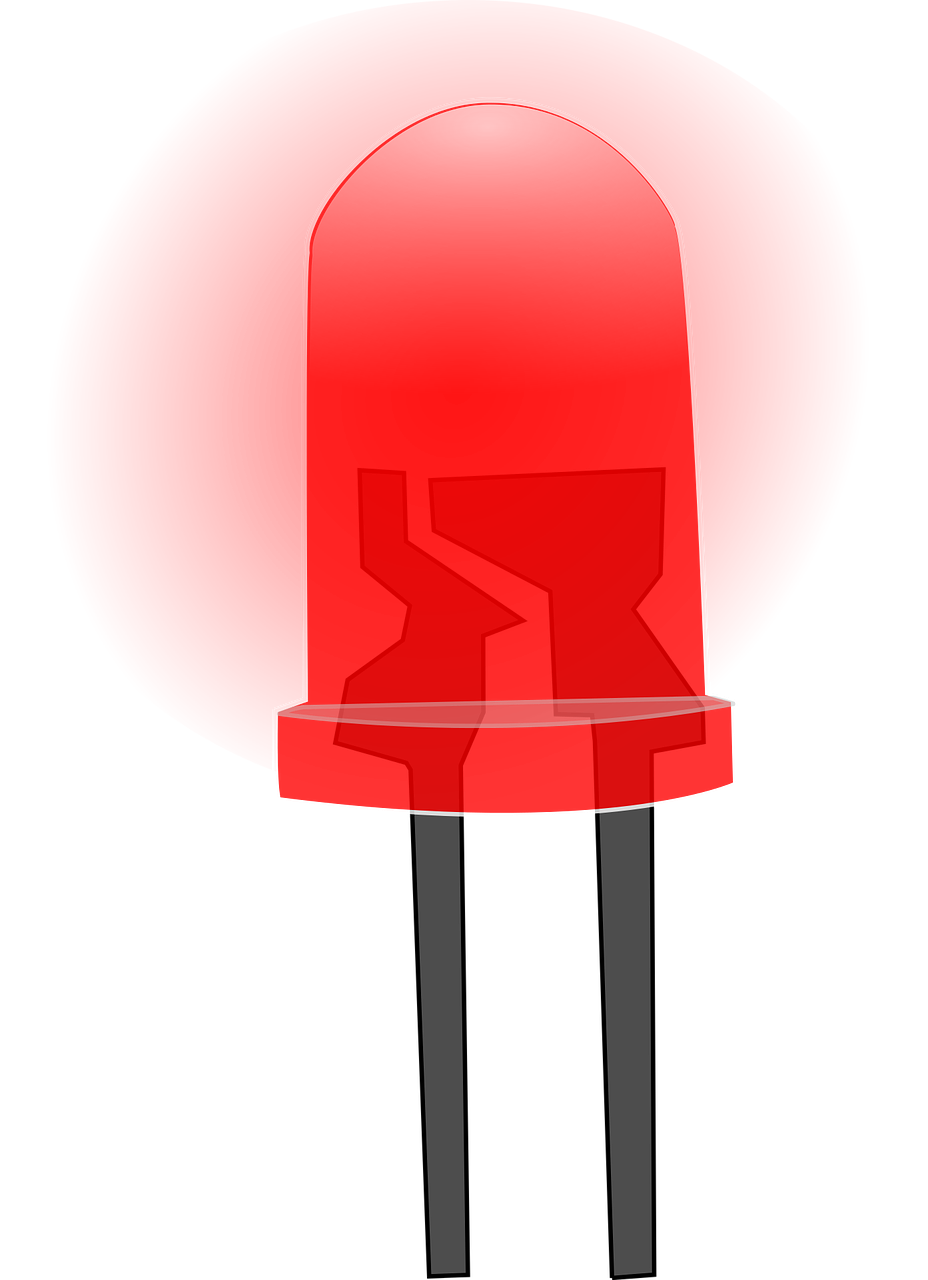 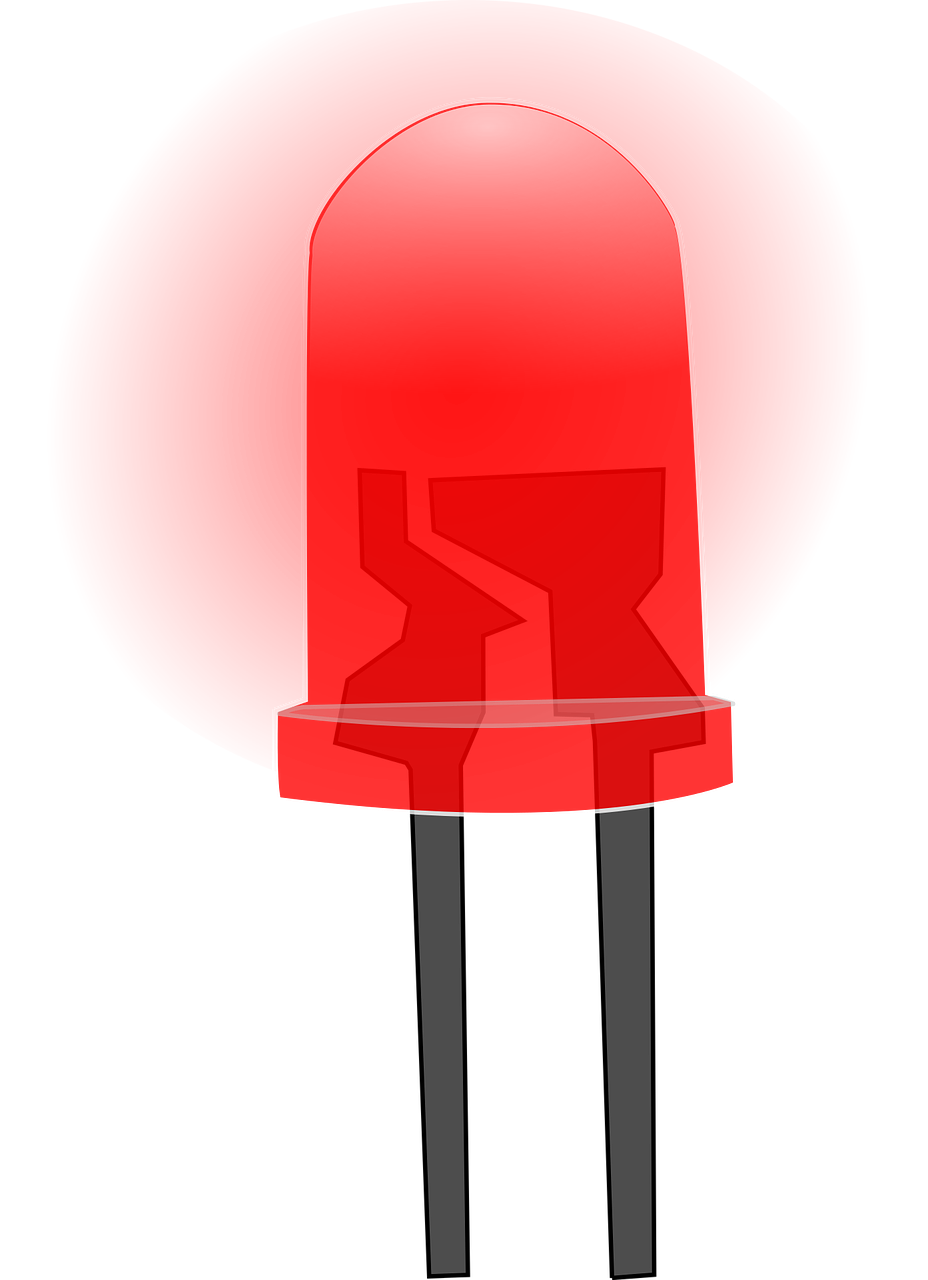 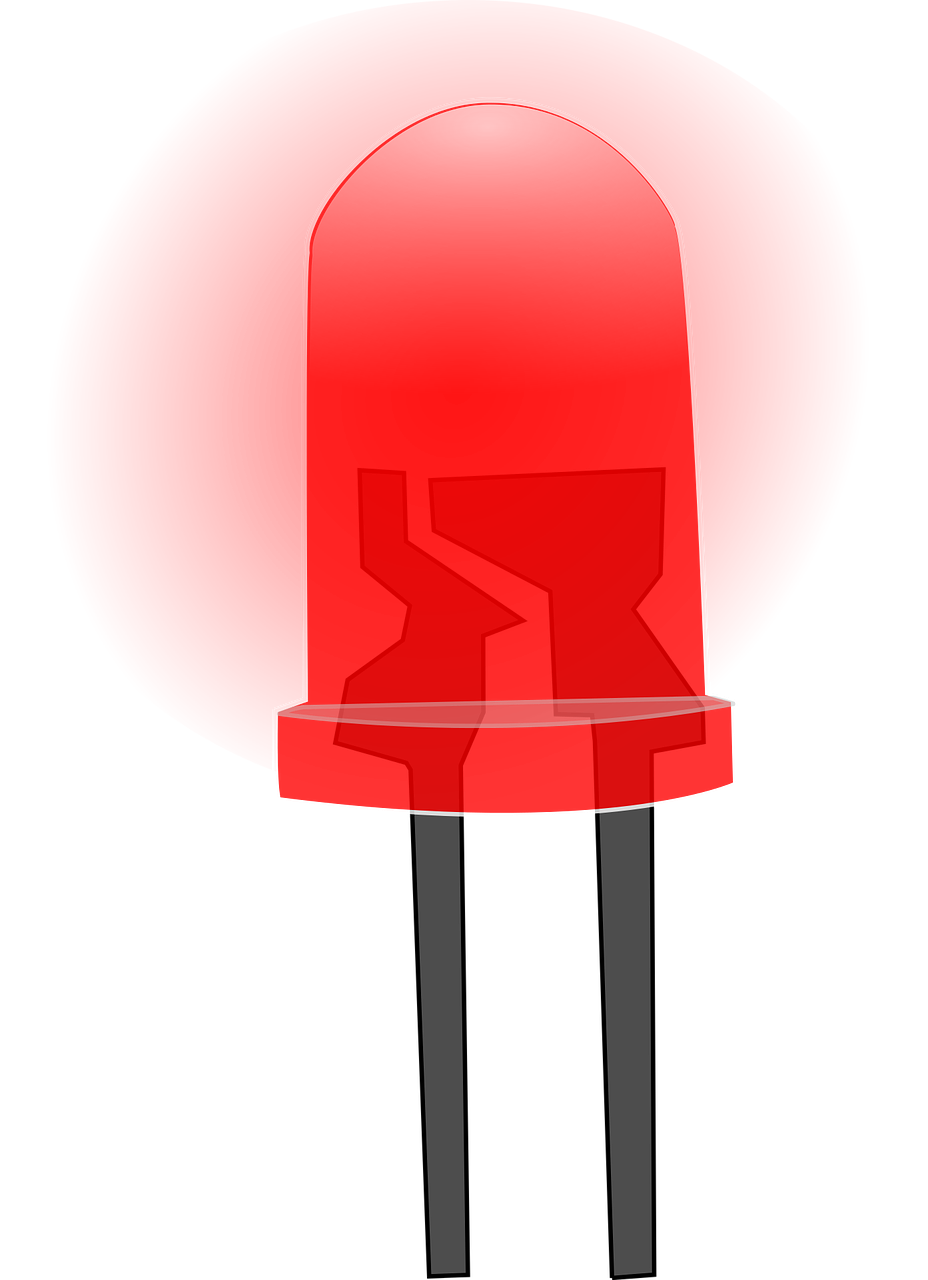 Énergie électrique
Accumulateurs
LEDs
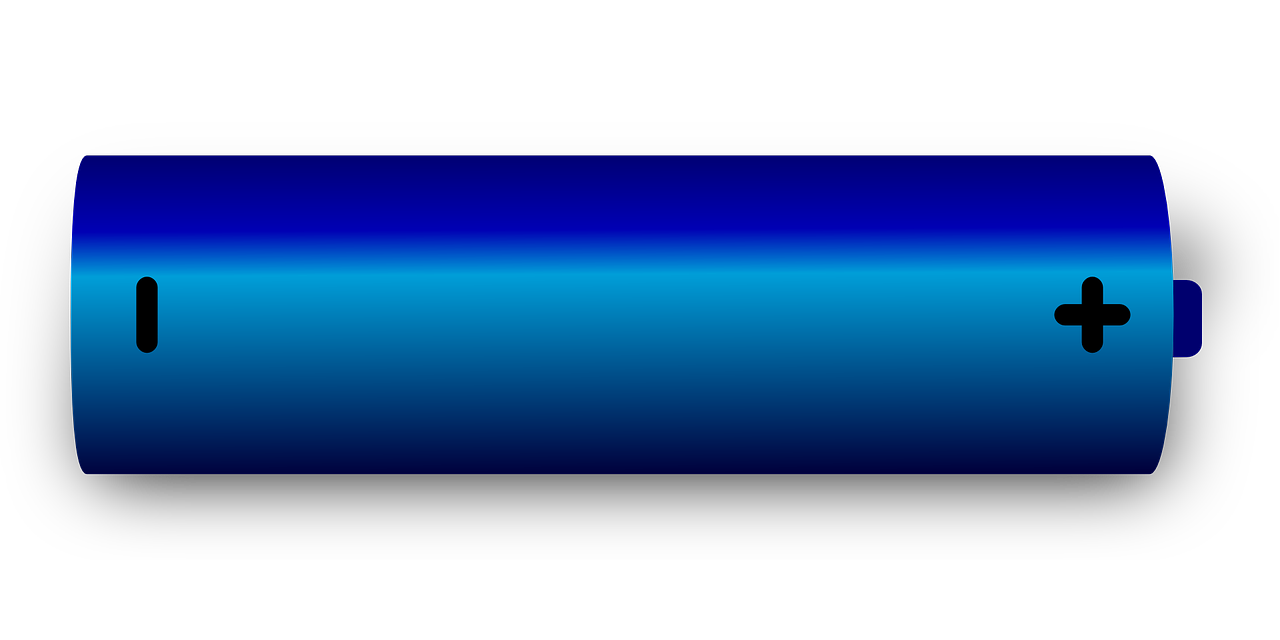 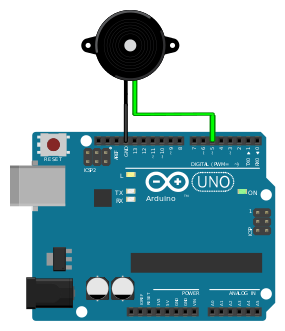 Buzzer
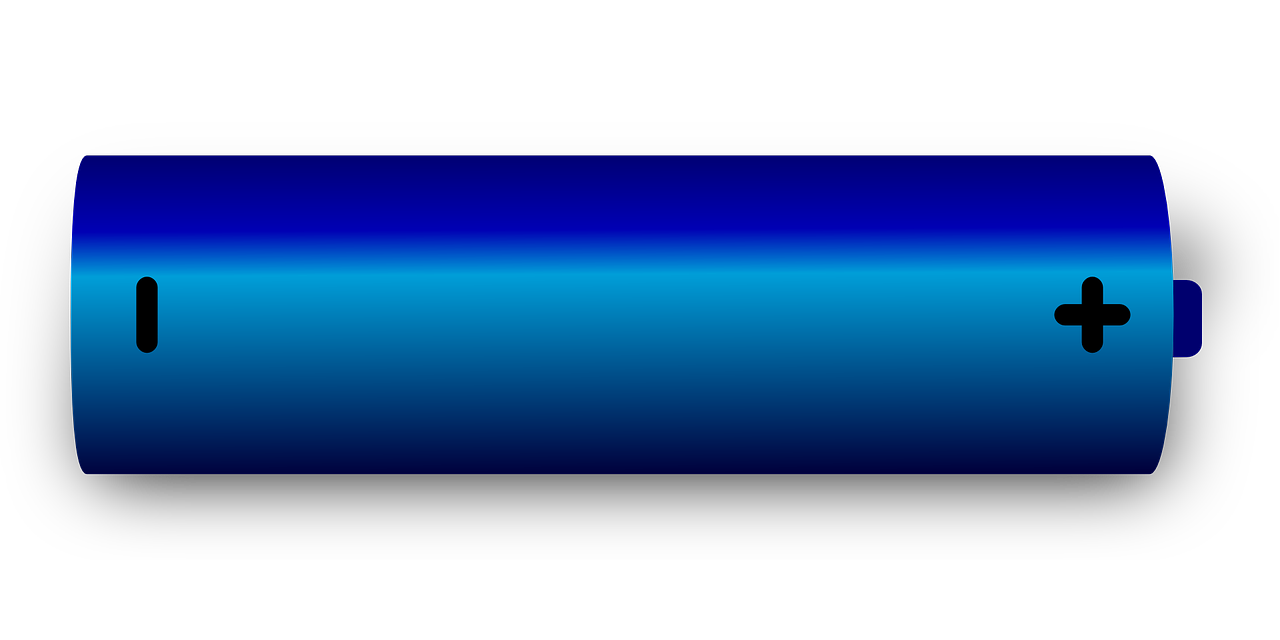 33
Technologie Cycle 3 : 6eme / Affiche interactive pour bien se laver les mains
[Speaker Notes: Olivier]
Synthèse
Les êtres humains créent des objets techniques pour répondre à leurs besoins.

La fonction d’un  objet se décompose en fonctions techniques. 

Les solutions techniques réalisent les fonctions techniques en respectant les contraintes imposées par le cahier des charges.

Une contrainte : c’est une obligation que doit respecter l’objet.

Ces fonctions et contraintes sont listées dans un document appelé le cahier des charges fonctionnel.
34
Technologie Cycle 3 : 6eme / Affiche interactive pour bien se laver les mains
[Speaker Notes: ?]
Synthèse
Il est important de différencier le signal de l’information : 

le signal est une grandeur physique qui peut être de différentes natures (lumineux, sonore) ;

l’information est un message à communiquer.

L’algorithme est une suite d’instructions finie pour obtenir un résultat.

le traitement de l’information est effectué par un programme, implanté dans la carte électronique numérique.
Signal lumineux, information position de l’étape
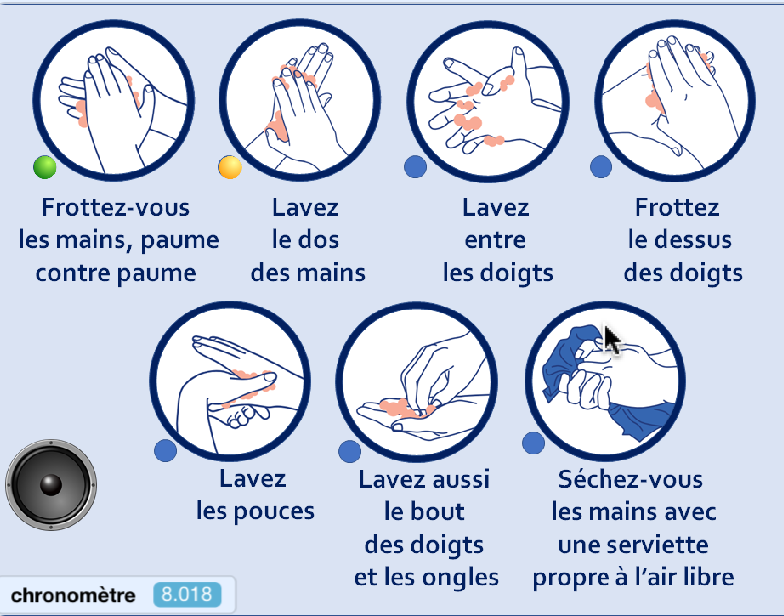 Signal sonore, information fin de l’étape
35
Technologie Cycle 3 : 6eme / Affiche interactive pour bien se laver les mains
[Speaker Notes: ?]
Synthèse
Un  objet technique pour fonctionner a besoin d’une source d’énergie qui sera transformée par les composants de l’objet pour réaliser l’action. Cette transformation est représentée par la chaîne d’énergie.
Chaîne d’information
Présence des mains
Chaîne d’énergie simplifiée
Effets attendus : lumière et son
Énergie d'entrée
Alimenter
Convertir
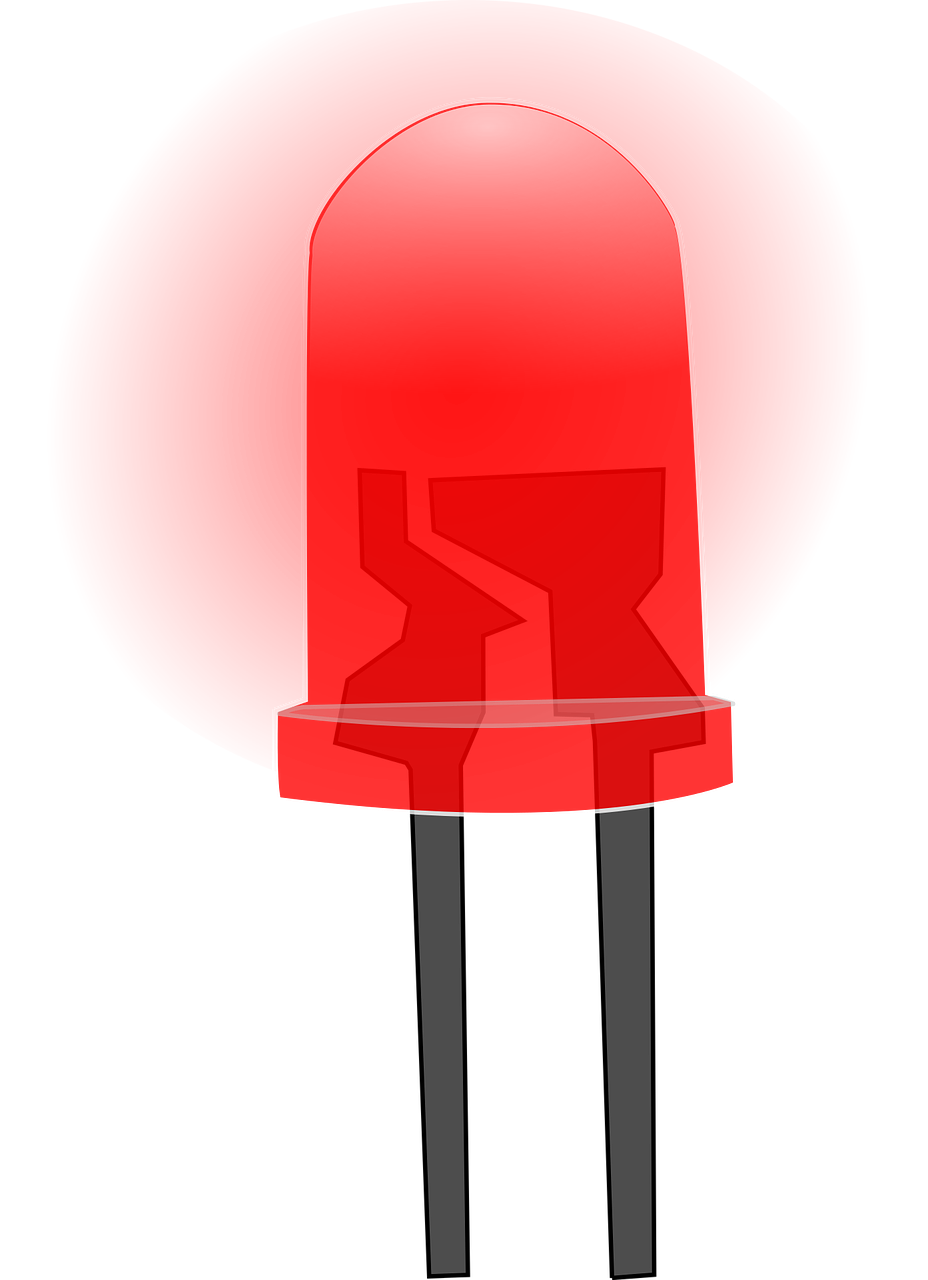 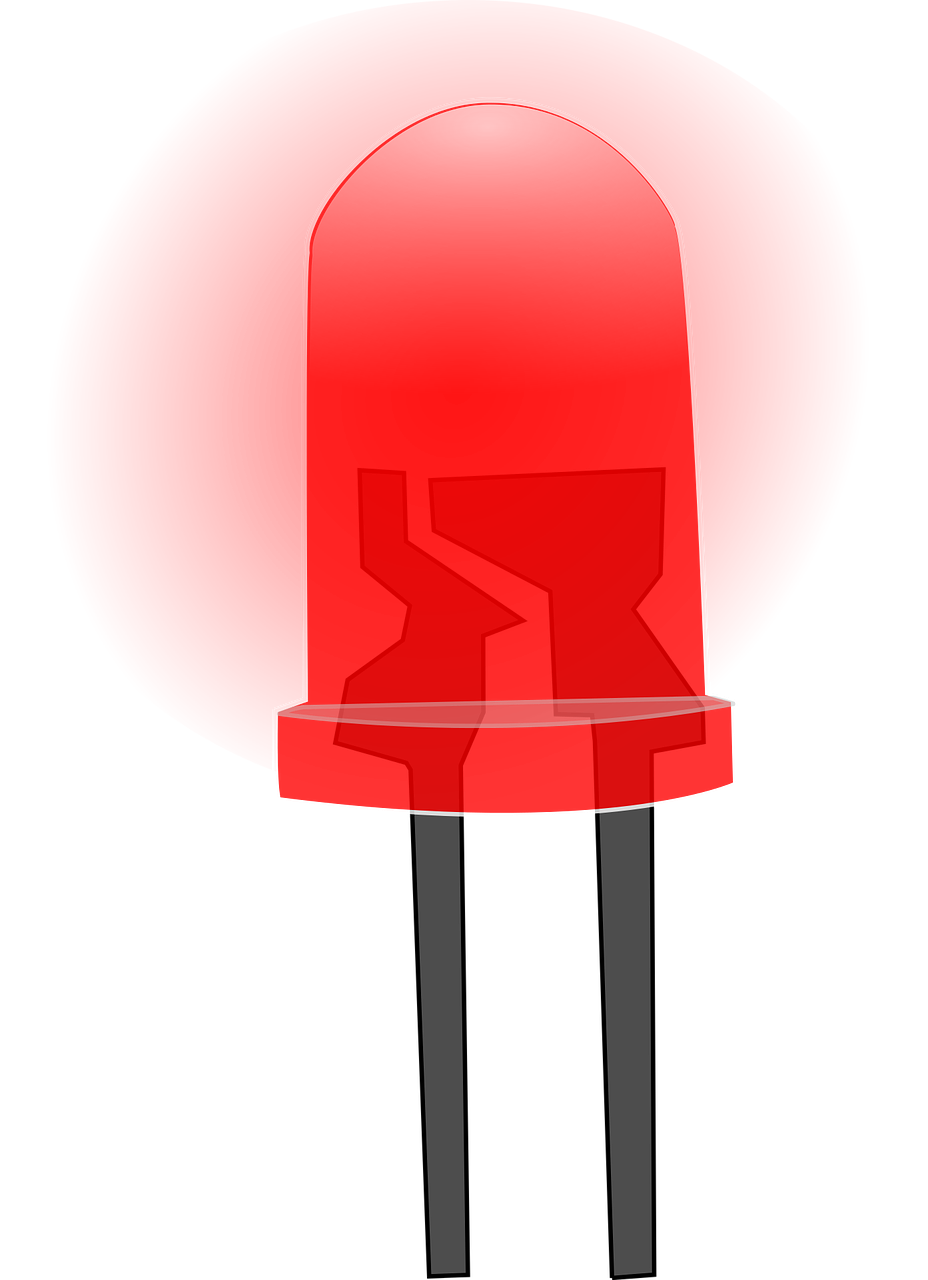 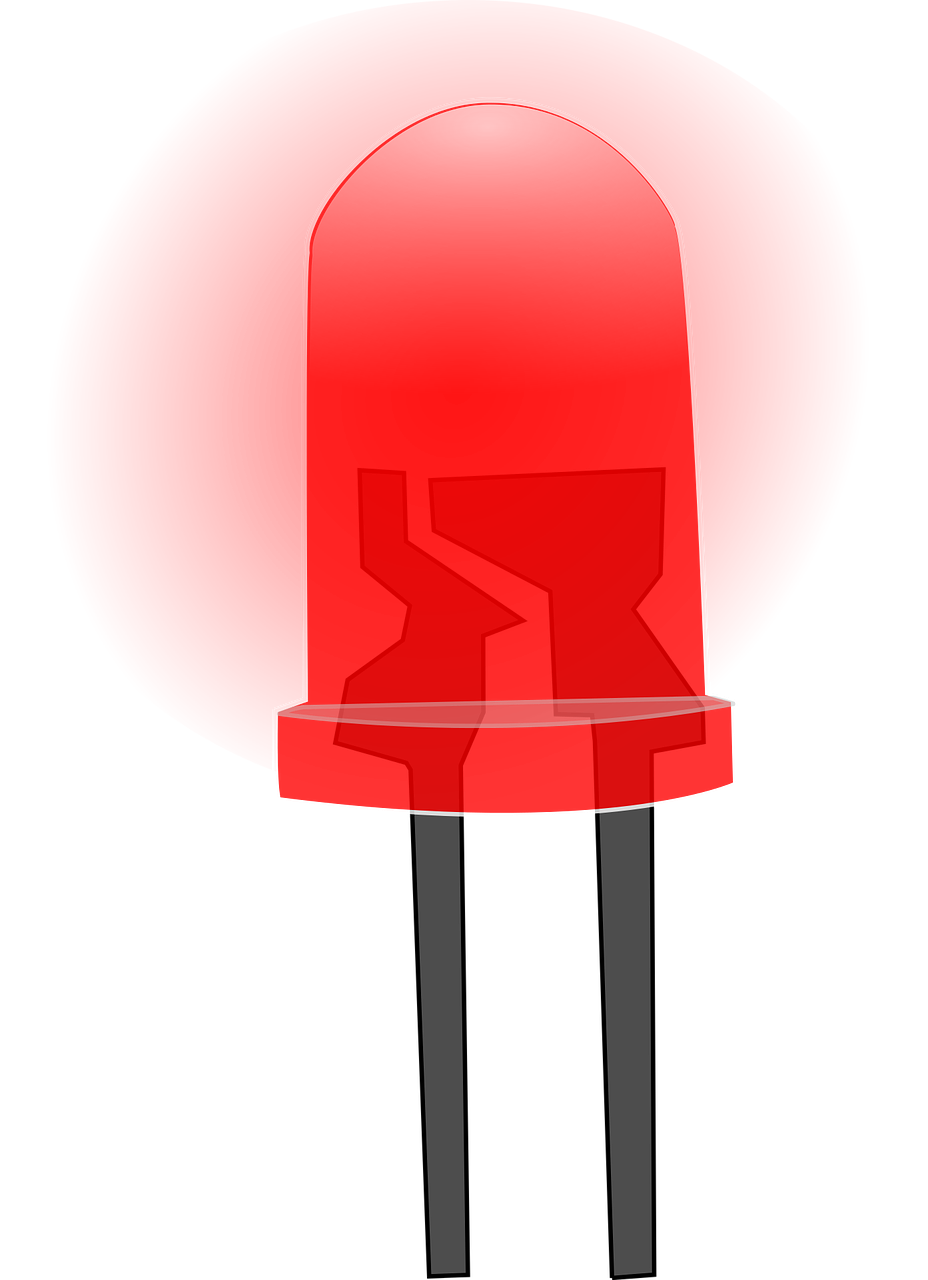 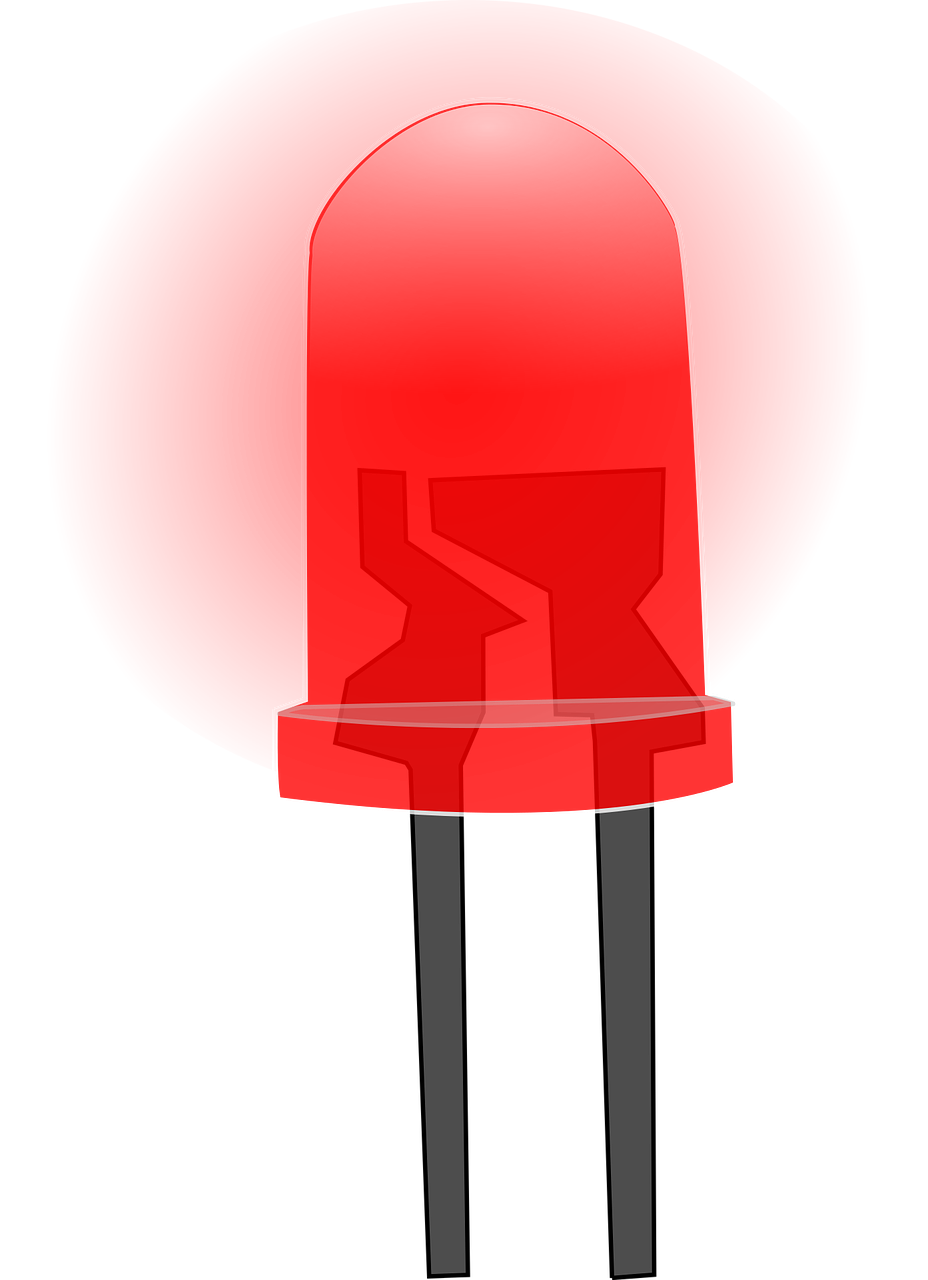 Énergie électrique
Accumulateurs
LEDs
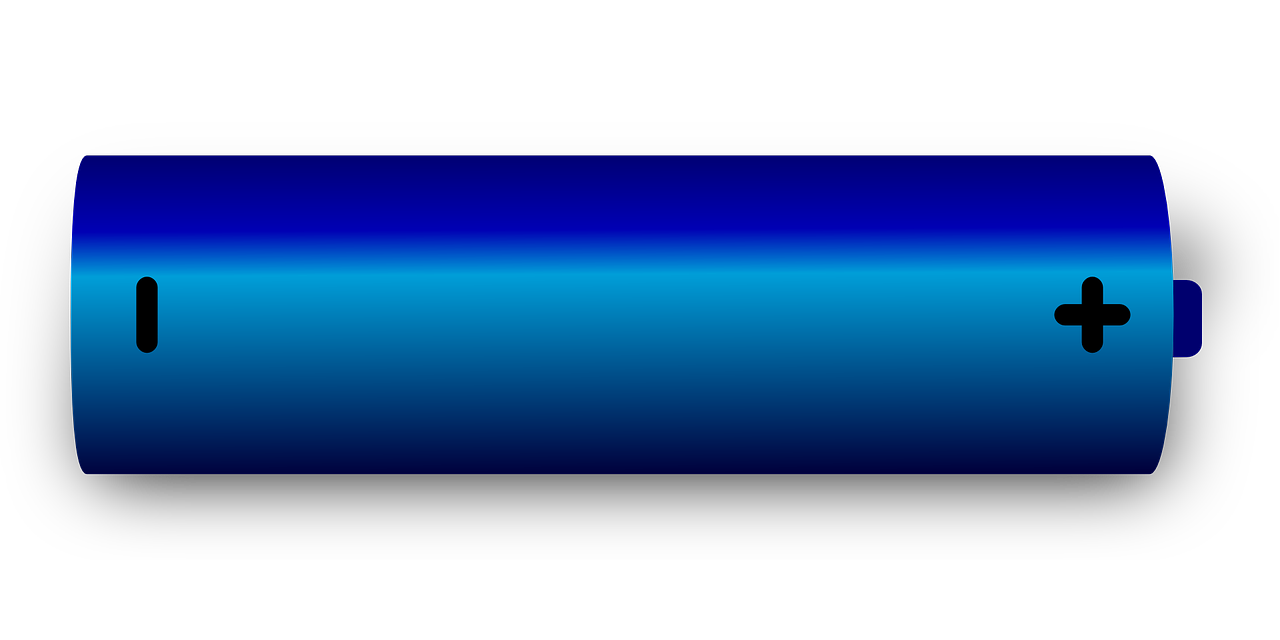 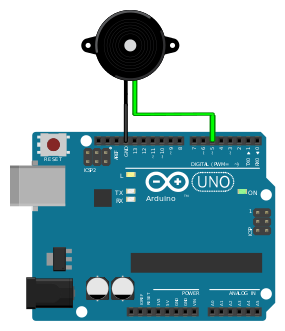 Buzzer
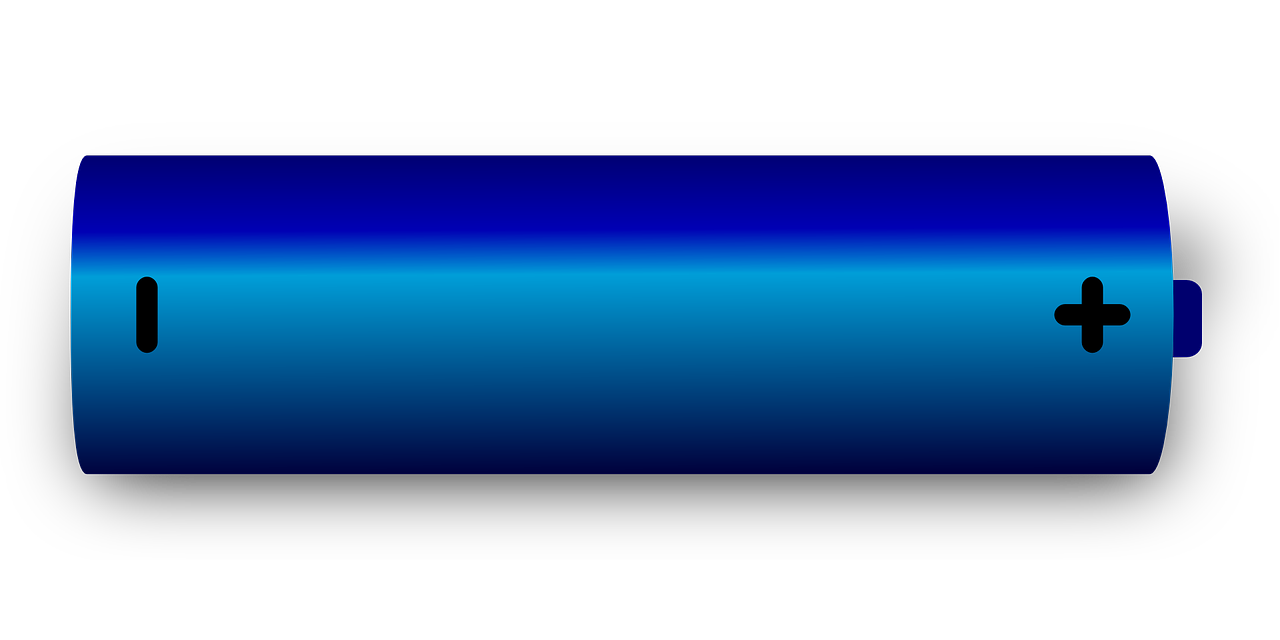 36
Technologie Cycle 3 : 6eme / Affiche interactive pour bien se laver les mains
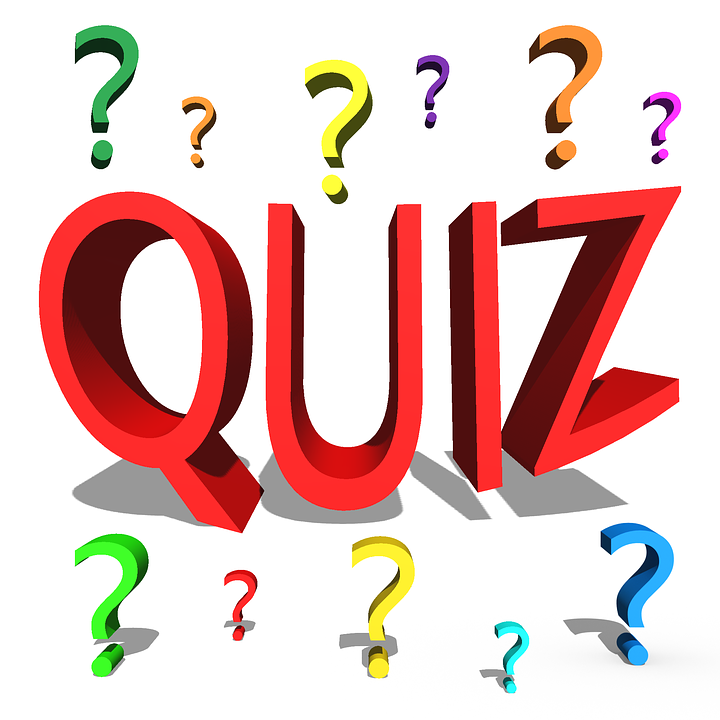 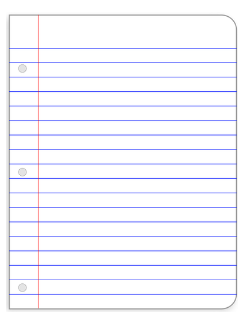 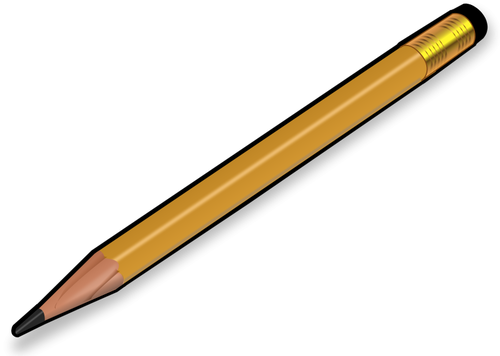 37
Technologie Cycle 3 : 6eme / Affiche interactive pour bien se laver les mains
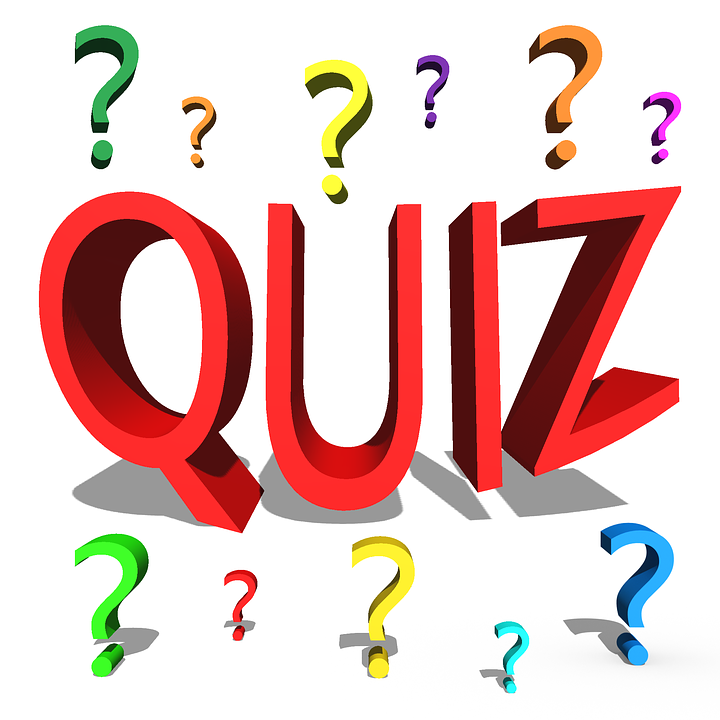 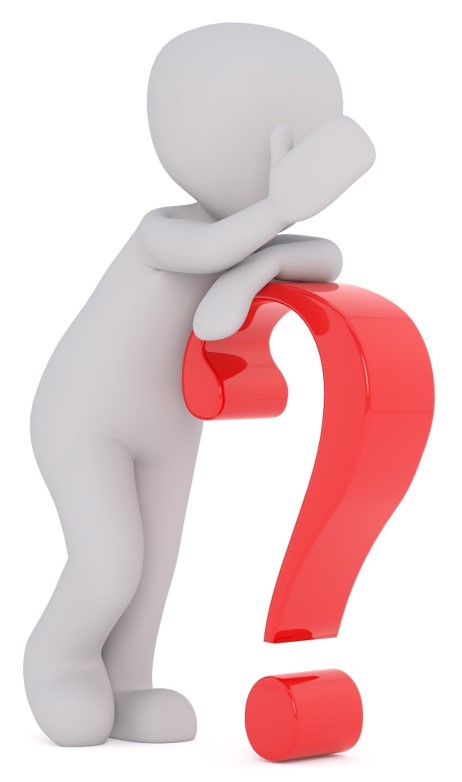 01
Les êtres humains créent des objets techniques pour répondre à leurs besoins  :
     A □  Vrai
     B □ Faux
38
Technologie Cycle 3 : 6eme / Affiche interactive pour bien se laver les mains
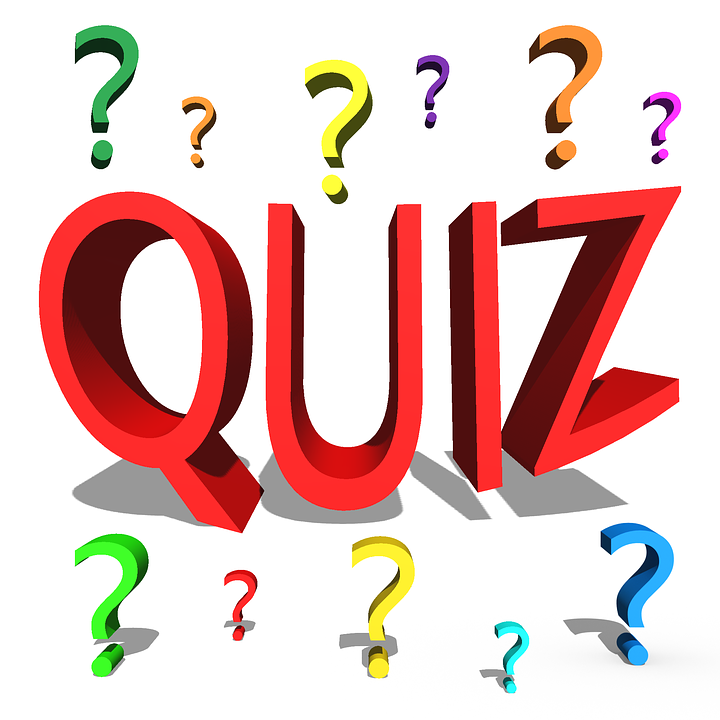 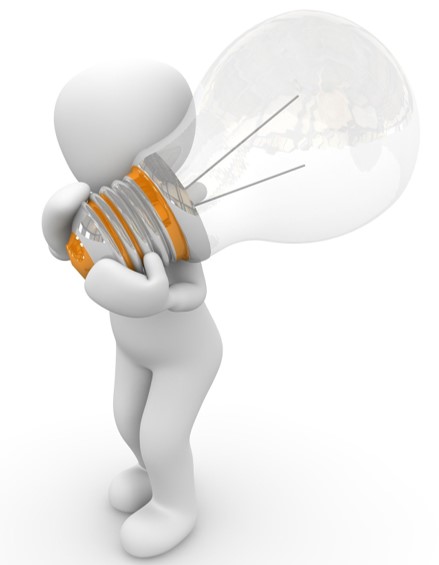 01
Les êtres humains créent des objets techniques pour répondre à leurs besoins  :
     A □  Vrai
     B □ Faux
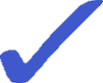 39
Technologie Cycle 3 : 6eme / Affiche interactive pour bien se laver les mains
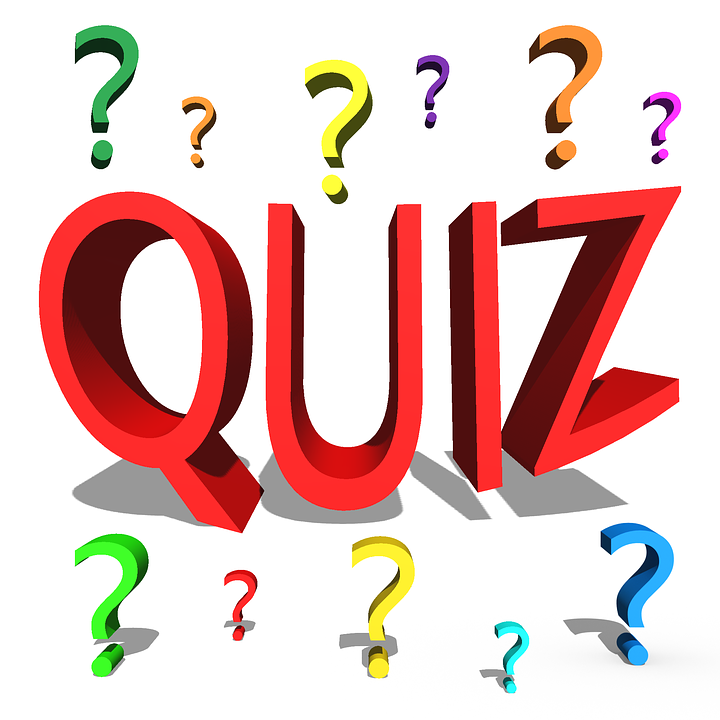 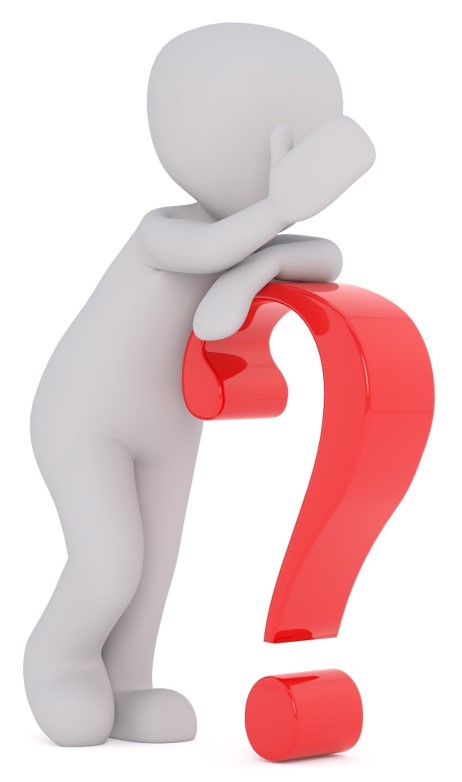 02
Le cahier des charges :

A □ est un cahier dans lequel sont notées les charges de l’entreprise (dépenses en eau, électricité, etc…)
B □ fixe les fonctions à réaliser et les contraintes à respecter.
40
Technologie Cycle 3 : 6eme / Affiche interactive pour bien se laver les mains
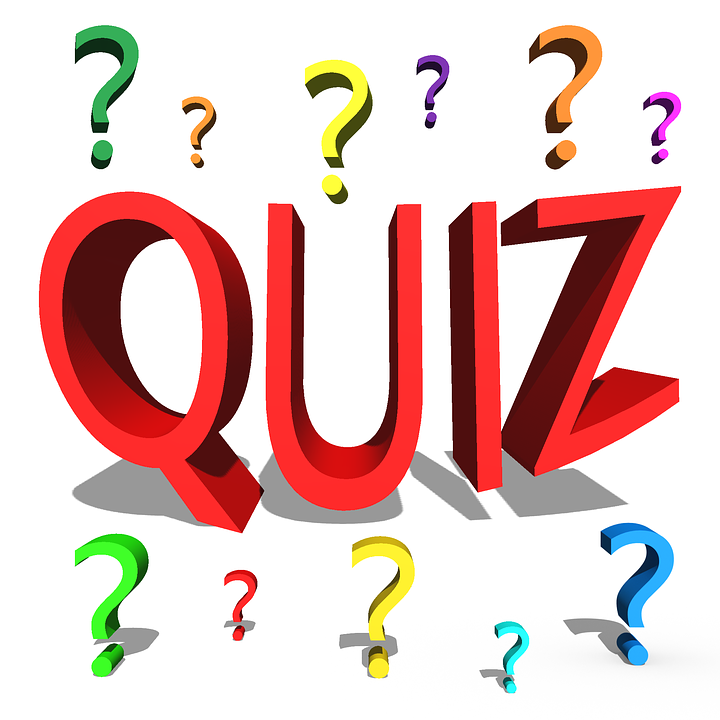 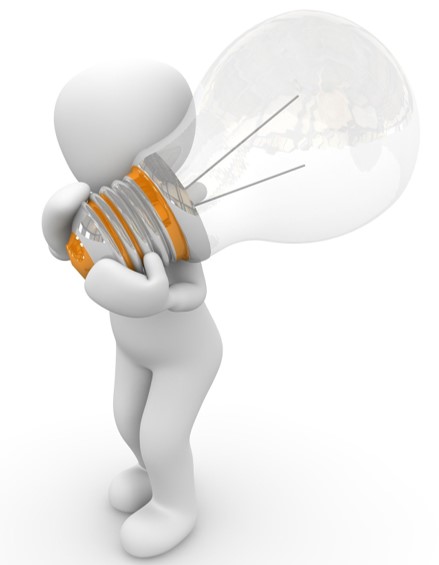 02
Le cahier des charges :

A □ est un cahier dans lequel sont notées les charges de l’entreprise (dépenses en eau, électricité, etc…)
B □ fixe les fonctions à réaliser et les contraintes à respecter.
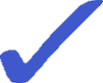 41
Technologie Cycle 3 : 6eme / Affiche interactive pour bien se laver les mains
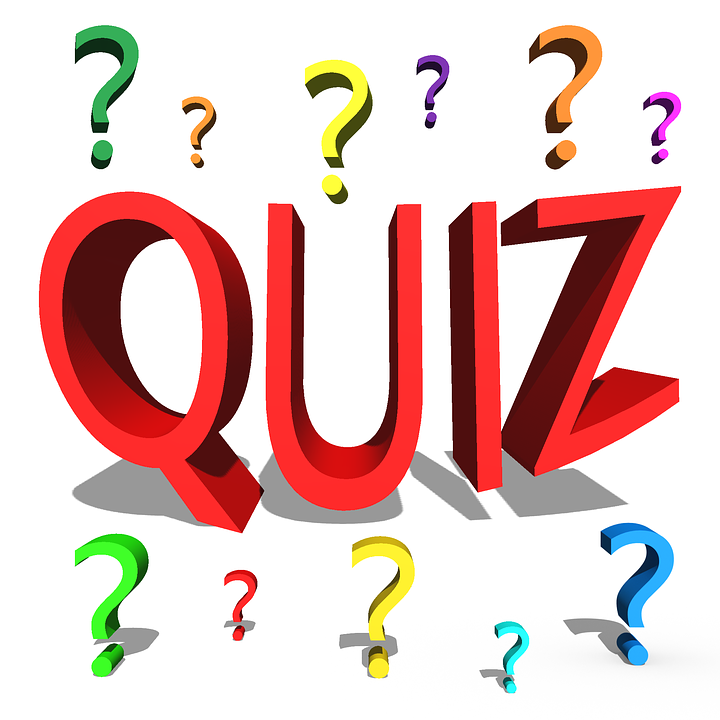 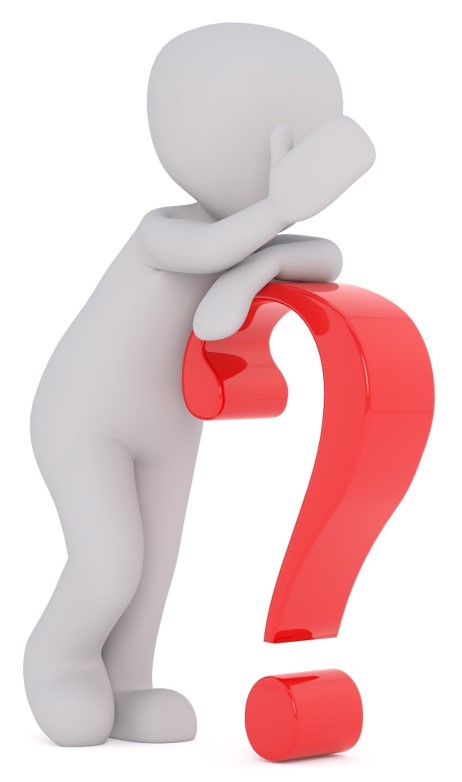 03
Un capteur de présence est le composant délivrant un signal électrique qui dépend de la présence ou l’absence de la main.
A  □ Vrai
B  □ Faux
42
Technologie Cycle 3 : 6eme / Affiche interactive pour bien se laver les mains
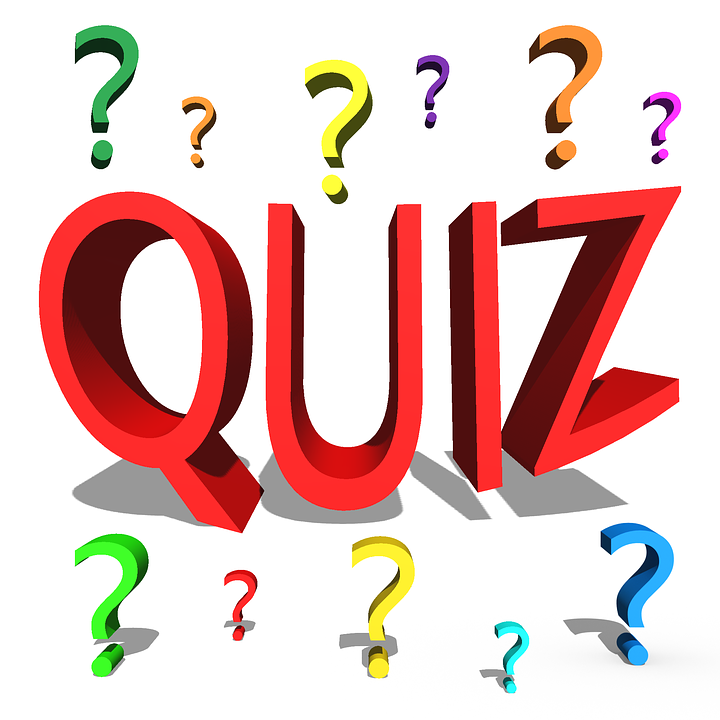 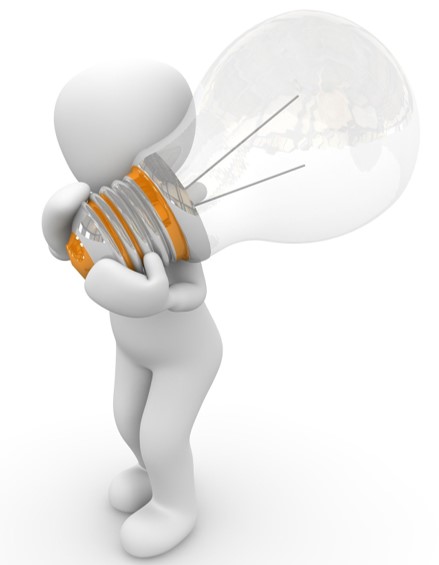 03
Un capteur de présence est le composant délivrant un signal électrique qui dépend de la présence ou l’absence de la main.
A  □ Vrai
B  □ Faux
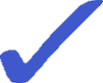 43
Technologie Cycle 3 : 6eme / Affiche interactive pour bien se laver les mains
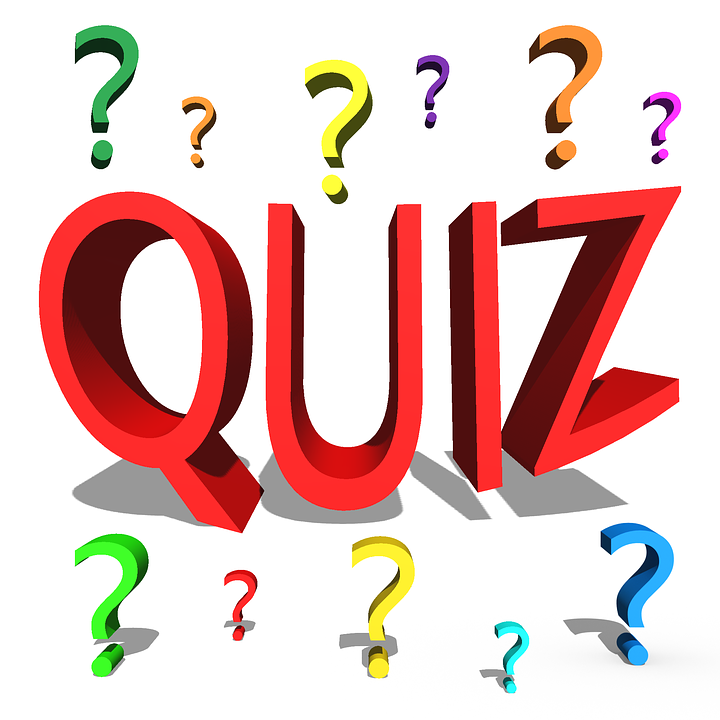 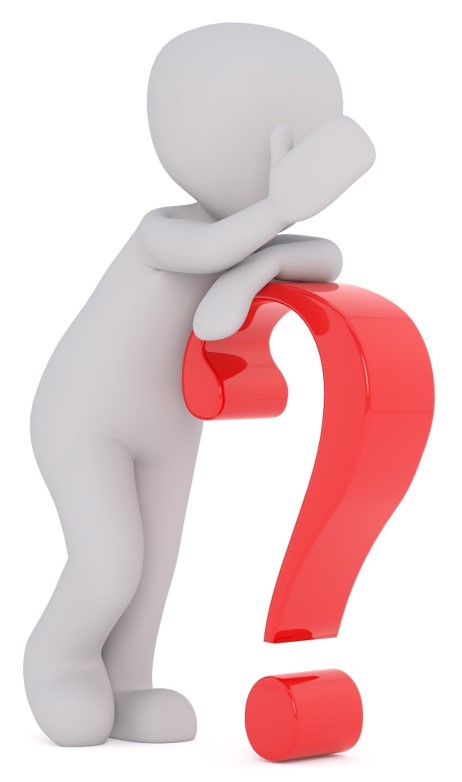 04
Un signal logique est :
A  □ un signal qui ne peut prendre que 2 valeurs.
B  □ un signal qui peut prendre une infinité de valeurs.
44
Technologie Cycle 3 : 6eme / Affiche interactive pour bien se laver les mains
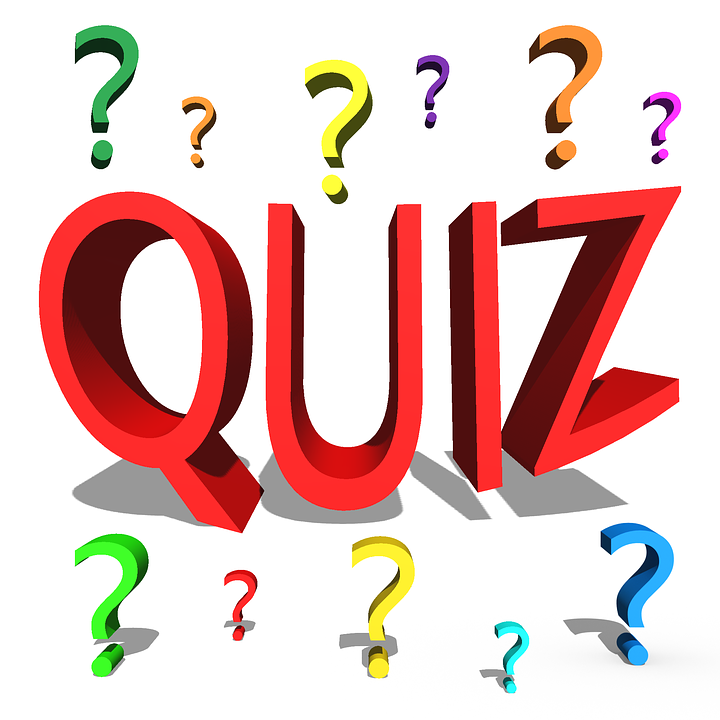 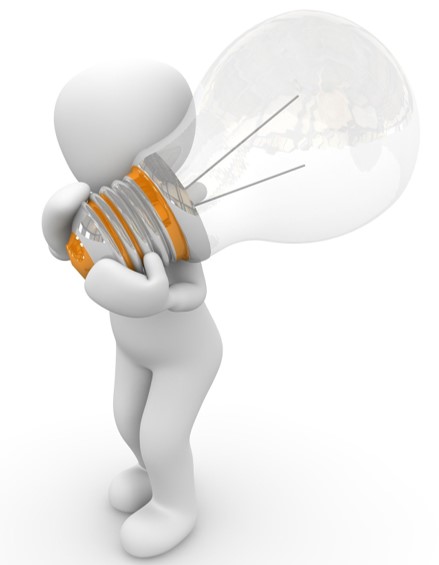 04
Un signal logique est :
A  □ un signal qui ne peut prendre que 2 valeurs.
B  □ un signal qui peut prendre une infinité de valeurs.
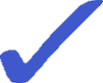 45
Technologie Cycle 3 : 6eme / Affiche interactive pour bien se laver les mains
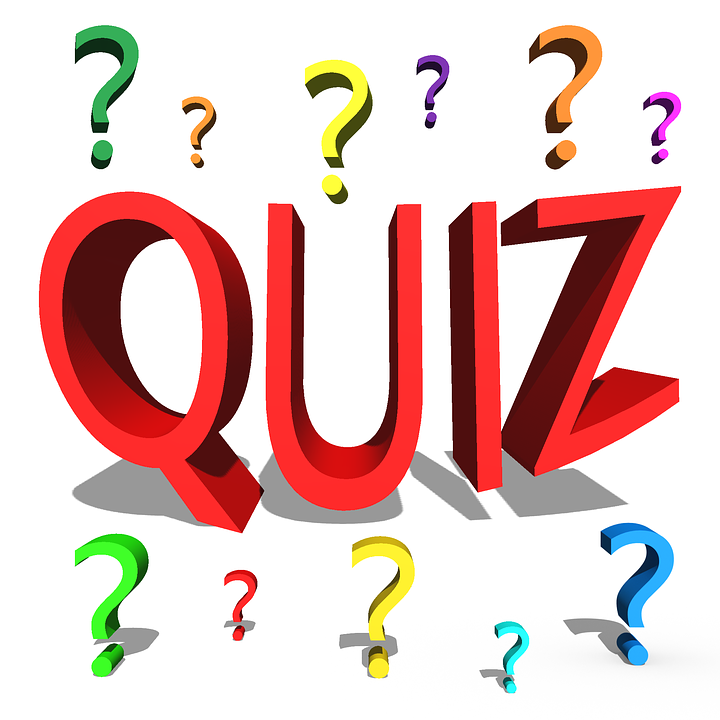 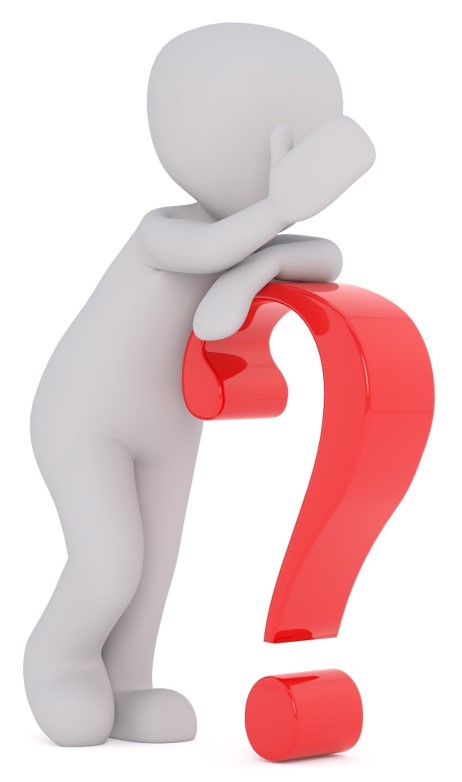 05
Un algorithme est une suite d’instructions réalisée en vue d’obtenir un résultat.
A □ Vrai
B □ Faux
46
Technologie Cycle 3 : 6eme / Affiche interactive pour bien se laver les mains
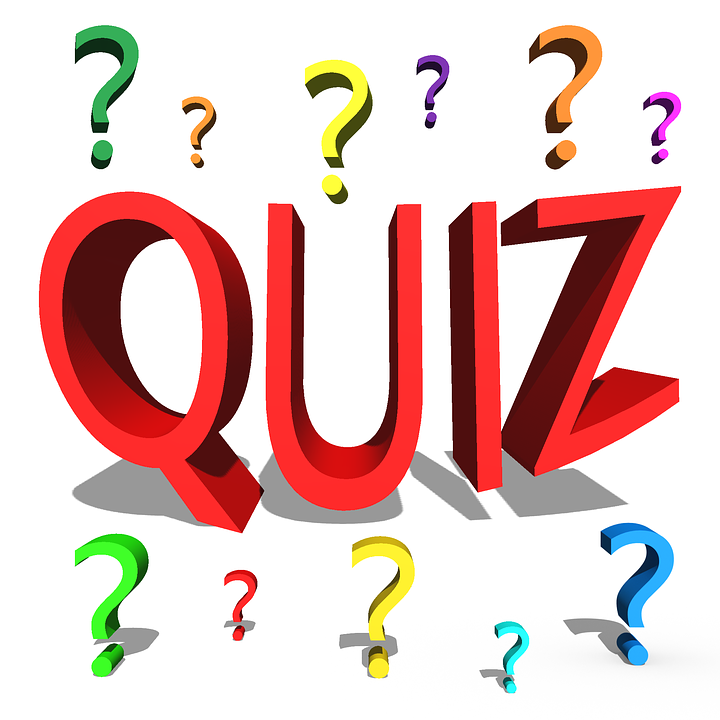 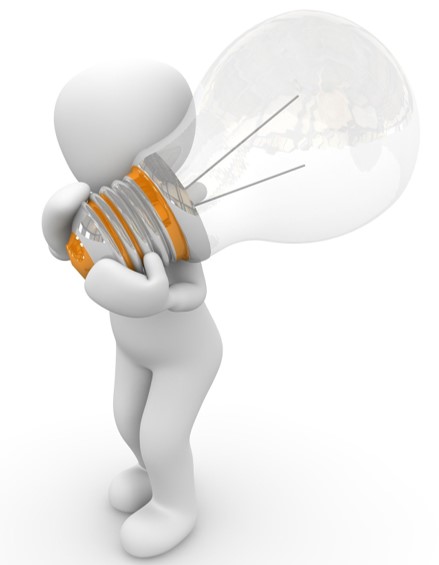 05
Un algorithme est une suite d’instructions réalisée en vue d’obtenir un résultat.
A □ Vrai
B □ Faux
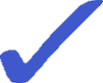 47
Technologie Cycle 3 : 6eme / Affiche interactive pour bien se laver les mains
Conclusion
Une nouvelle fois nous avons vu un projet en sciences et technologie qui est au service des personnes. Aujourd’hui notre besoin était de nous aider à mieux nous laver les mains. On espère que tu pourras réaliser cette affiche dans ton collège avec ton professeur.
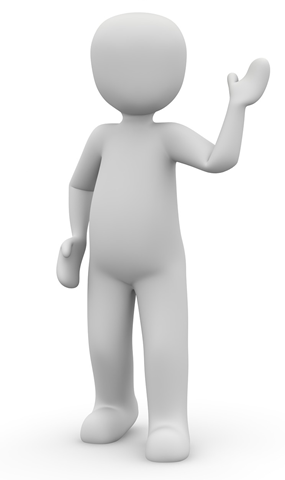 48
Technologie Cycle 3 : 6eme / Affiche interactive pour bien se laver les mains
Présentation de l’équipe d’auteurs
Annabel PONGE, Professeure de Technologie
Lahcène LAHMIANI,  Professeur de Technologie
Olivier  INNOCENTI,  Professeur de Technologie

Fabrice MADIGOUInspecteur d'Académie - Inspecteur Pédagogique RégionalSciences  et Techniques Industrielles

Samuel  VIOLLIN
Inspecteur Général de l’éducation, du sport et de la recherche
Doyen du groupe Sciences et Techniques Industrielles
49
Technologie Cycle 3 : 6eme / Affiche interactive pour bien se laver les mains
[Speaker Notes: Anna]